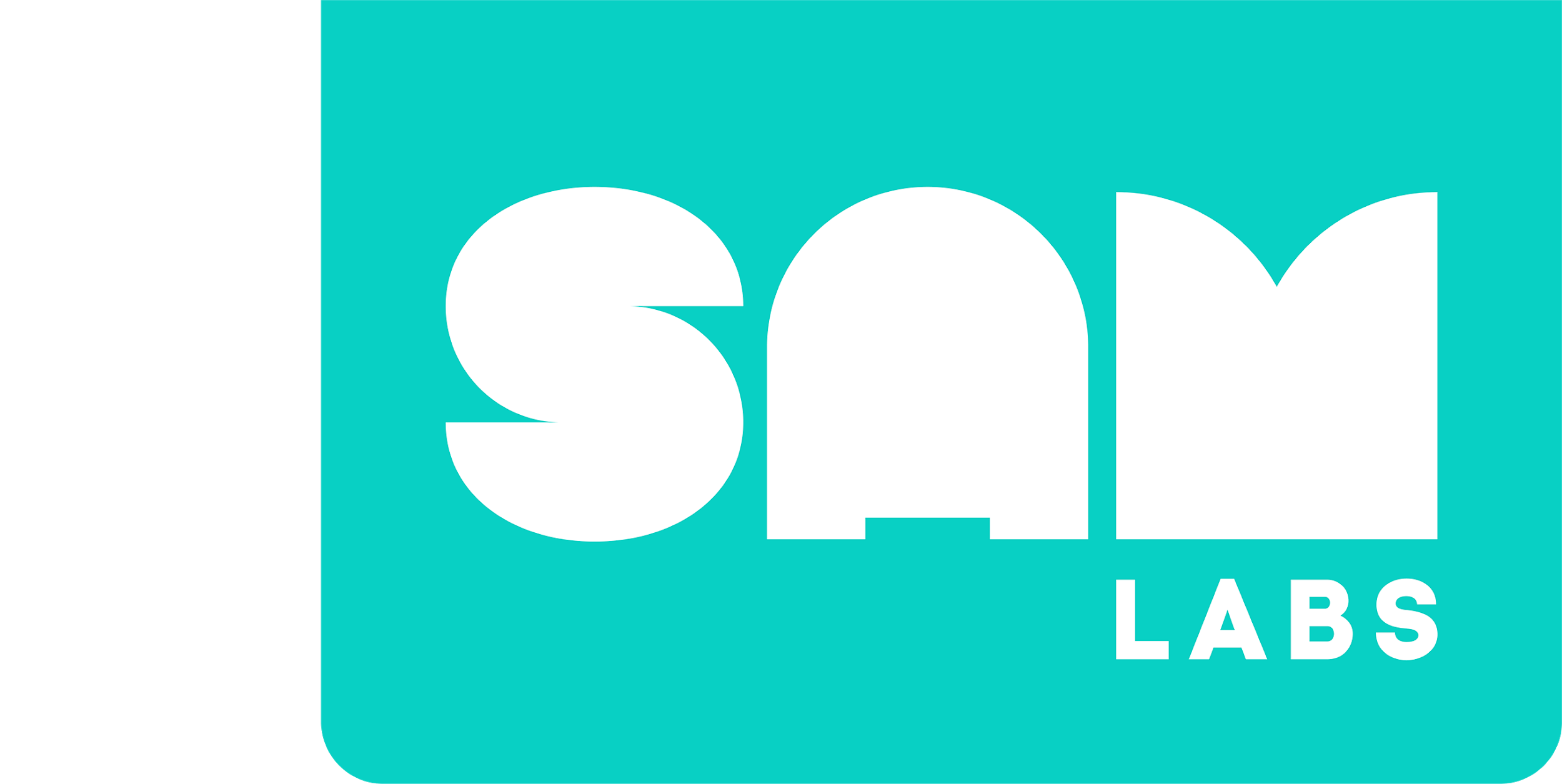 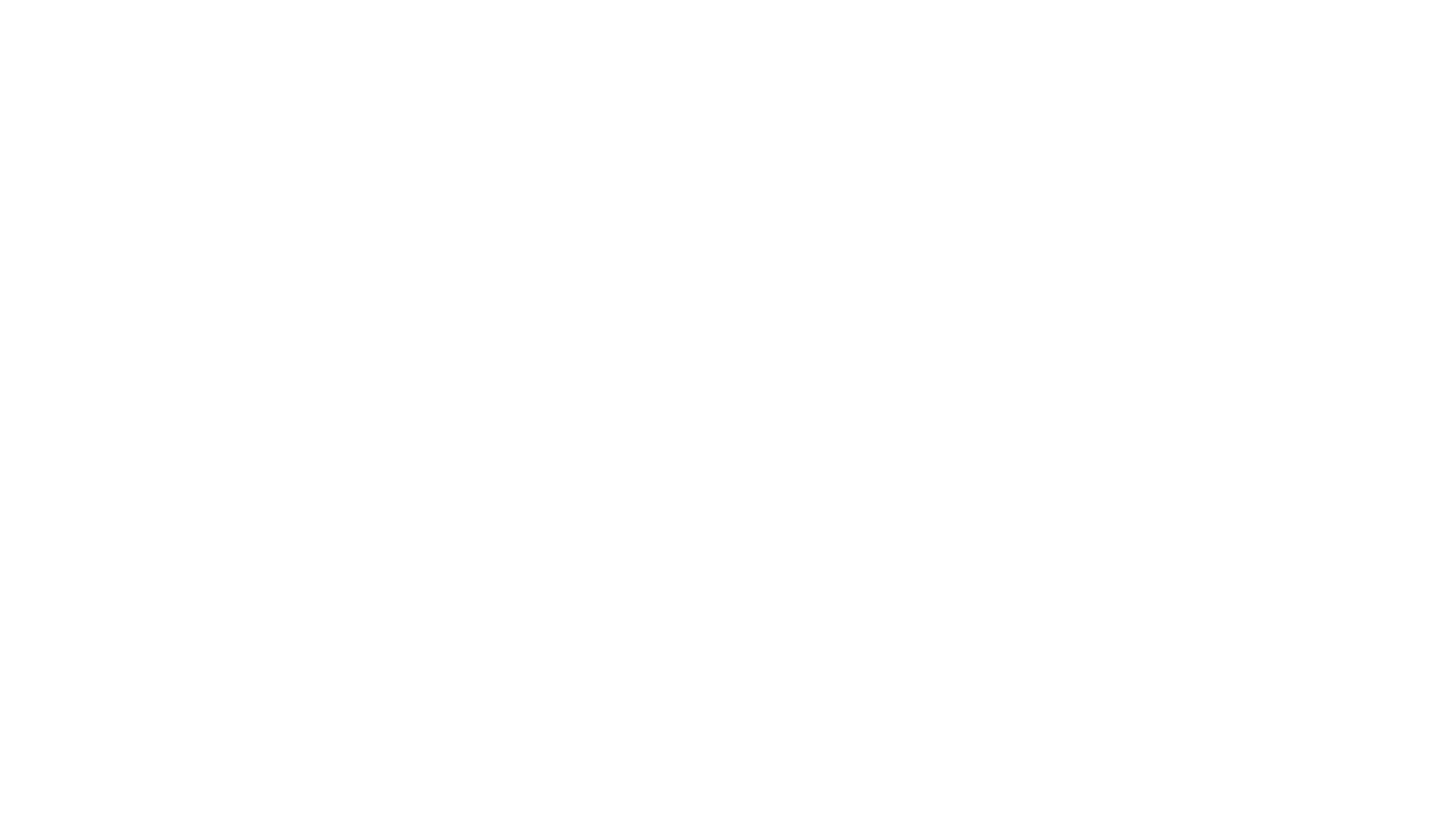 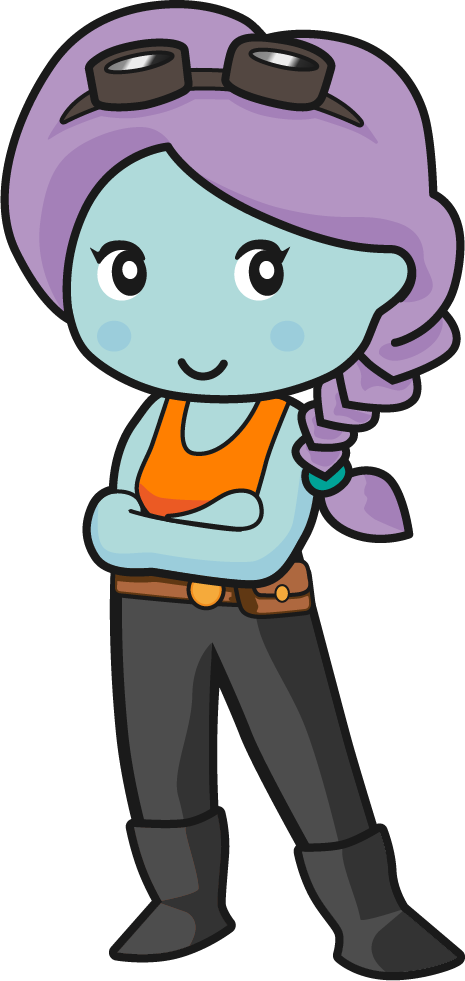 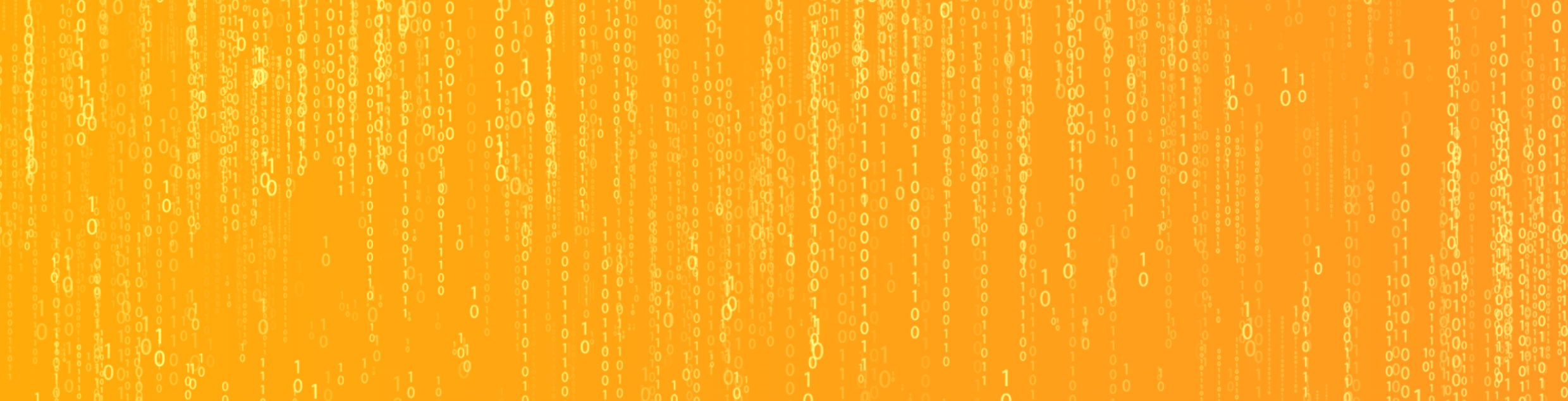 Představení
3
Úvodní lekce
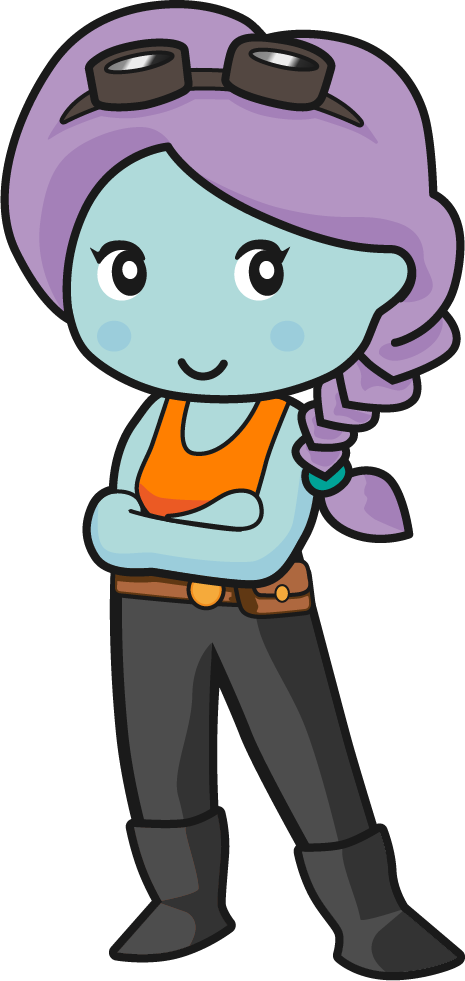 Naučíme se
Základní informace
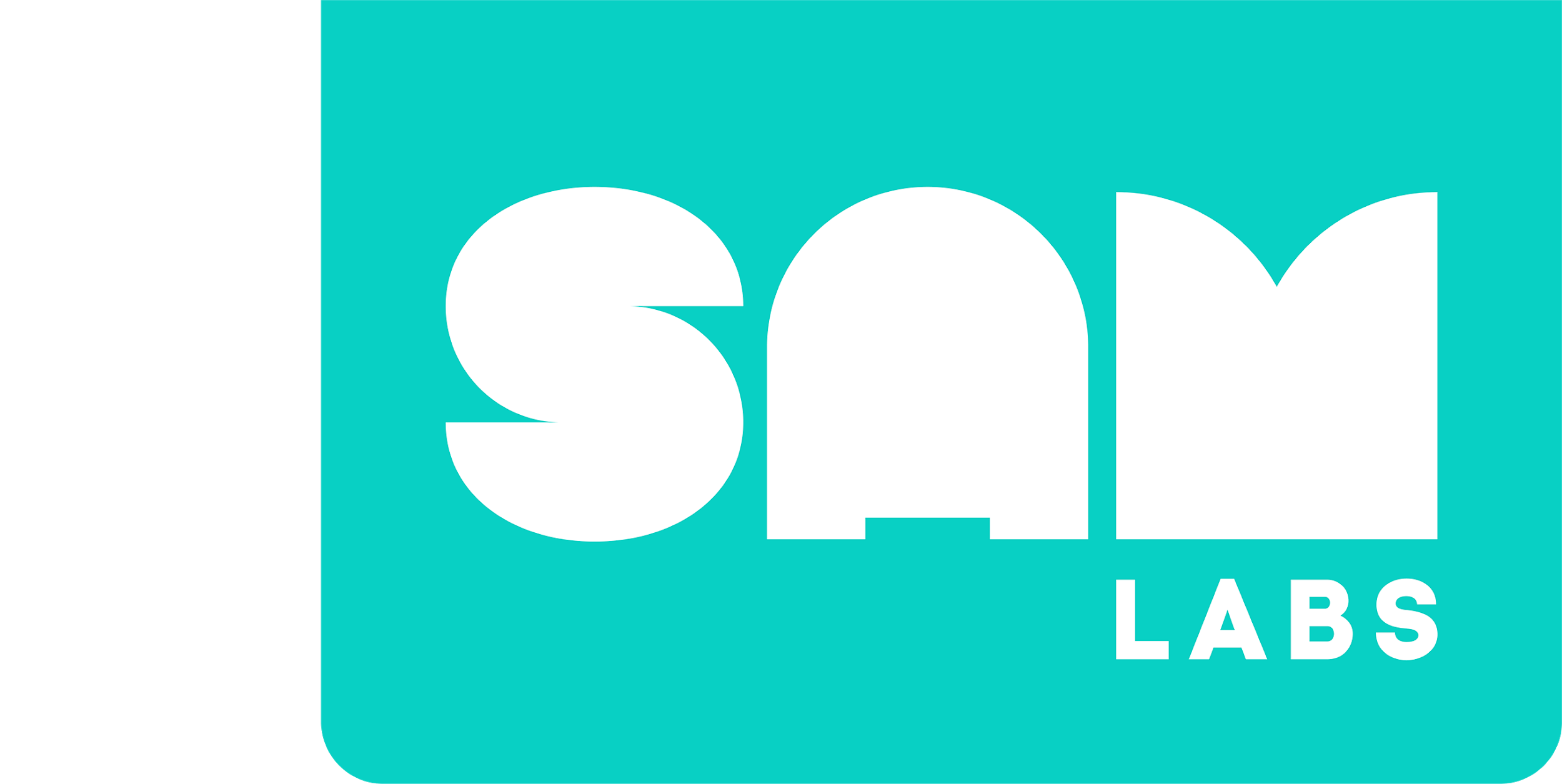 Co je to hardware?
Fyzické komponenty elektronického systému
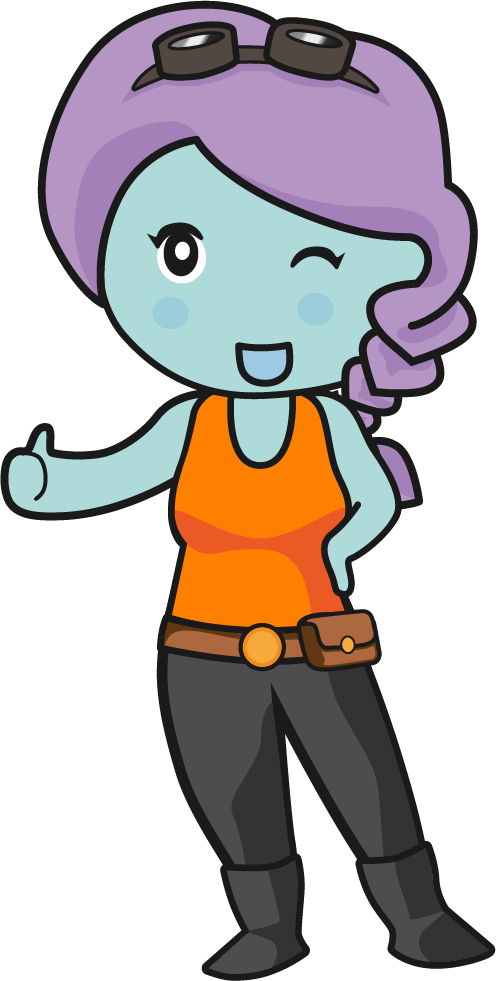 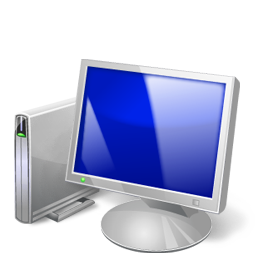 Základní informace
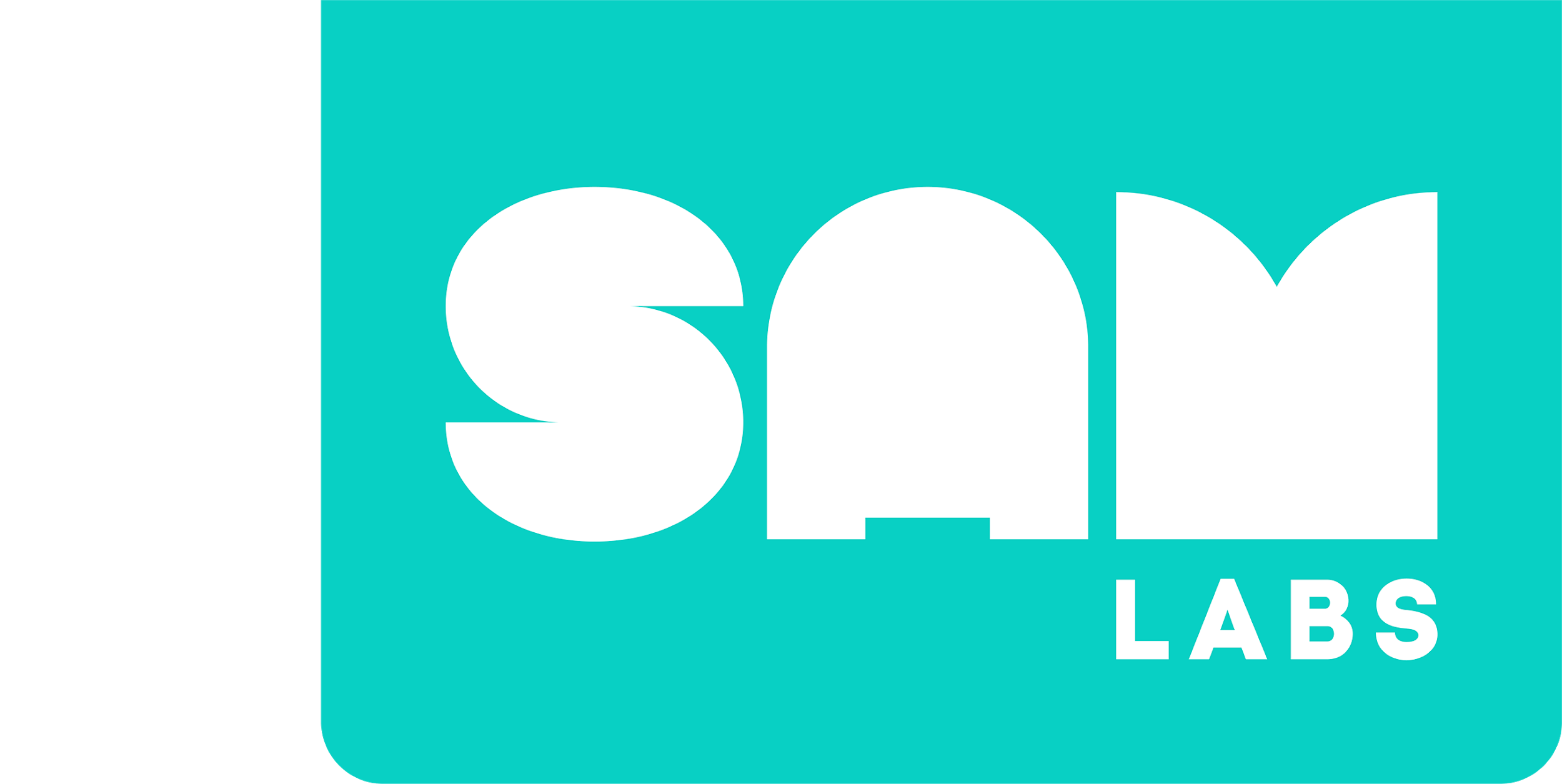 Co je to SAM hardware?
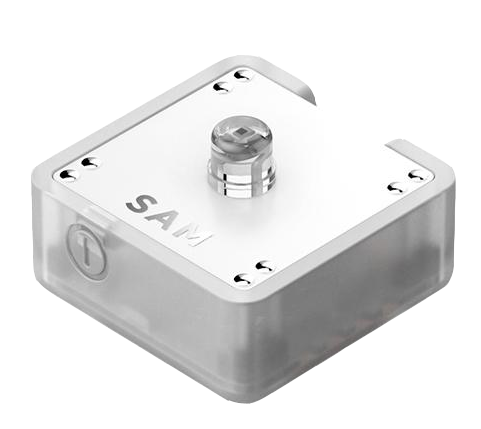 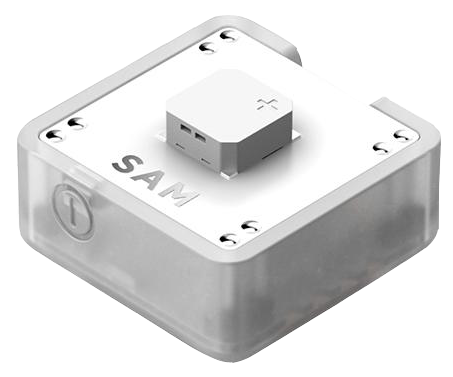 Bloky SAM, které používáme v kurzu Learn to code
Světelný senzor
Bzučák
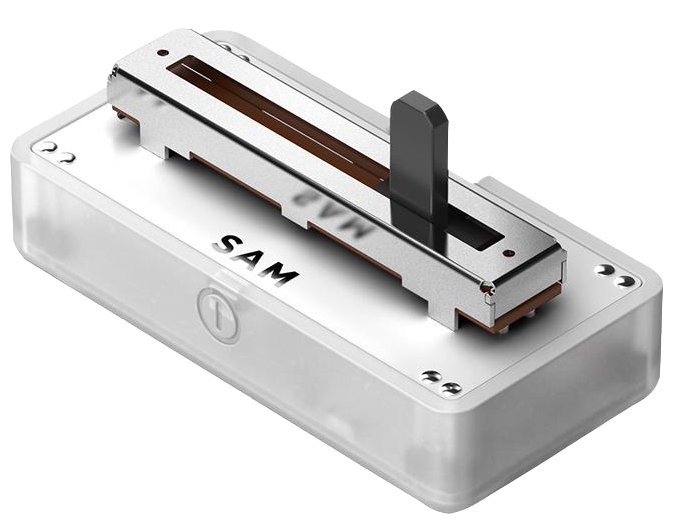 Posuvník
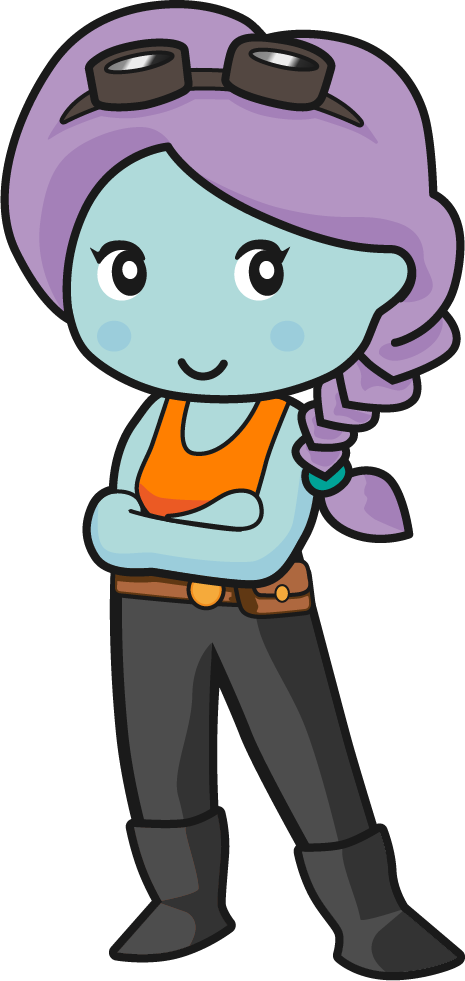 Tyto bloky mají rozsah hodnot od 0 do 100.
Základní informace
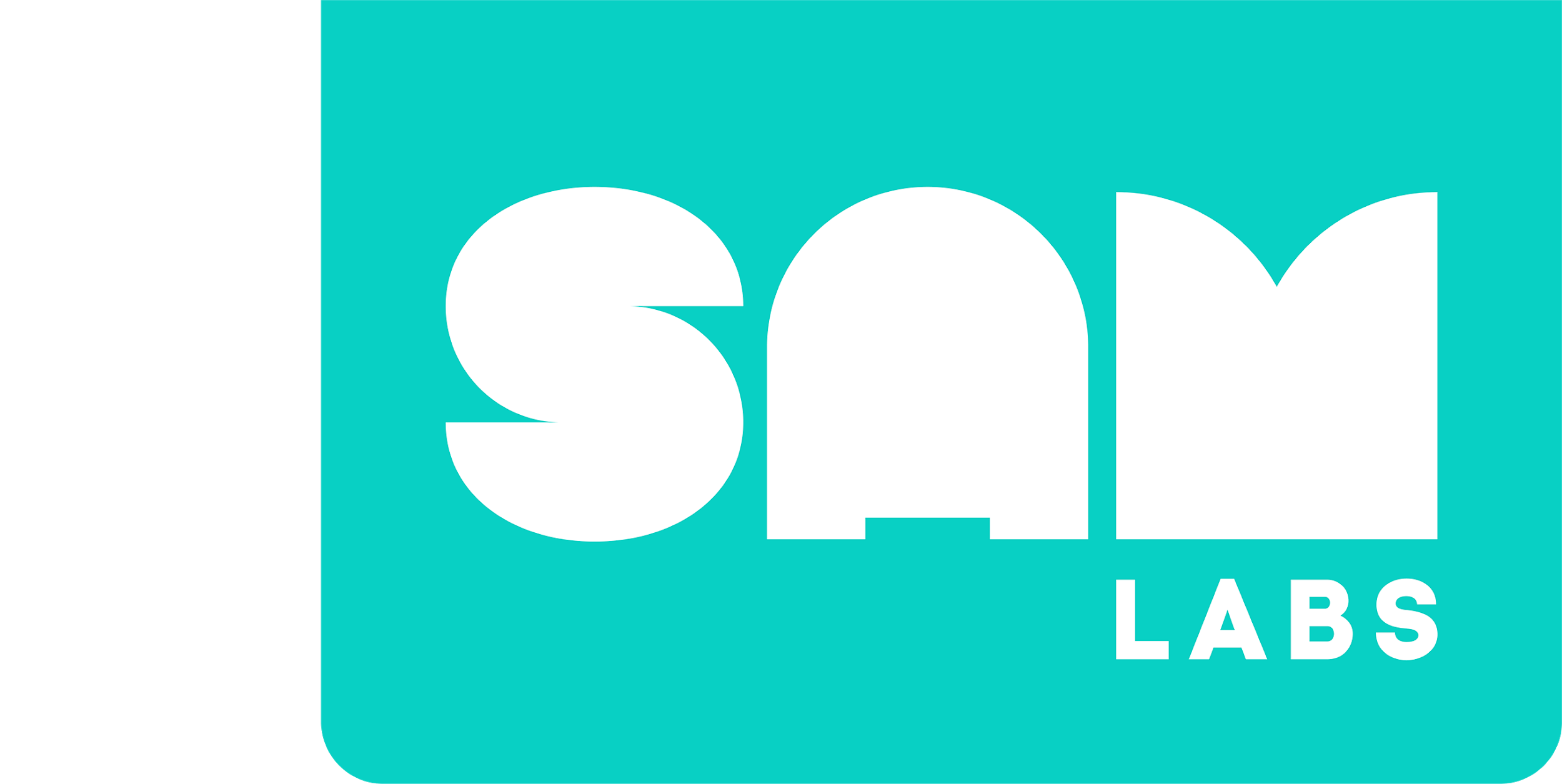 Co je to SAM hardware?
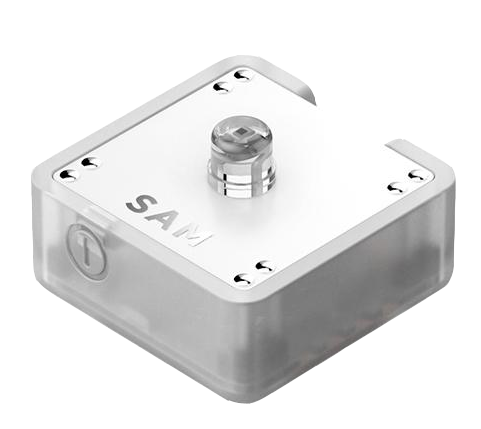 Světelný senzor detekuje světlo v místnosti a zobrazuje hodnotu mezi „0–100“.
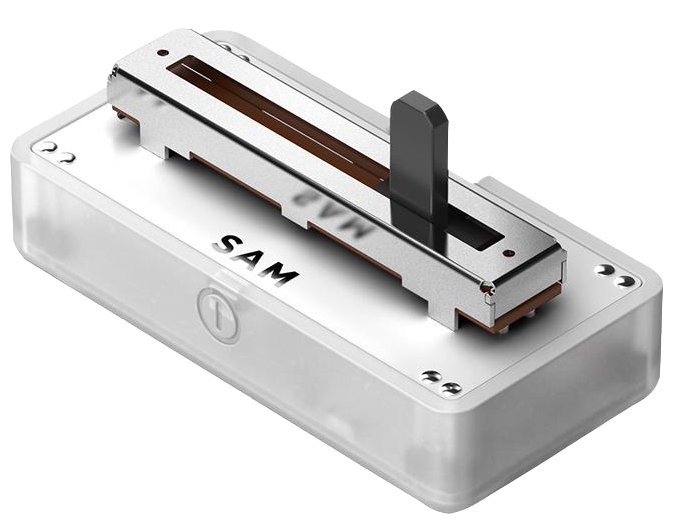 Posuvník lze posouvat zleva doprava a zobrazuje hodnotu mezi „0–100“.
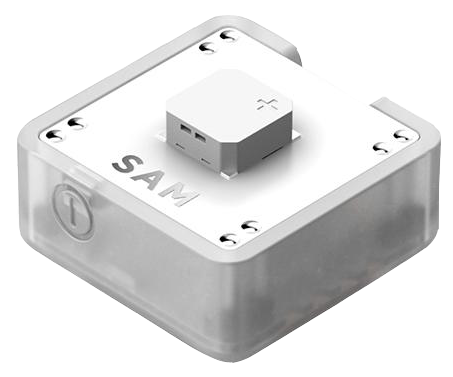 Bzučák umí přehrávat zvuky různých tónů v rozmezí „0–100“.
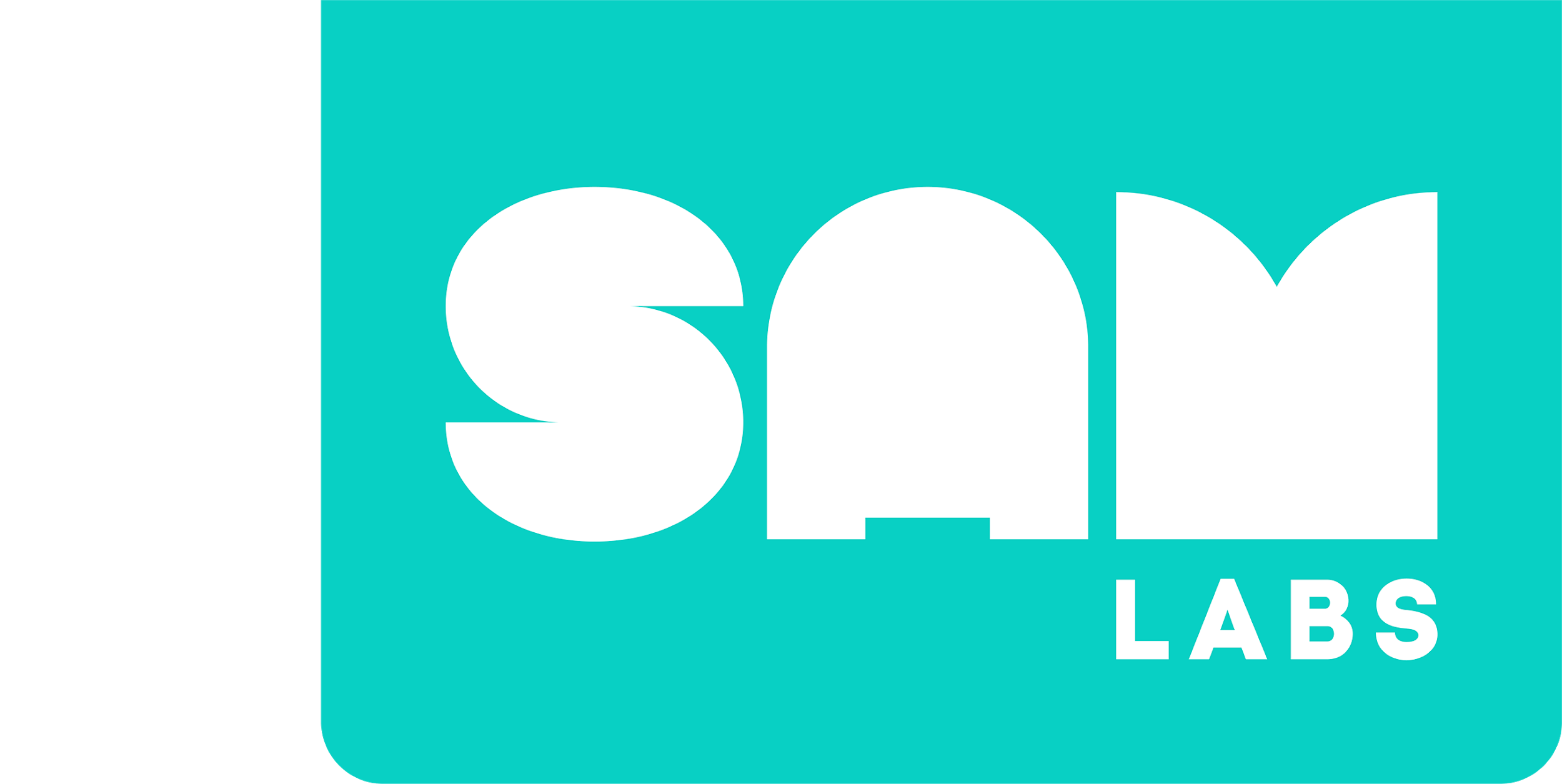 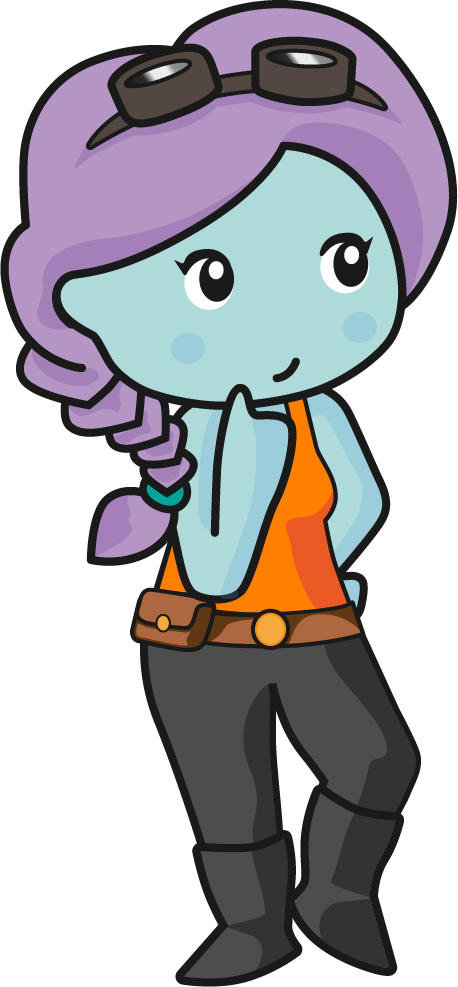 Otázka: 
Jaký další hardware umíte vyjmenovat?
Základní informace
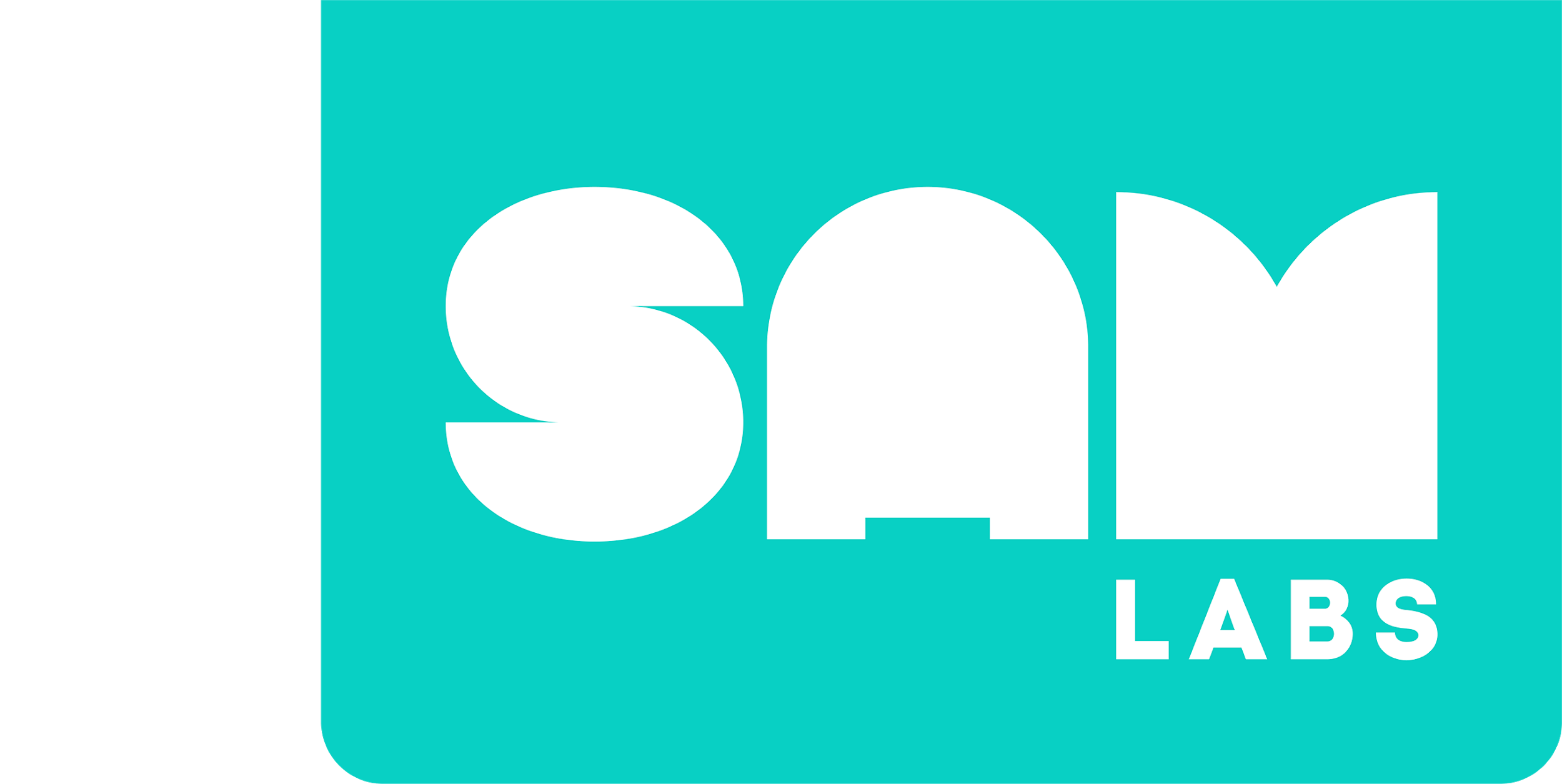 Co je to software?
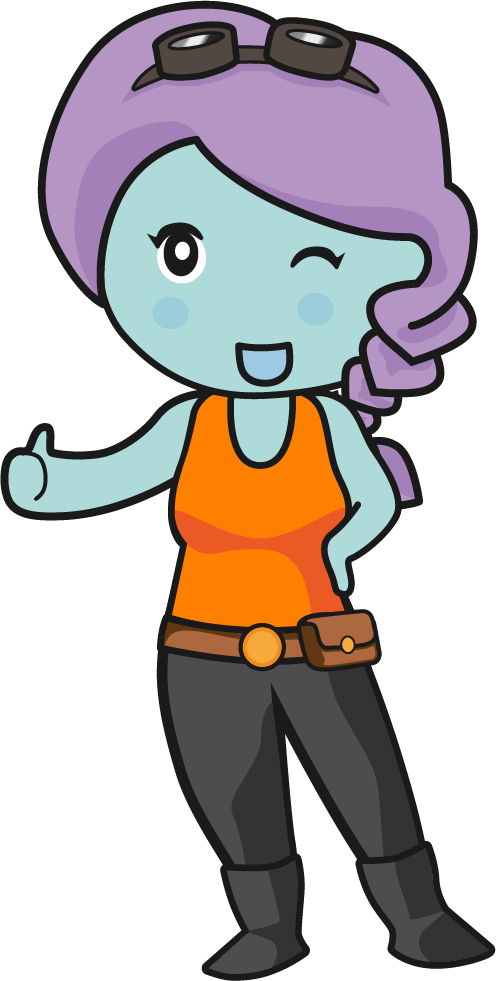 Programy používané počítačem.
Veškerý software je vytvořen pomocí počítačového kódu.
Pokud je kód kombinován, nazývá se to programováním.
Základní informace
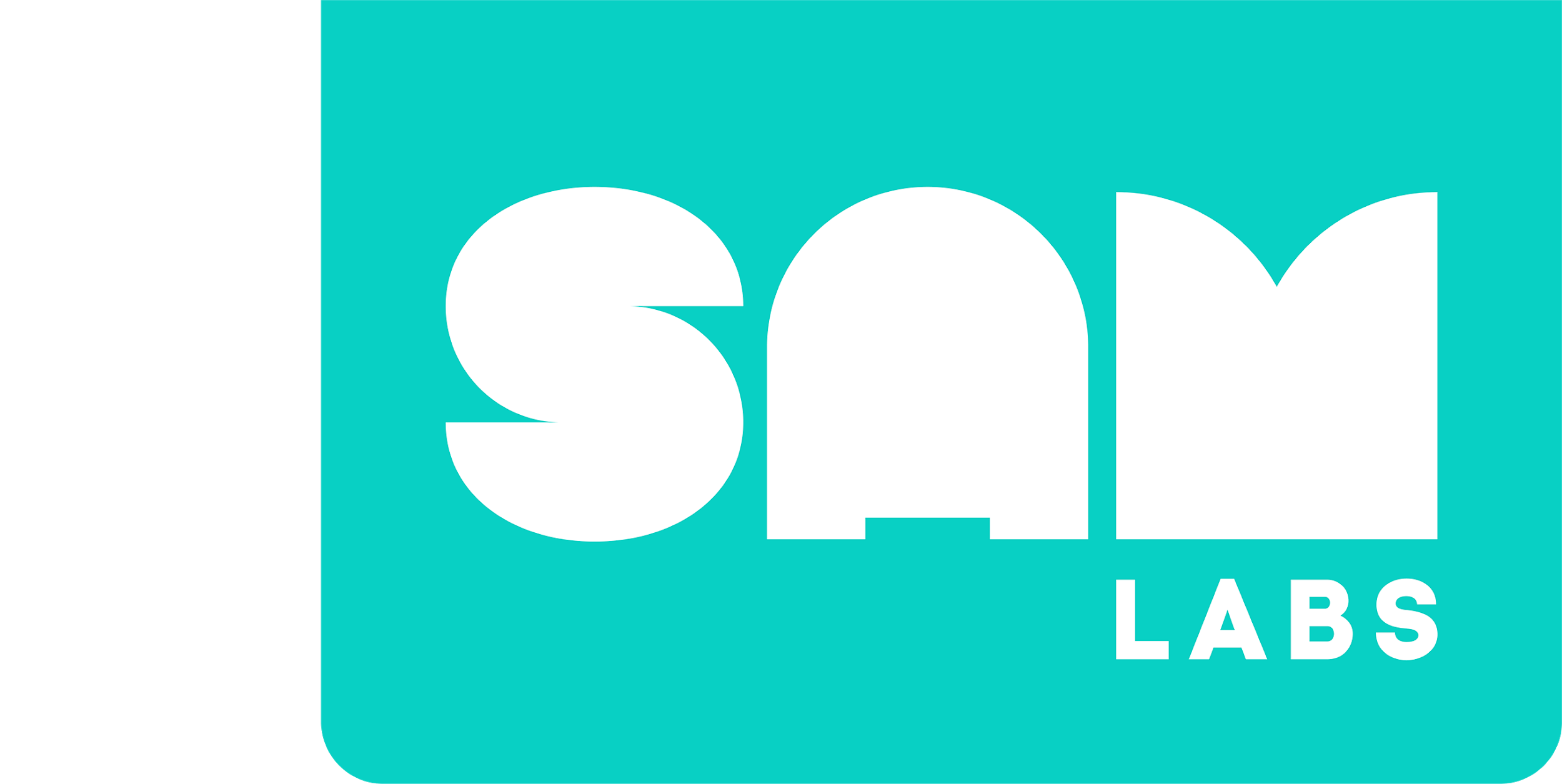 Jaký software používáme v kurzu Learn to Code?
Budeme pracovat v Blockly na platformě
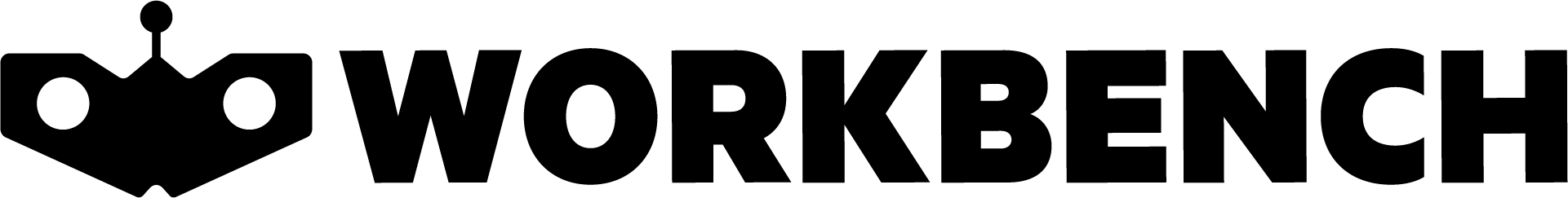 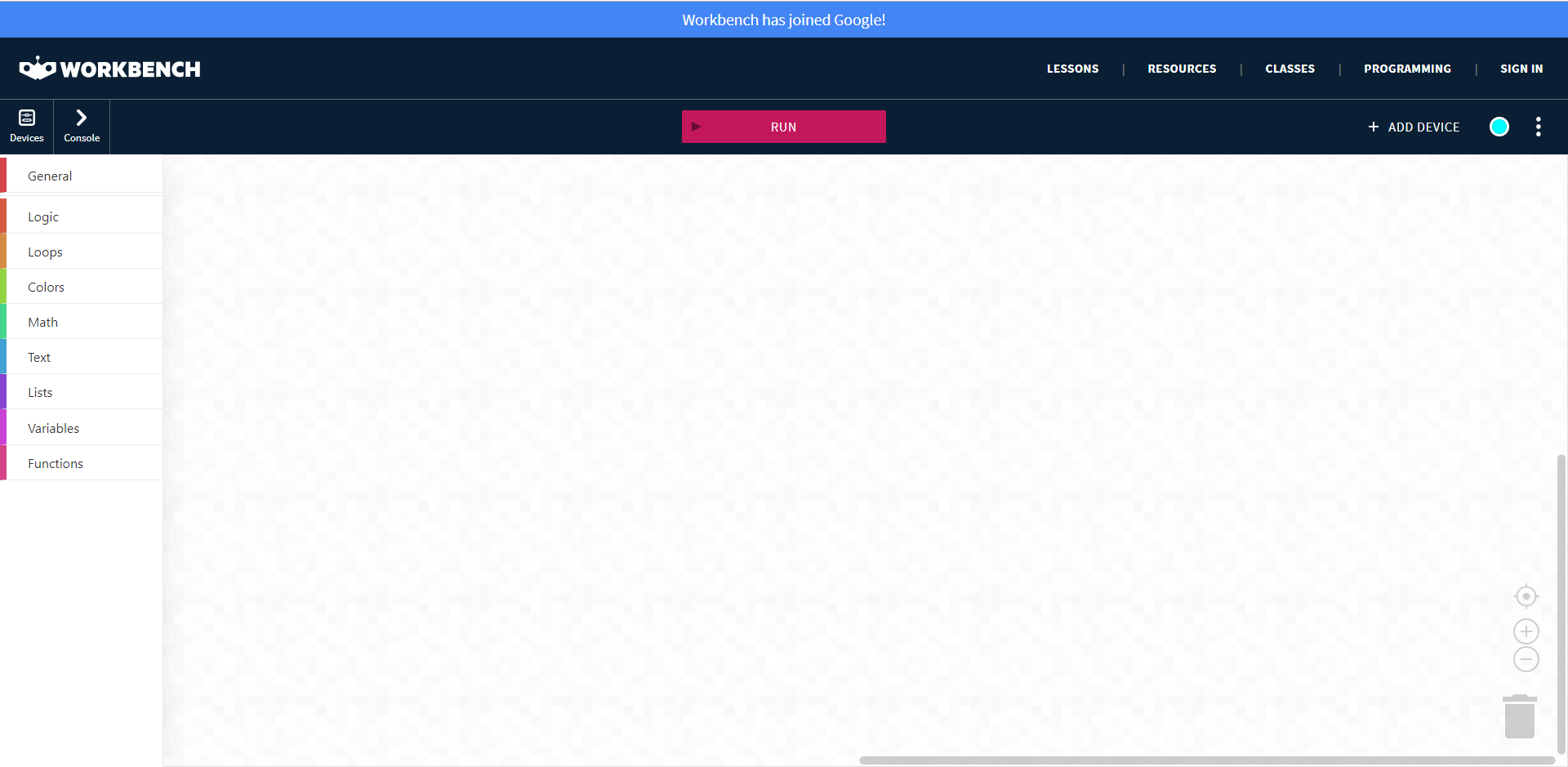 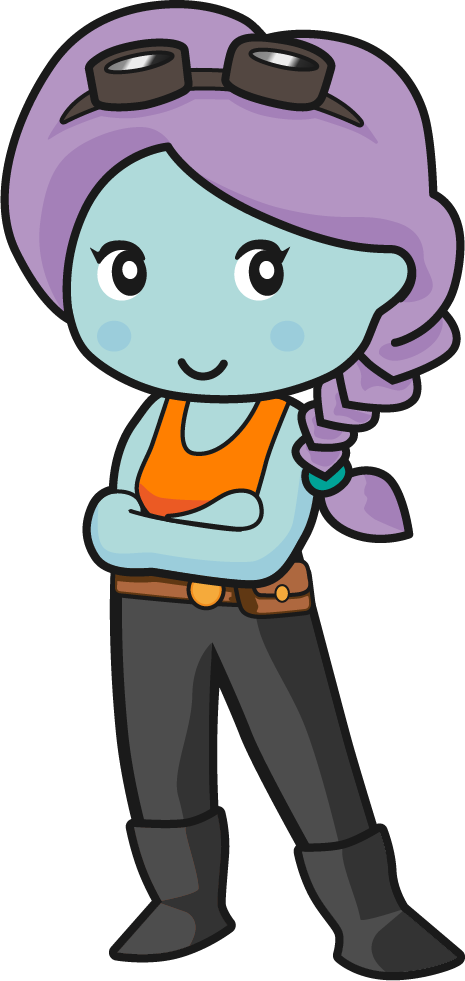 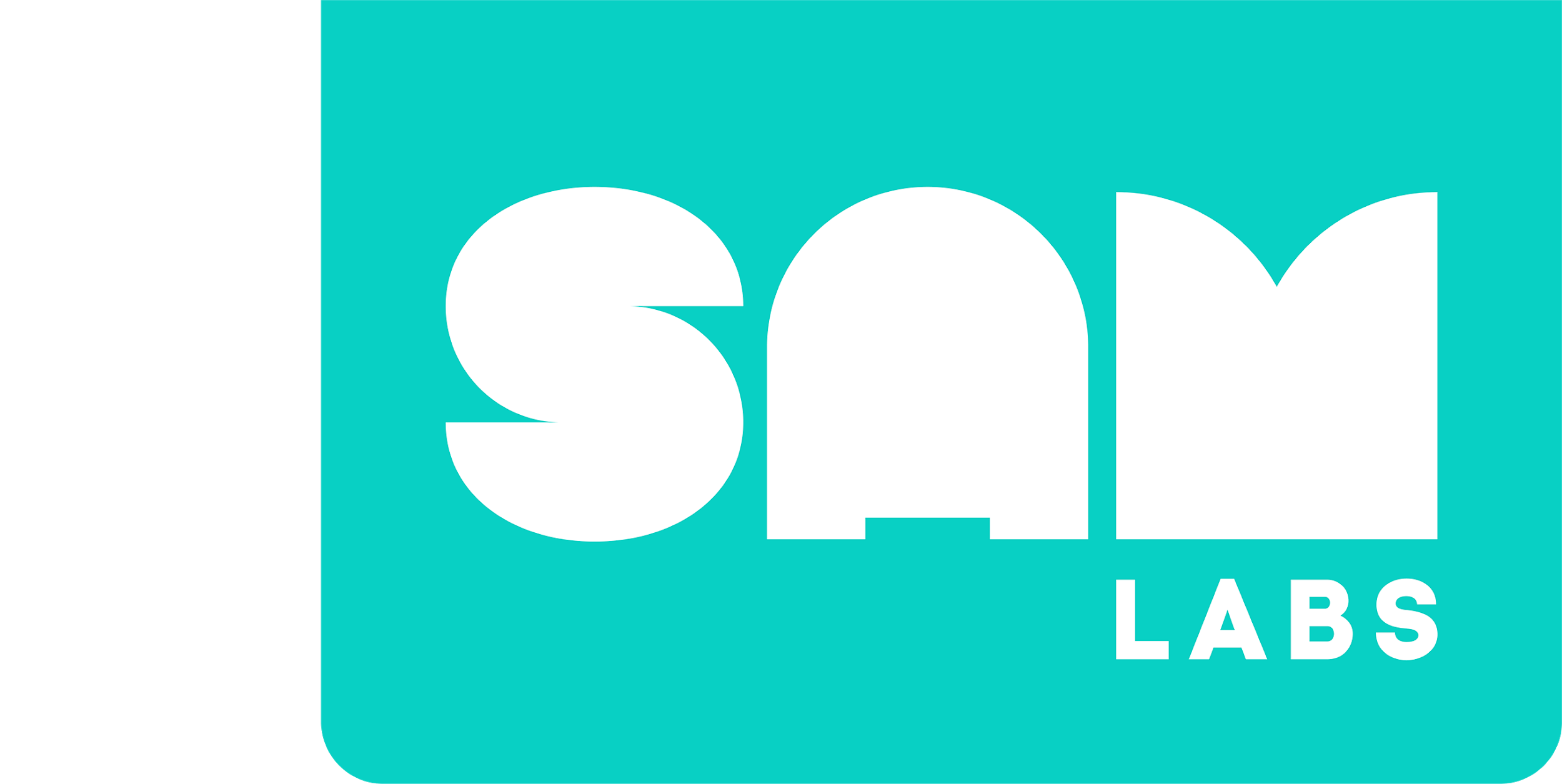 Jak zapojit bloky SAM
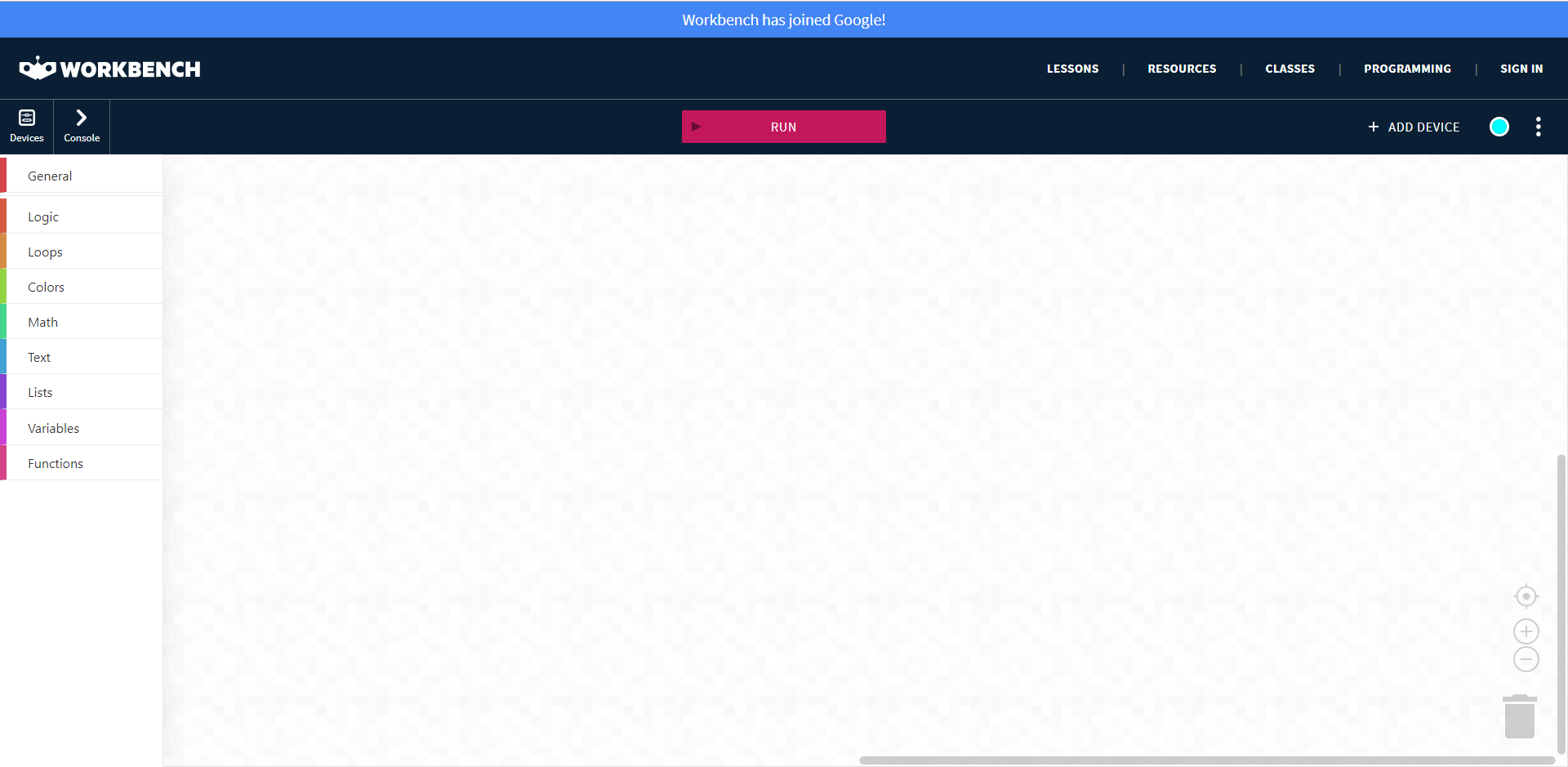 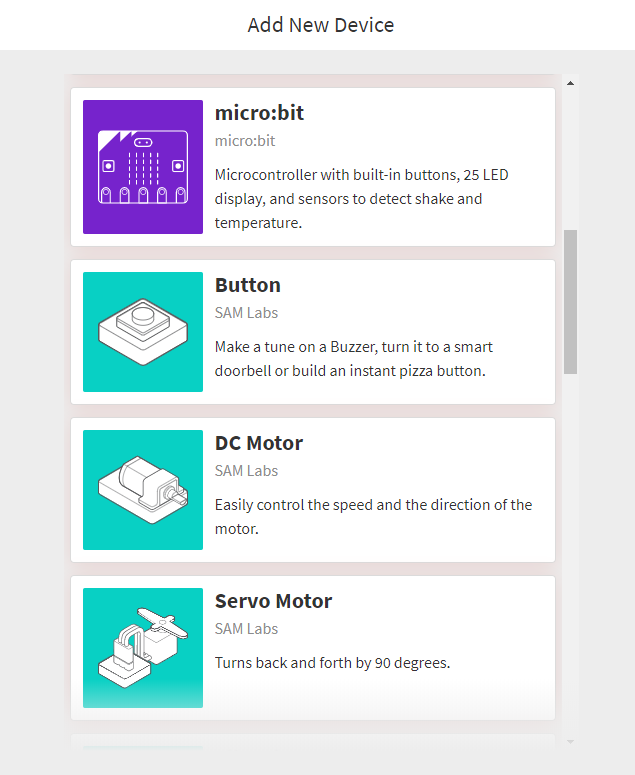 Klikněte na ‘ADD DEVICE’
Výběr zařízení, které chcete připojit
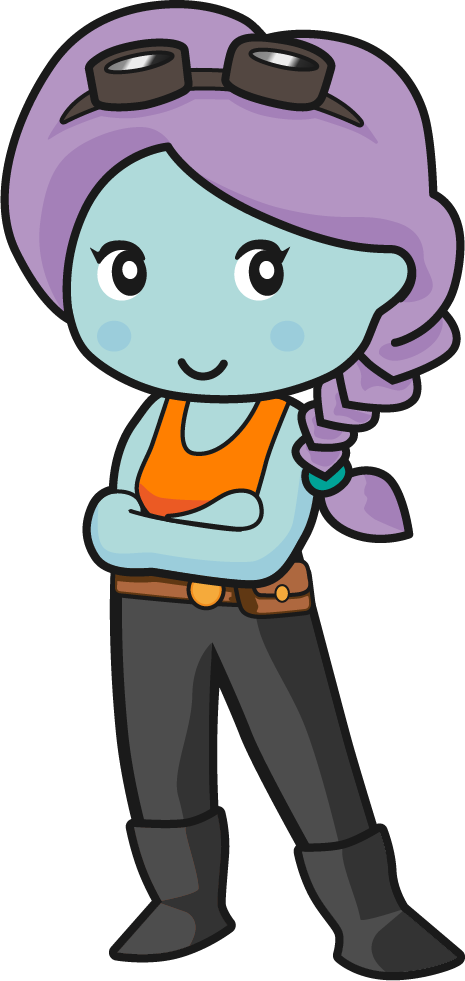 Vyberte zařízení, které chcete zapojit z vyskakovací nabídky.
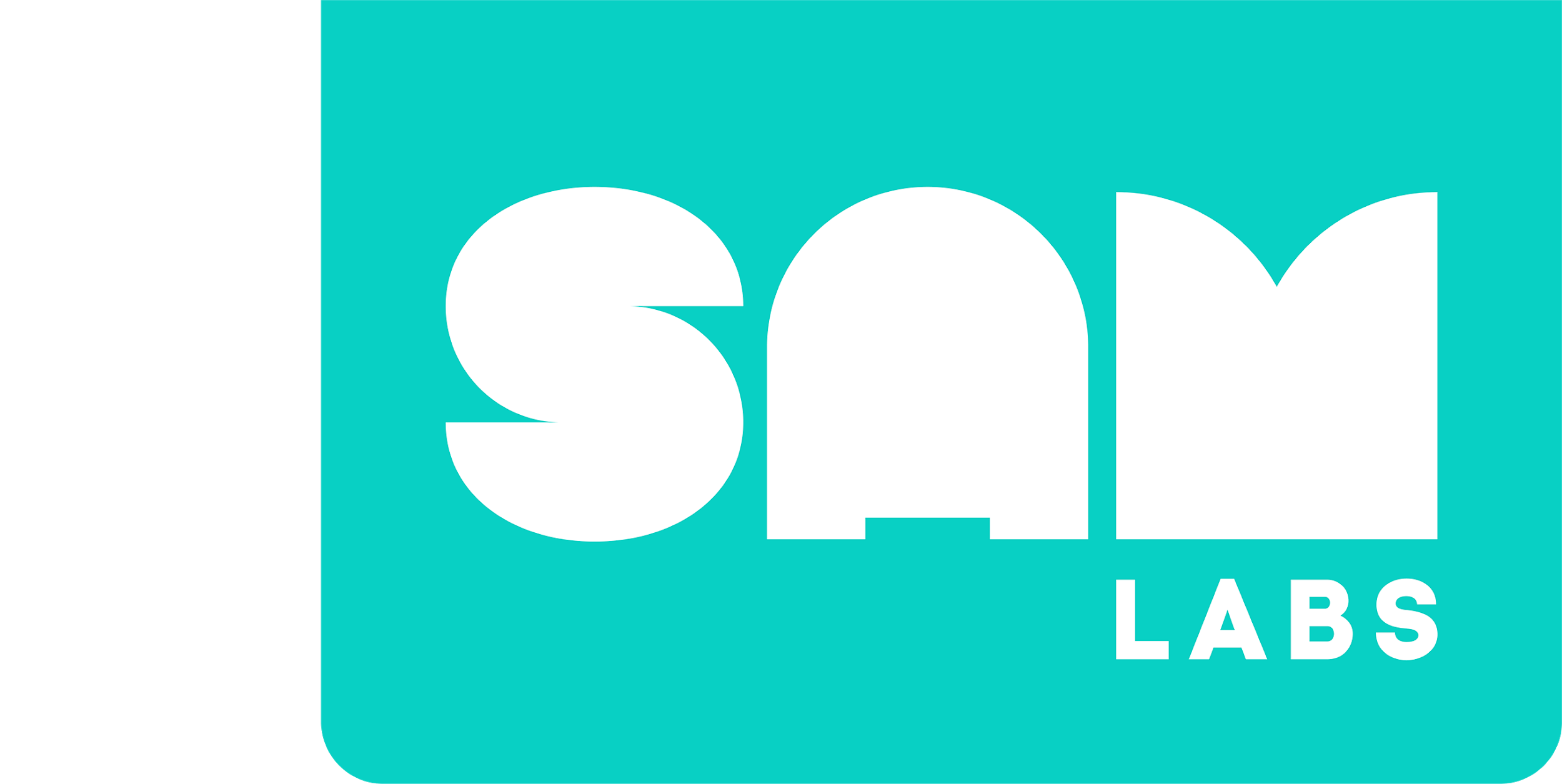 Jak zapojit bloky SAM
1
Zmáčkněte a držte tlačítko zapnutí po dobu 3 sekund
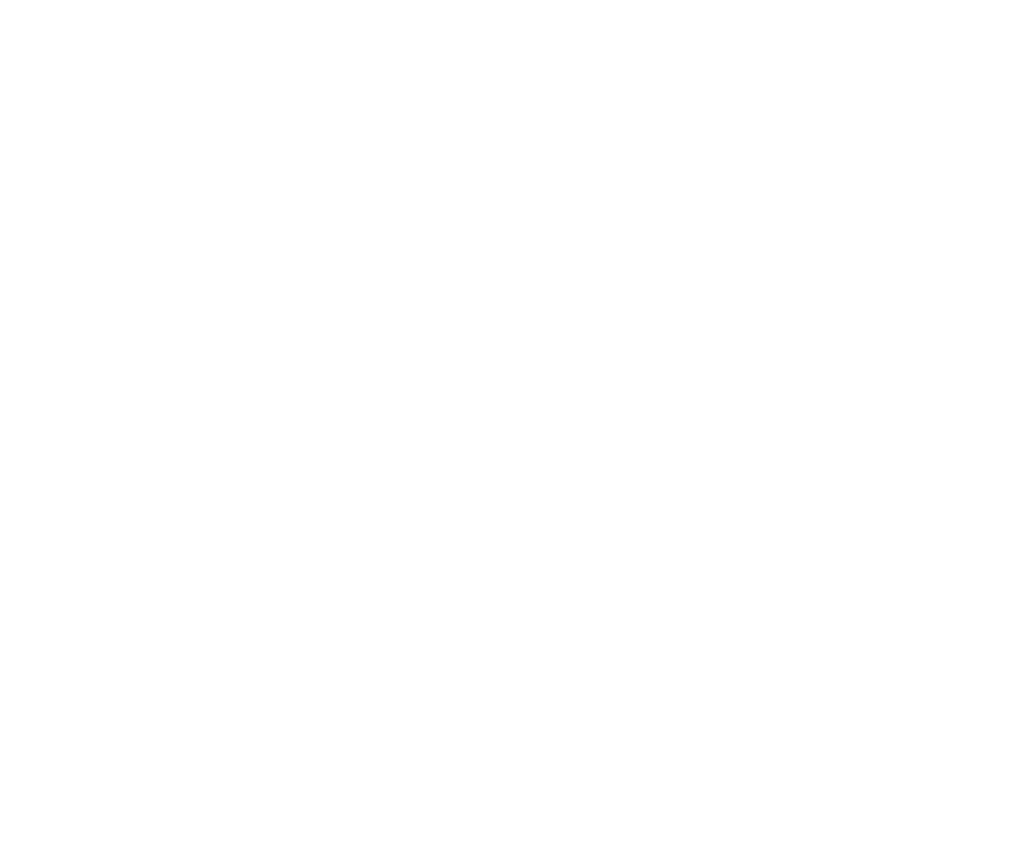 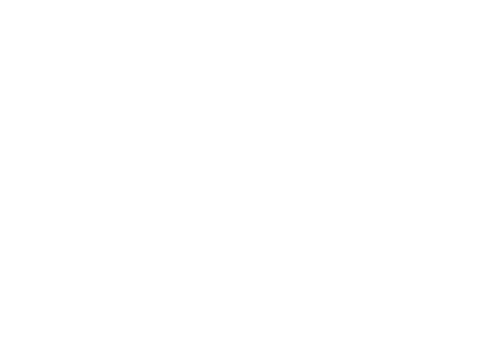 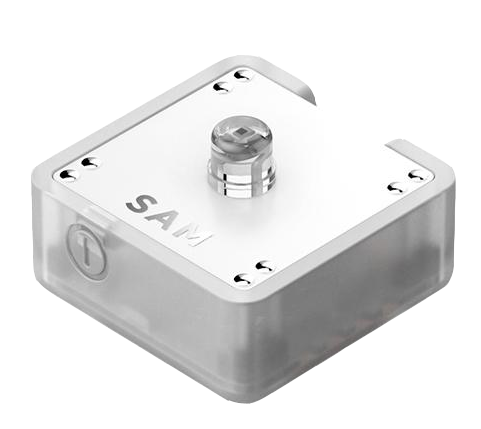 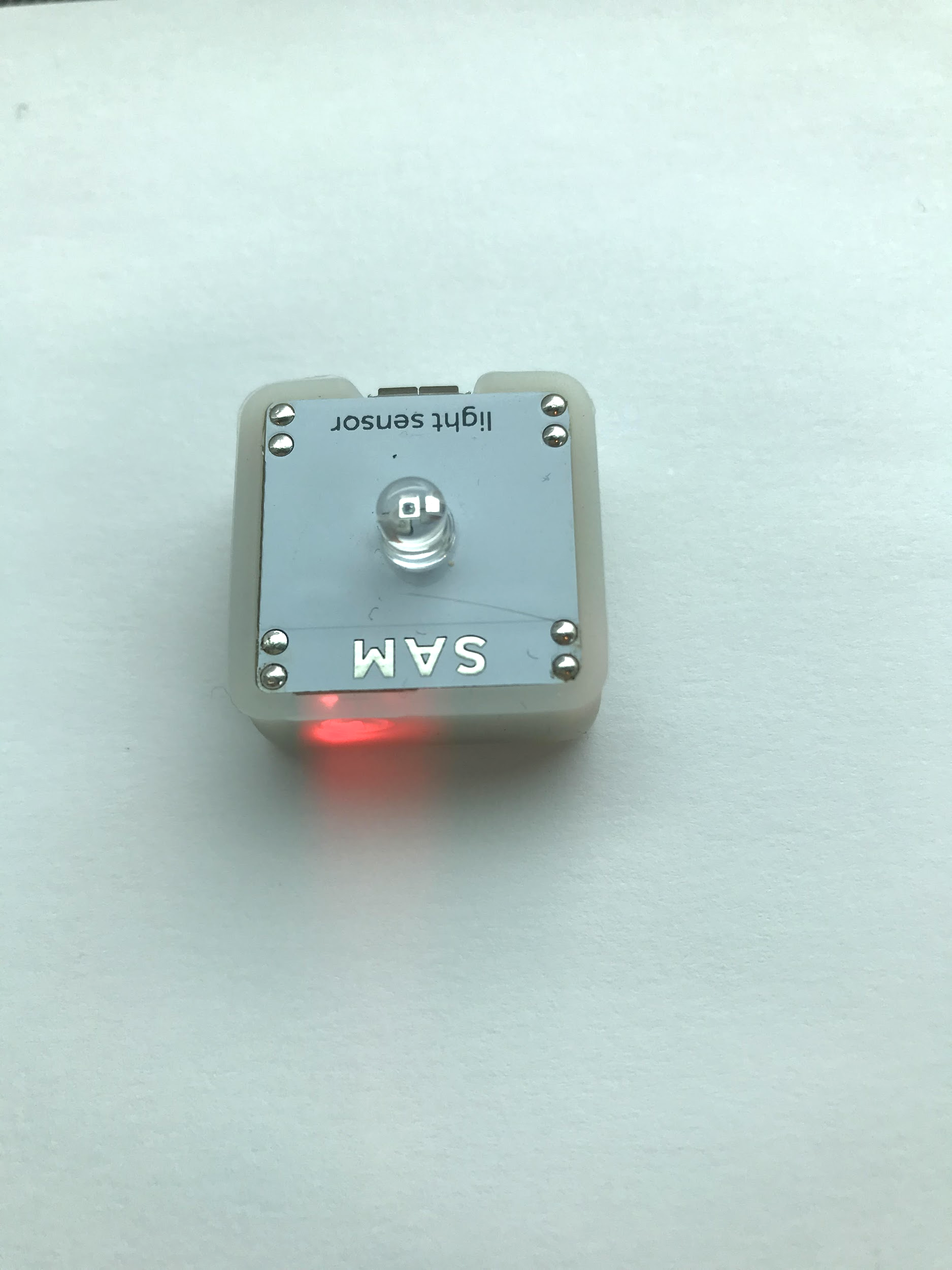 2
Světlo v horní části bloku se rozsvítí červeně, což znamená, že blok je zapnutý, ale ještě není připojen do pracovního prostoru
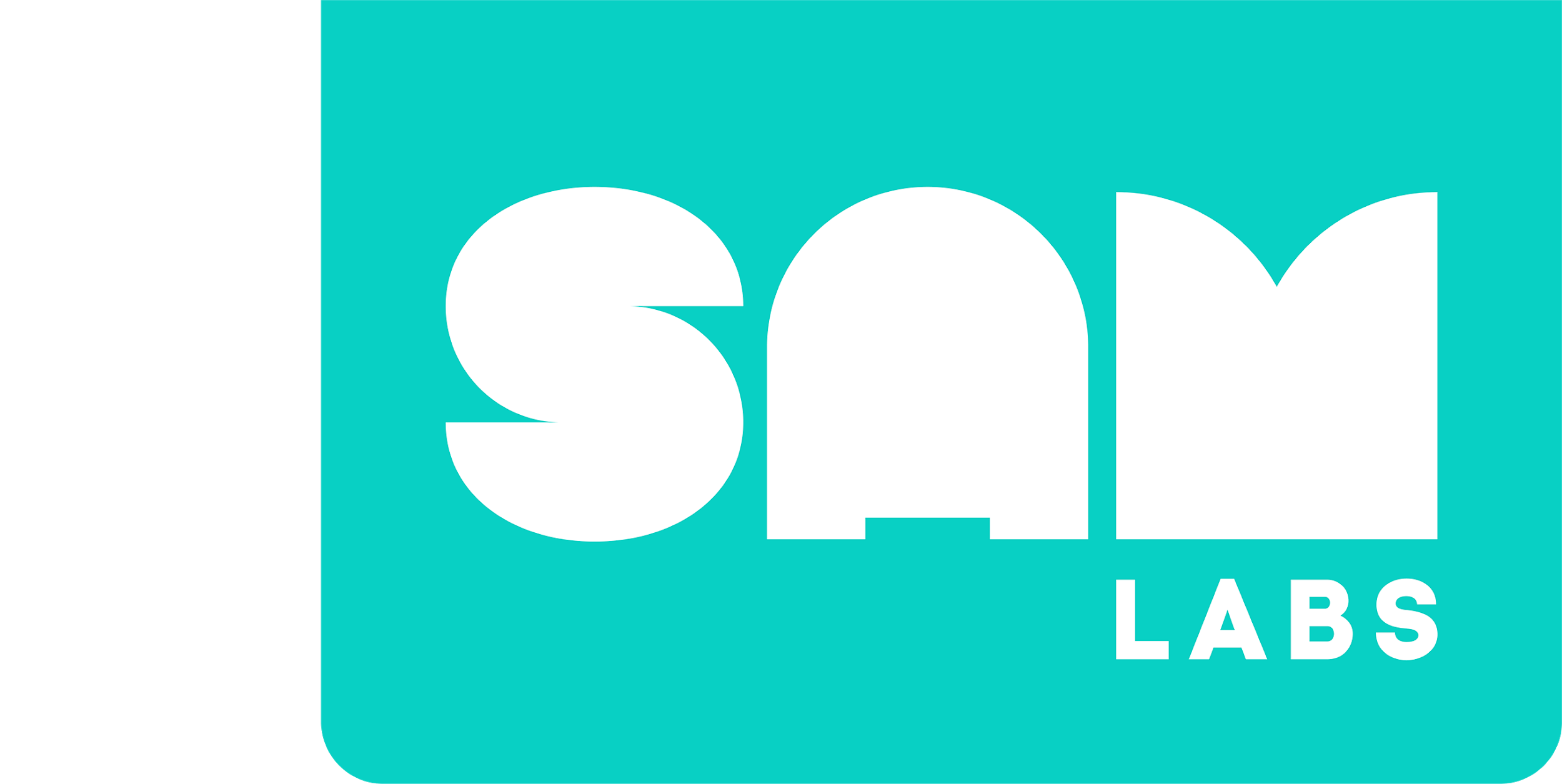 Jak zapojit bloky SAM
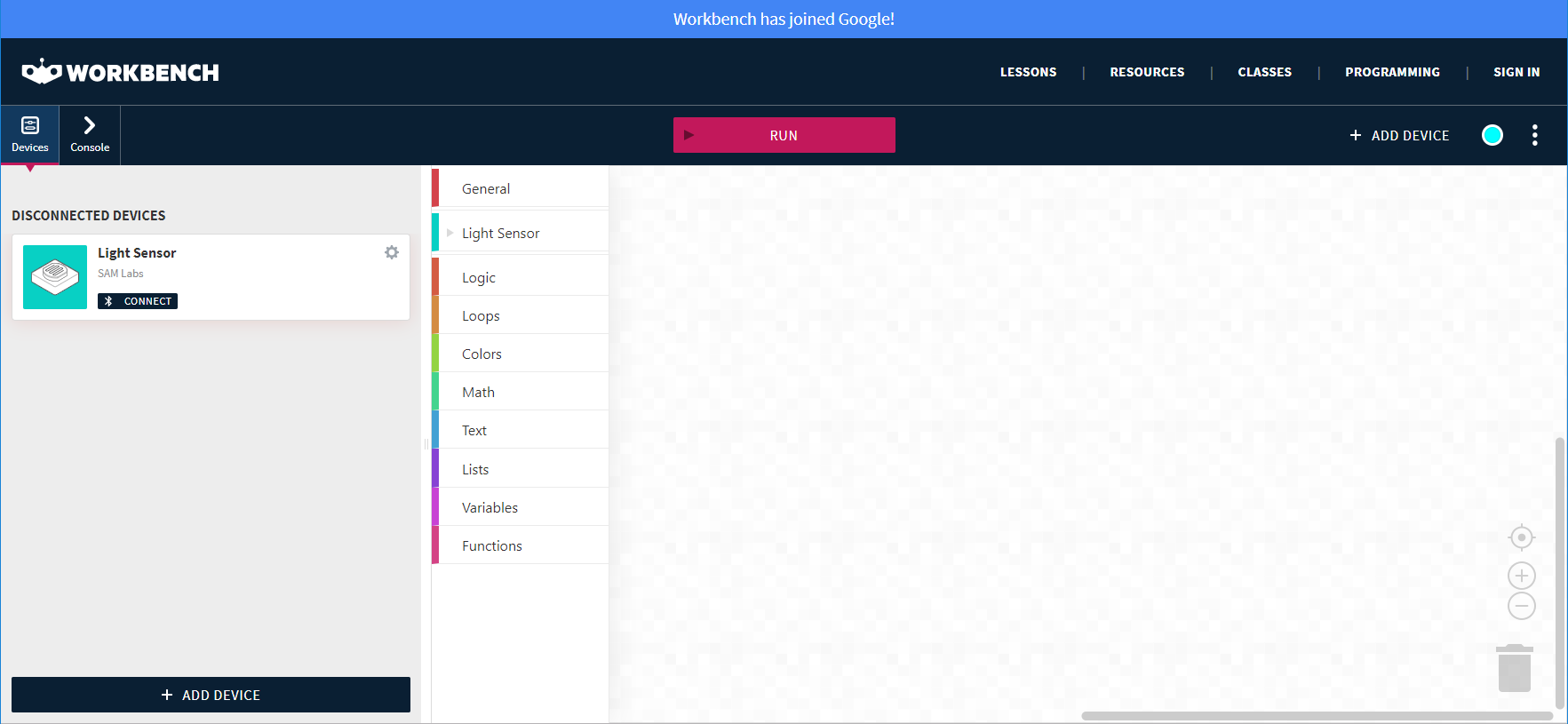 3
Klikněte na ‘Devices’
4
Klikněte na ‘CONNECT’
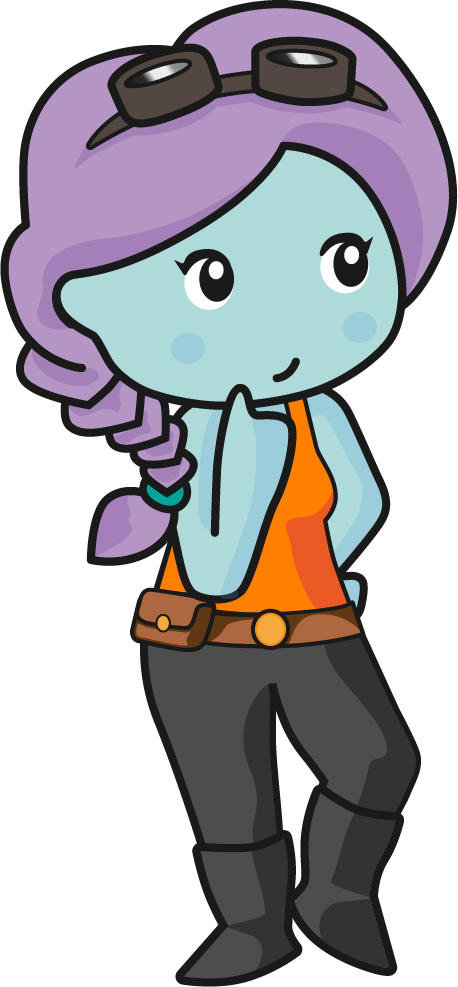 Všimněte si, že se v pracovním prostoru objeví nová záložka senzoru světla. Dokážete ji najít?
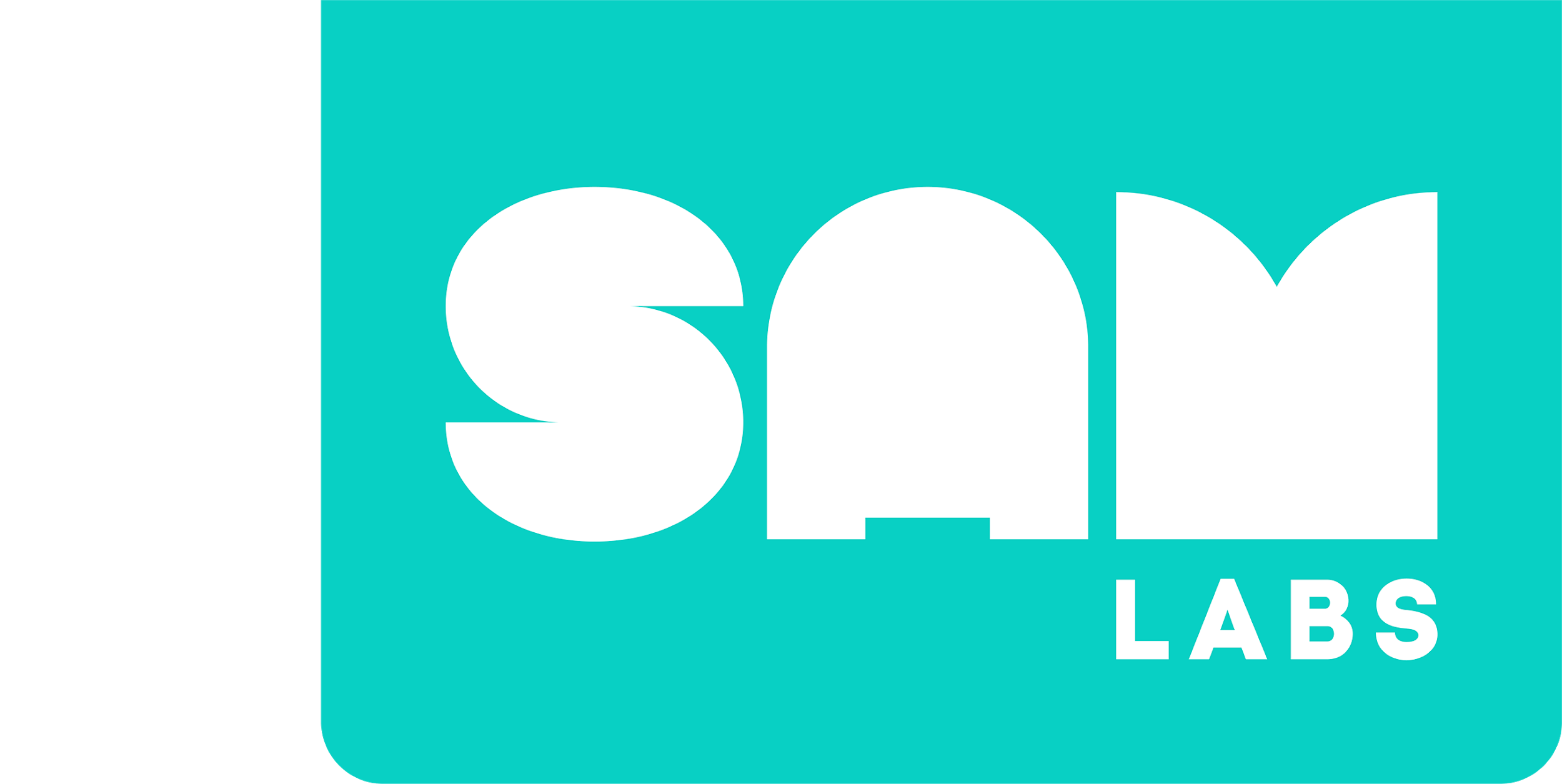 Jak zapojit bloky SAM
5
Vyberte zařízení
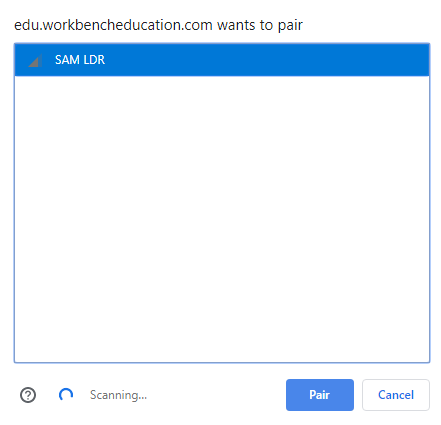 6
Klikněte na ‘Pair’
Všimli jste si, že světlo bloku změnilo barvu?
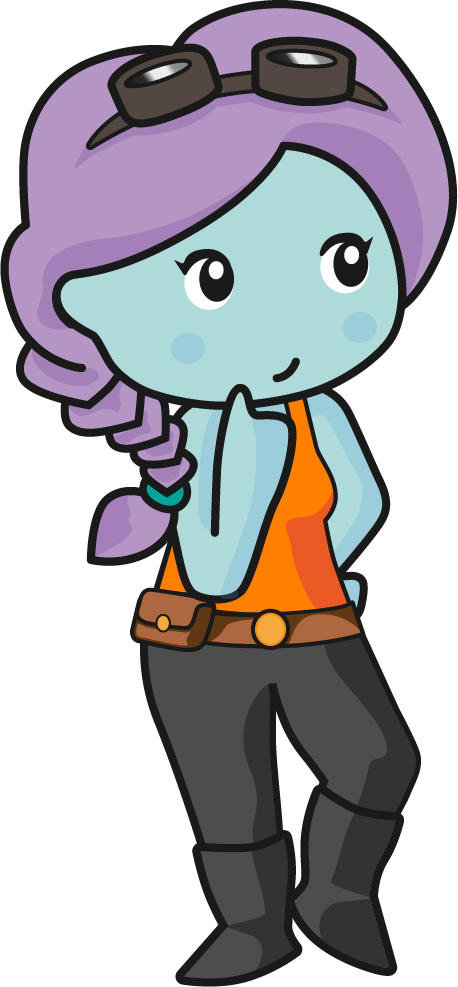 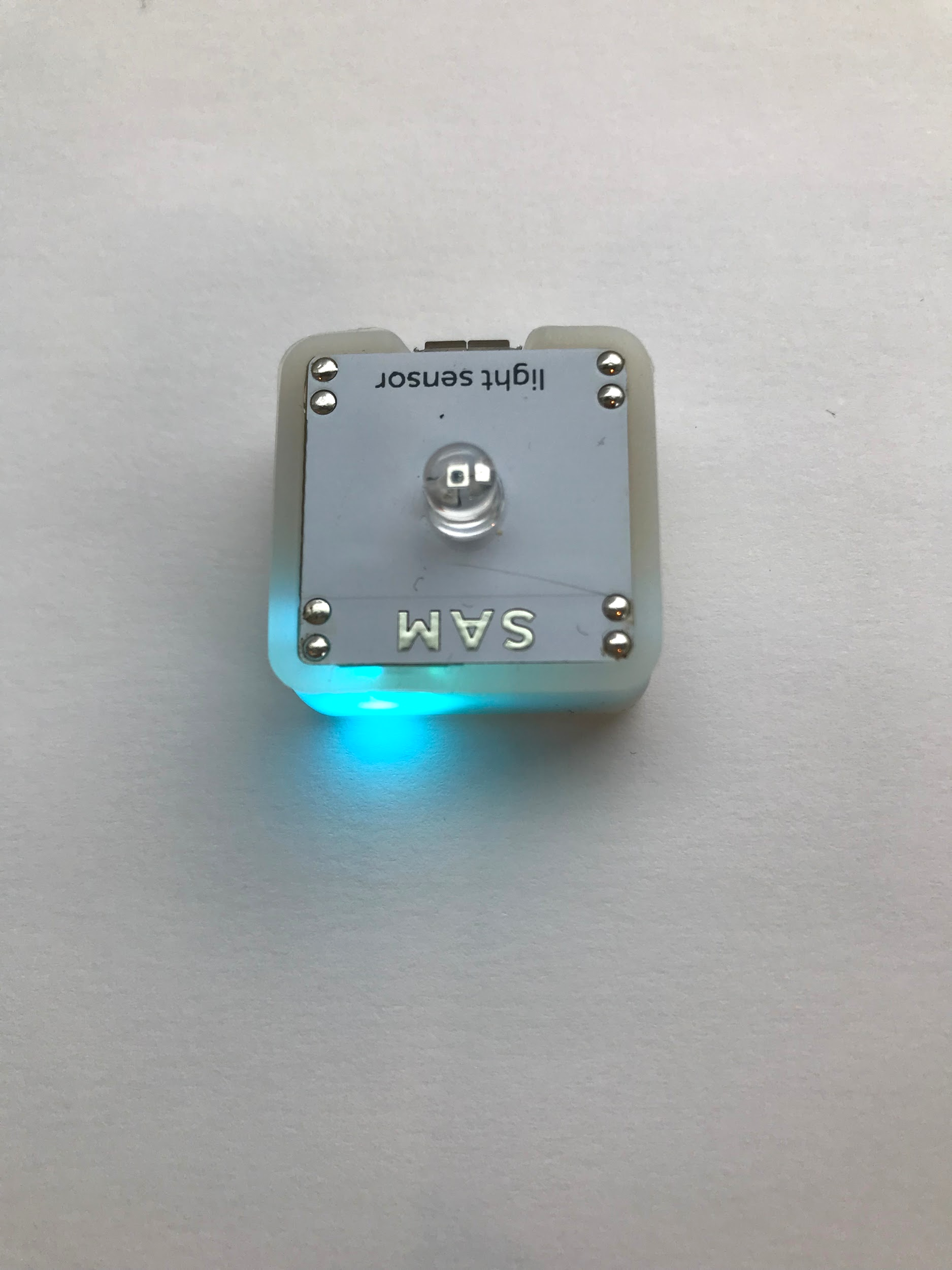 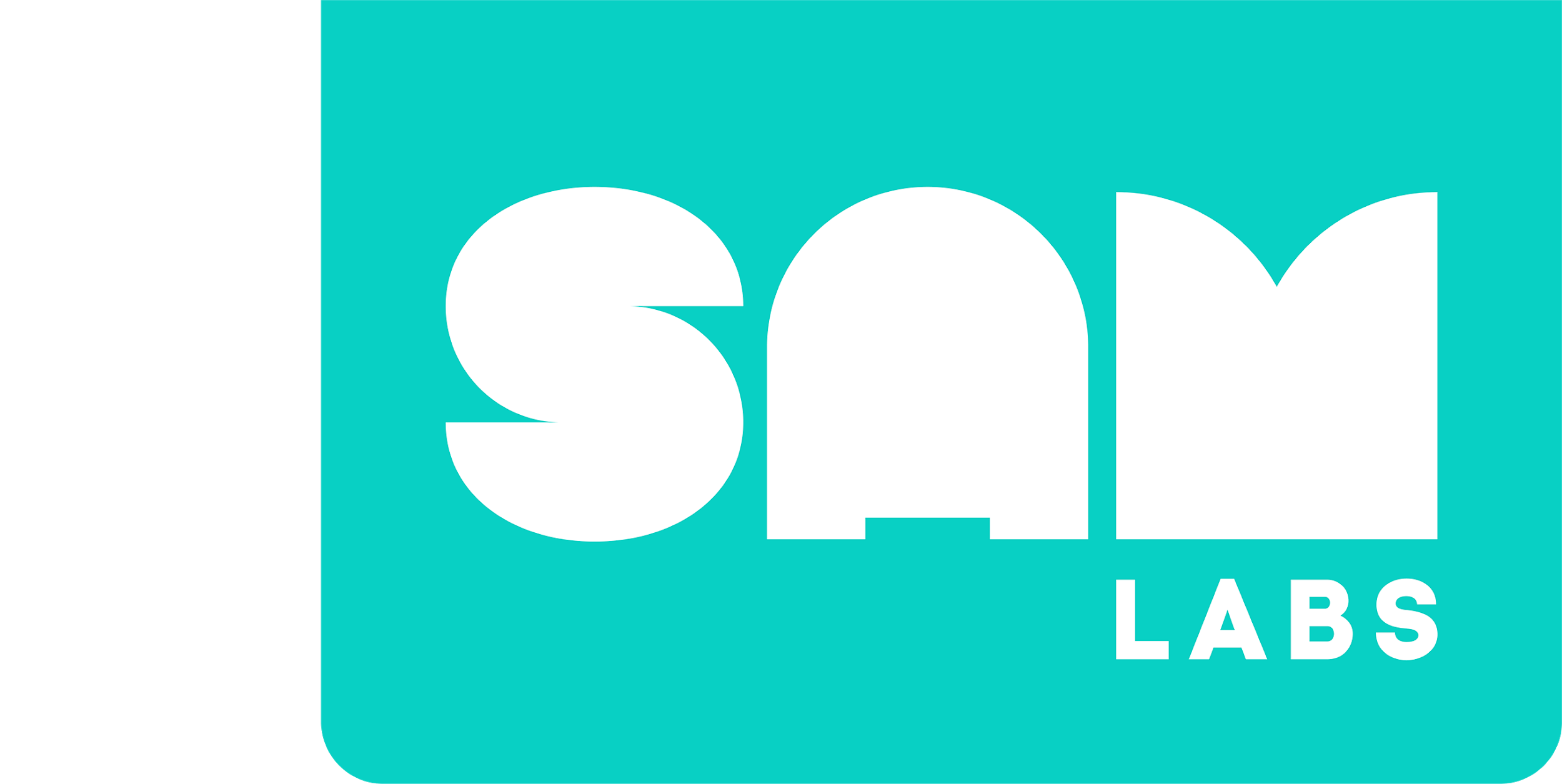 Přehled procesu připojení
Klikněte na ‘ADD DEVICE’ a vyberte zařízení ze seznamu
1
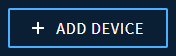 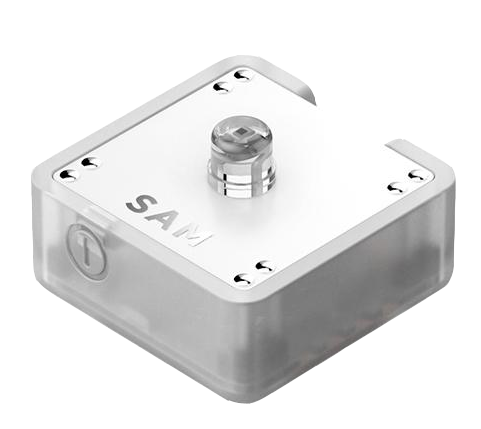 Zapněte blok
2
Klikněte na ‘CONNECT’ (připojit)
3
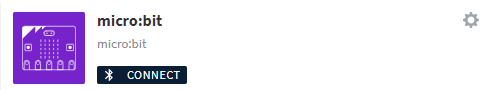 Vybrané zařízení spárujte kliknutím na ‘Pair’
4
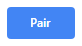 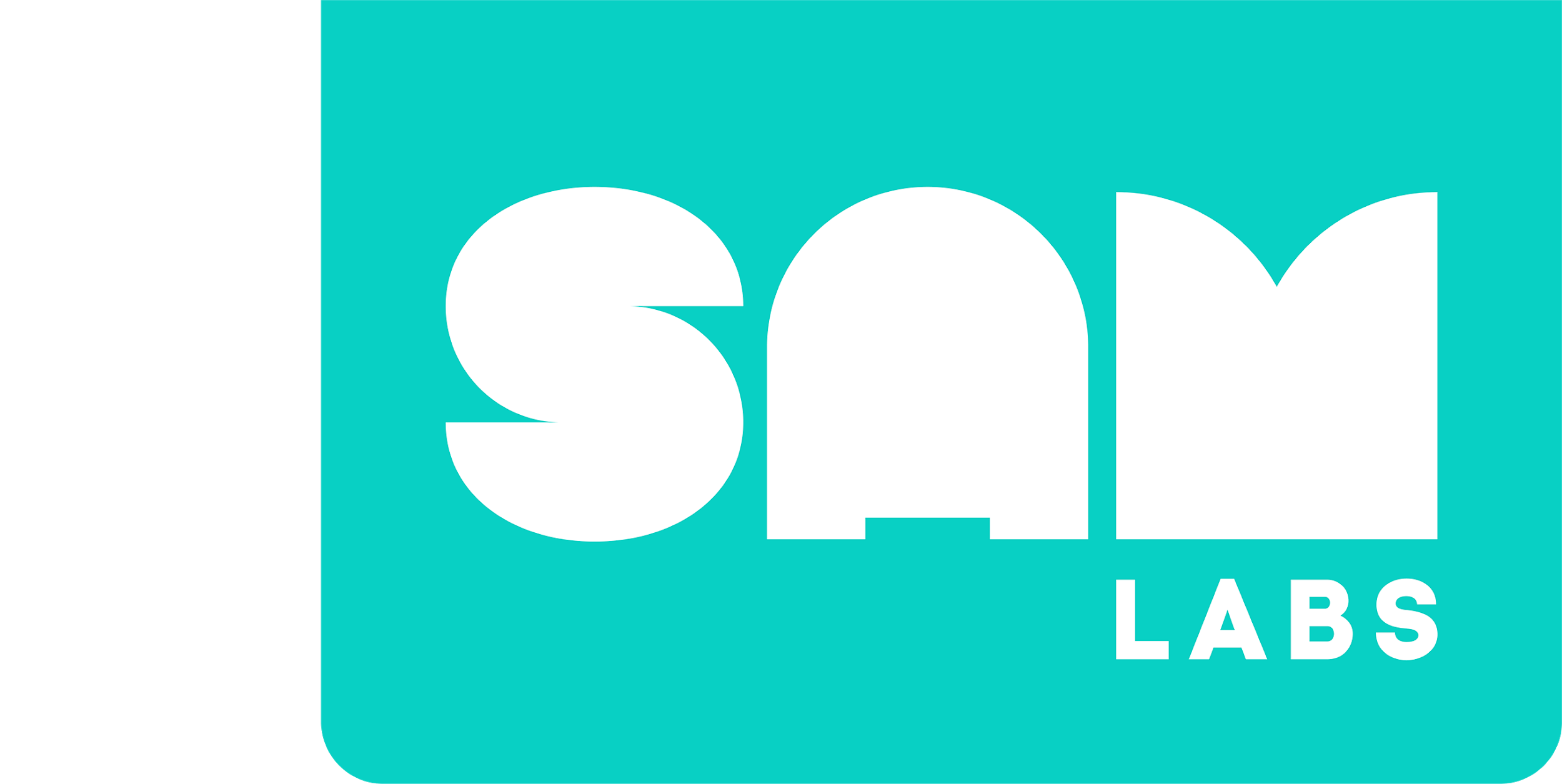 Pracovní prostor
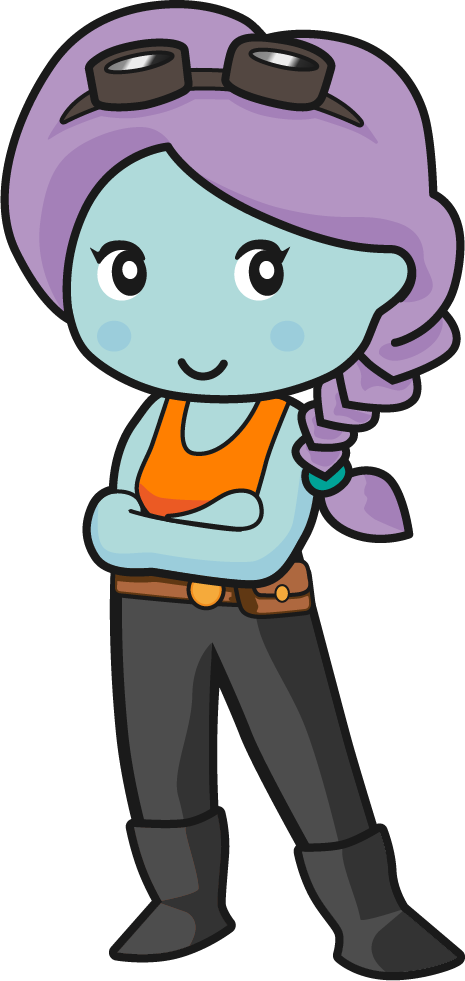 Připojené zařízení má nyní vlastní kartu s nabídkou bloků pro programování.
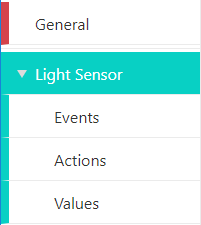 Events (události):
vstupy ze světelného senzoru pro spouštění událostí.
Actions (akce): 
výstupy dostupné ze světelném senzoru.
Values (hodnoty): 
data ze senzoru světla.
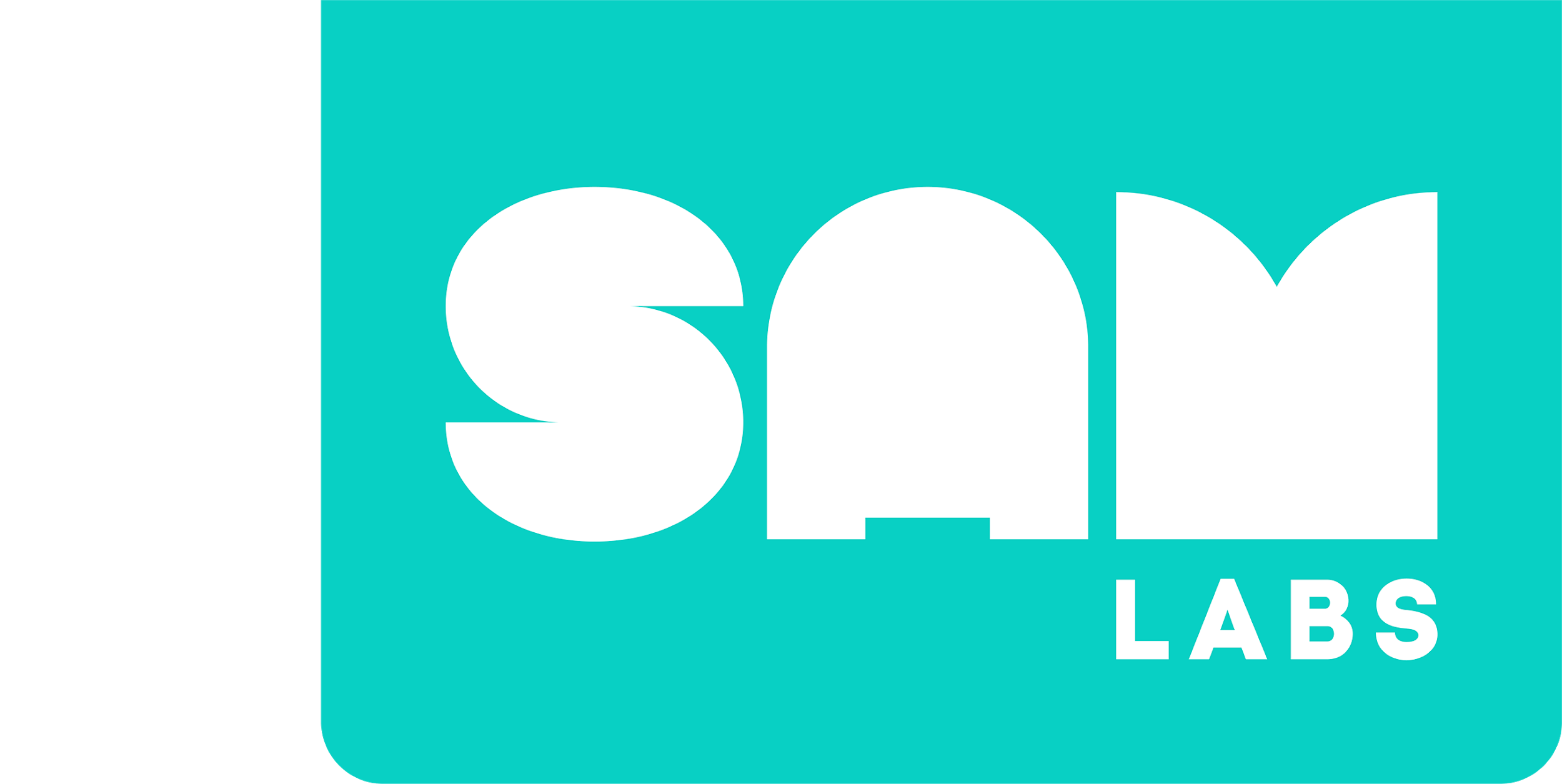 Pracovní prostor
Bloky z nabídky jednoduše přetáhněte na pracovní plochu
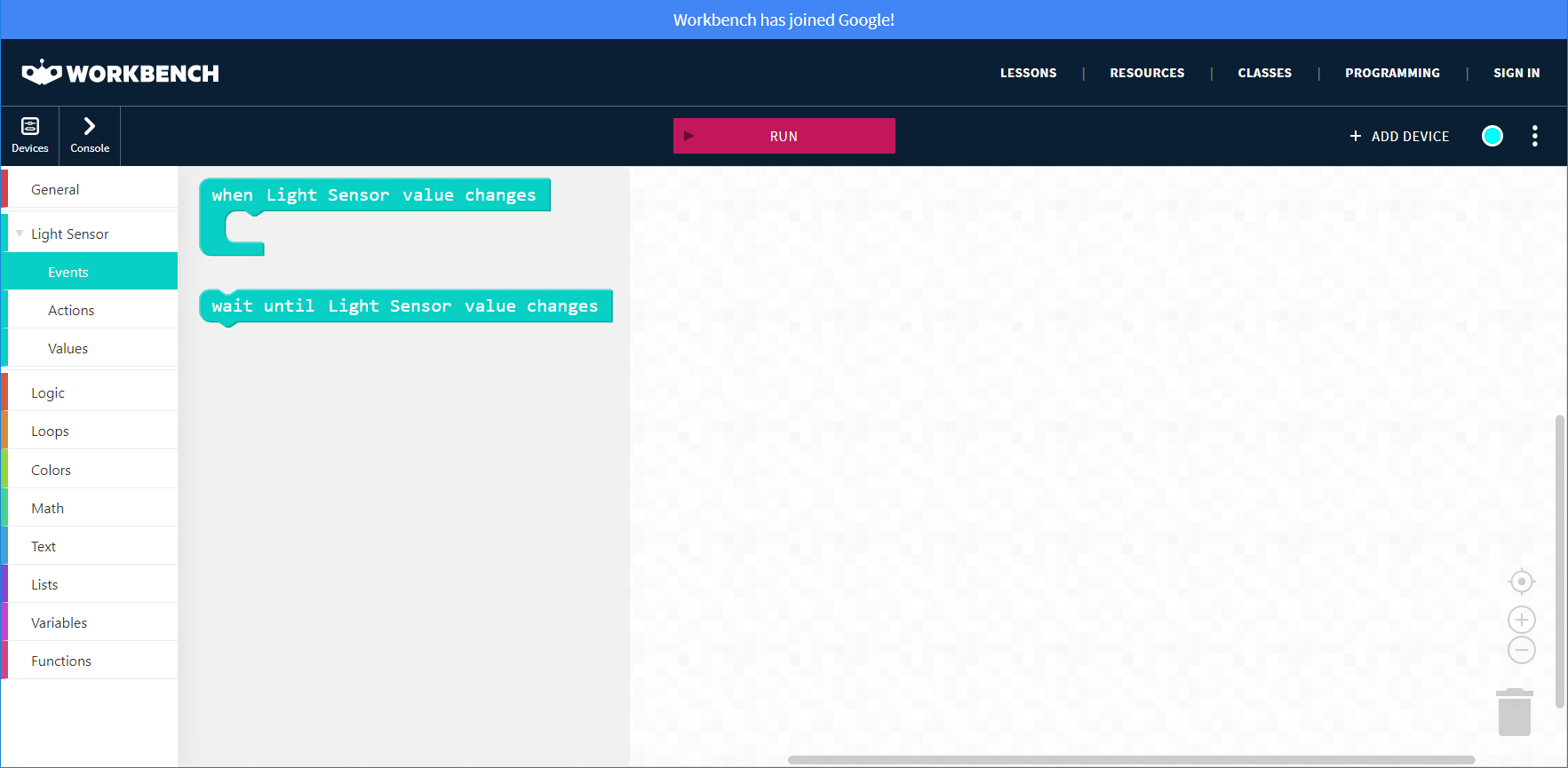 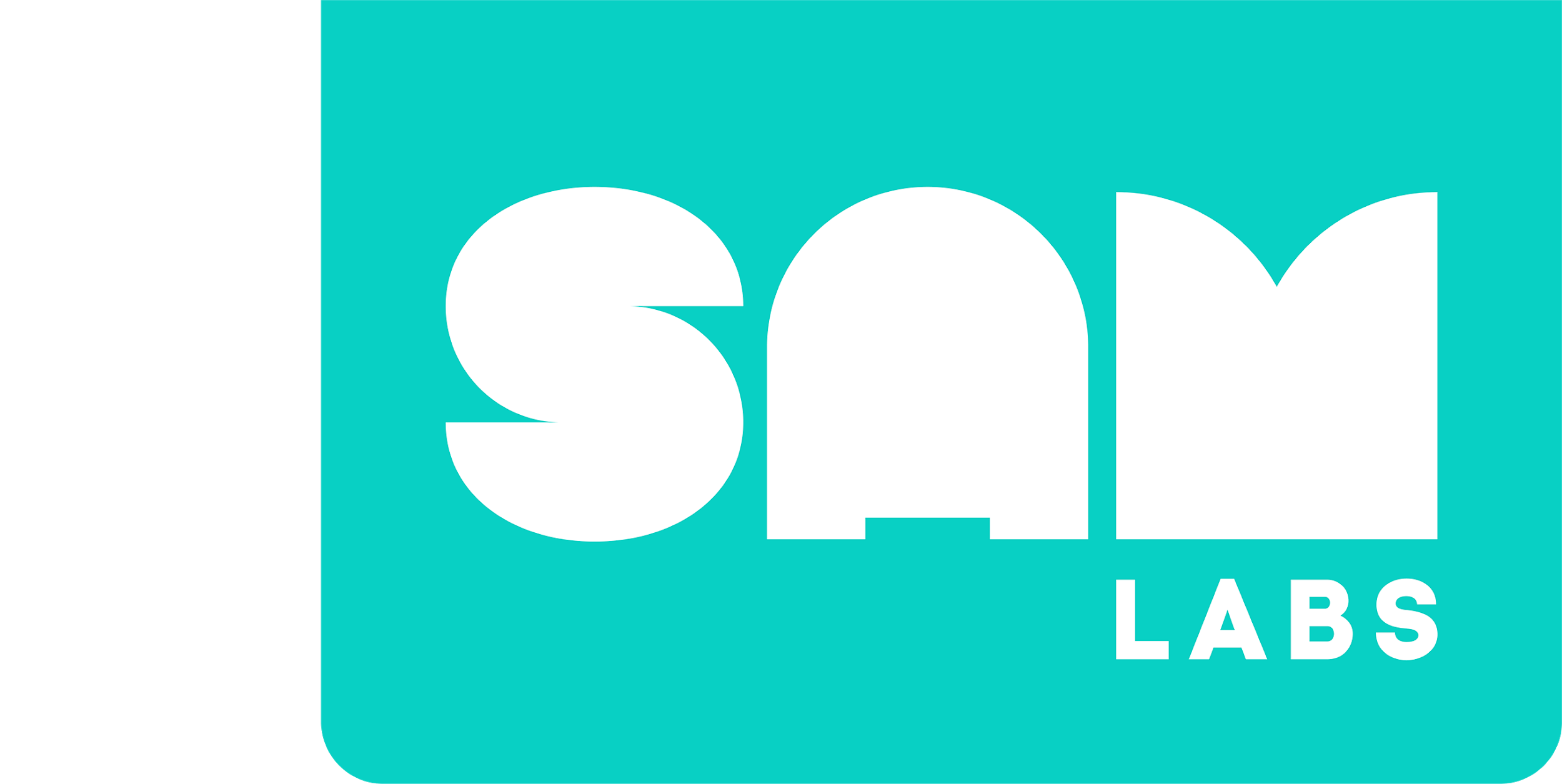 Pracovní prostor
Zapojení bloků kódu
‘Snap’
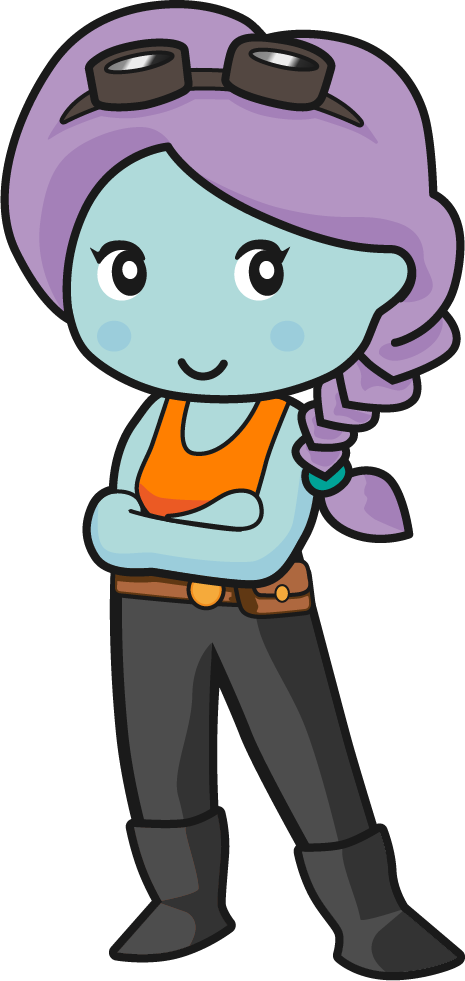 Když jsou k sobě připojeny dva bloky, uslyšíte zvuk zapojení – „snap“

Termín „snap“ používáme v kurzu Learn to Code pro připojení bloků kódu do sebe.
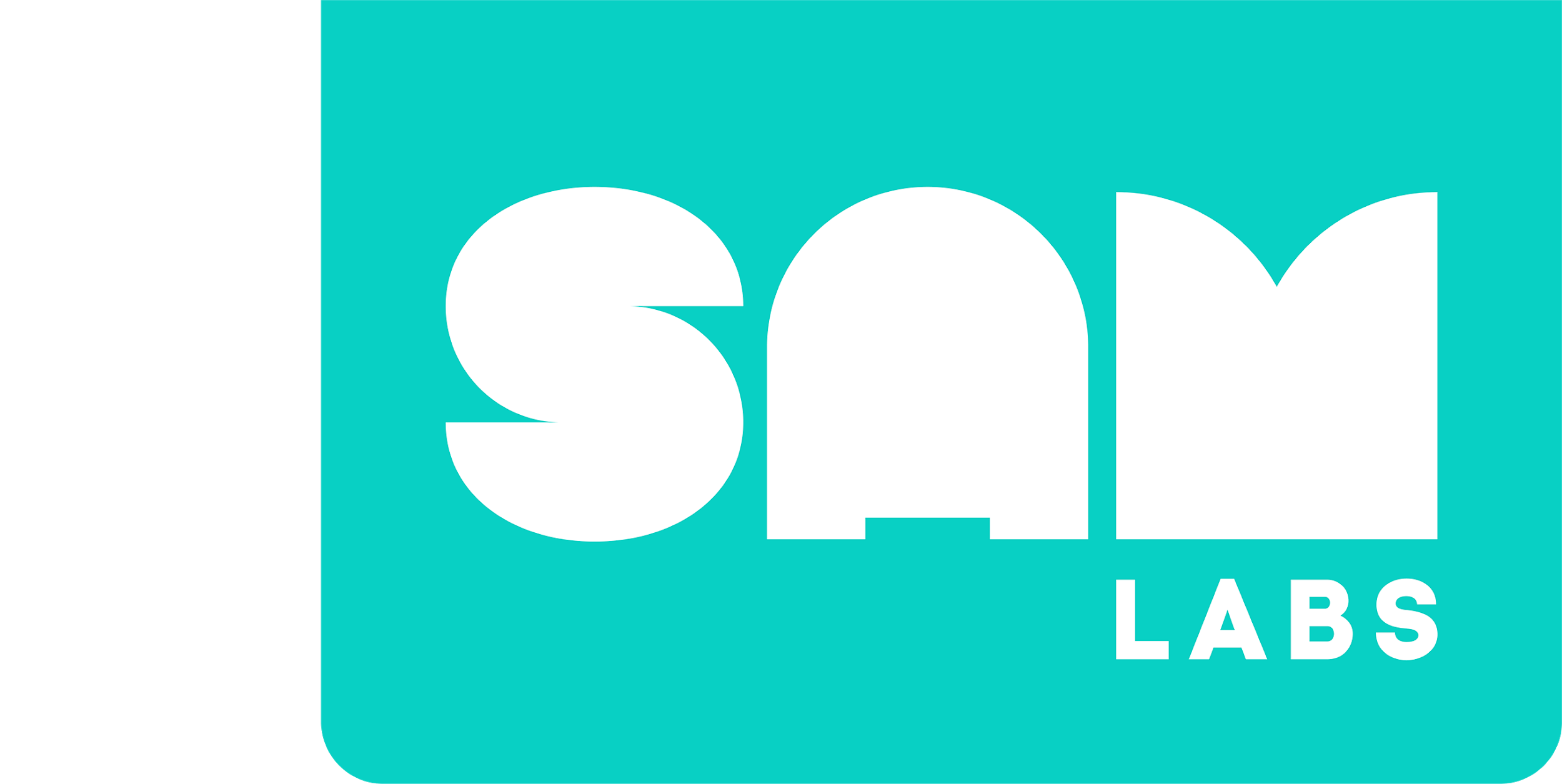 Kontrola porozumění
Q1
Q2
Kolik bloků je v záložce „Události“ na kartě „Senzoru světla“? 

2
3
4
Kolik bloků je v záložce „Akce“ na kartě „Senzoru světla“?

0
1
2
Správné odpovědi zjistíte ve Workbench aplikaci!
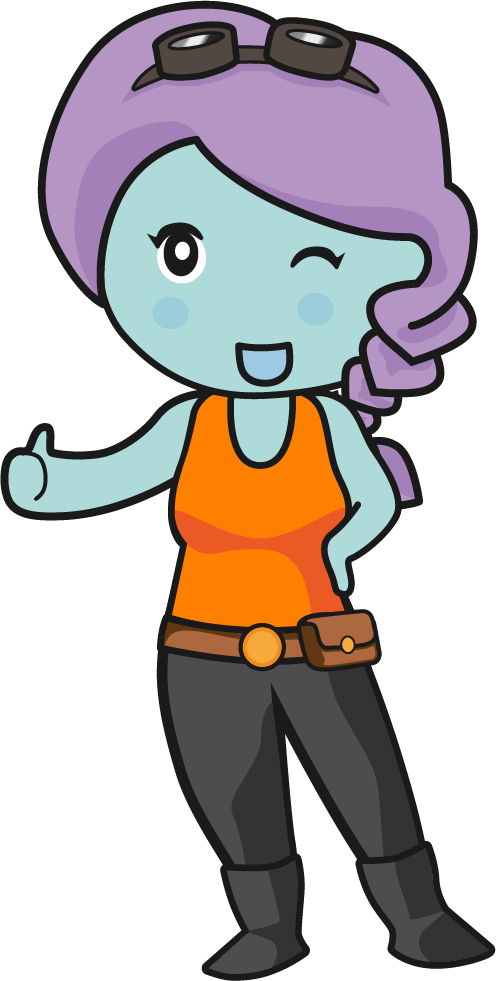 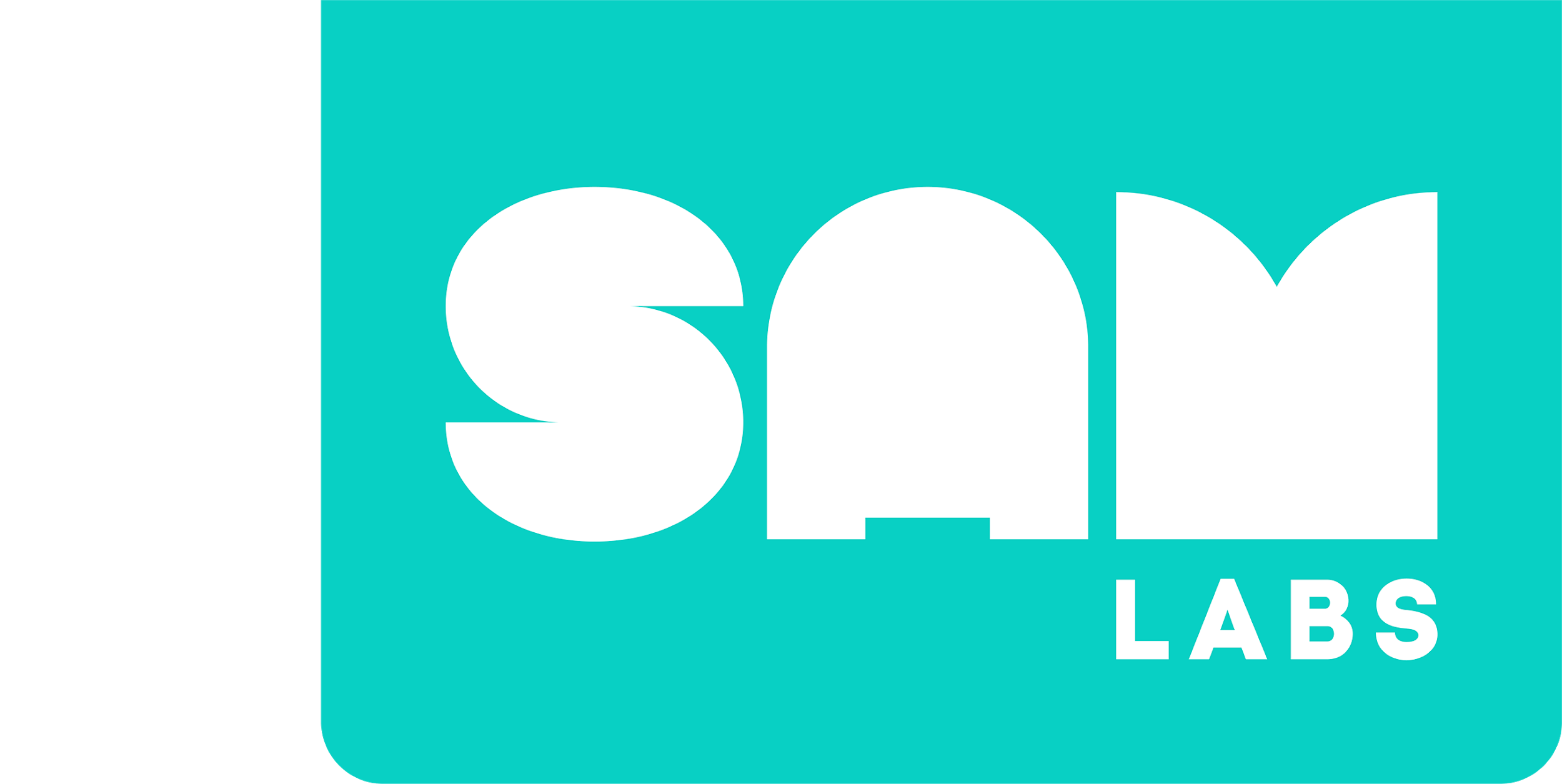 Kontrola porozumění
A1
A2
Kolik bloků je v záložce „Události“ na kartě „Senzoru světla“? 

2
Kolik bloků je v záložce „Akce“ na kartě „Senzoru světla“?

1
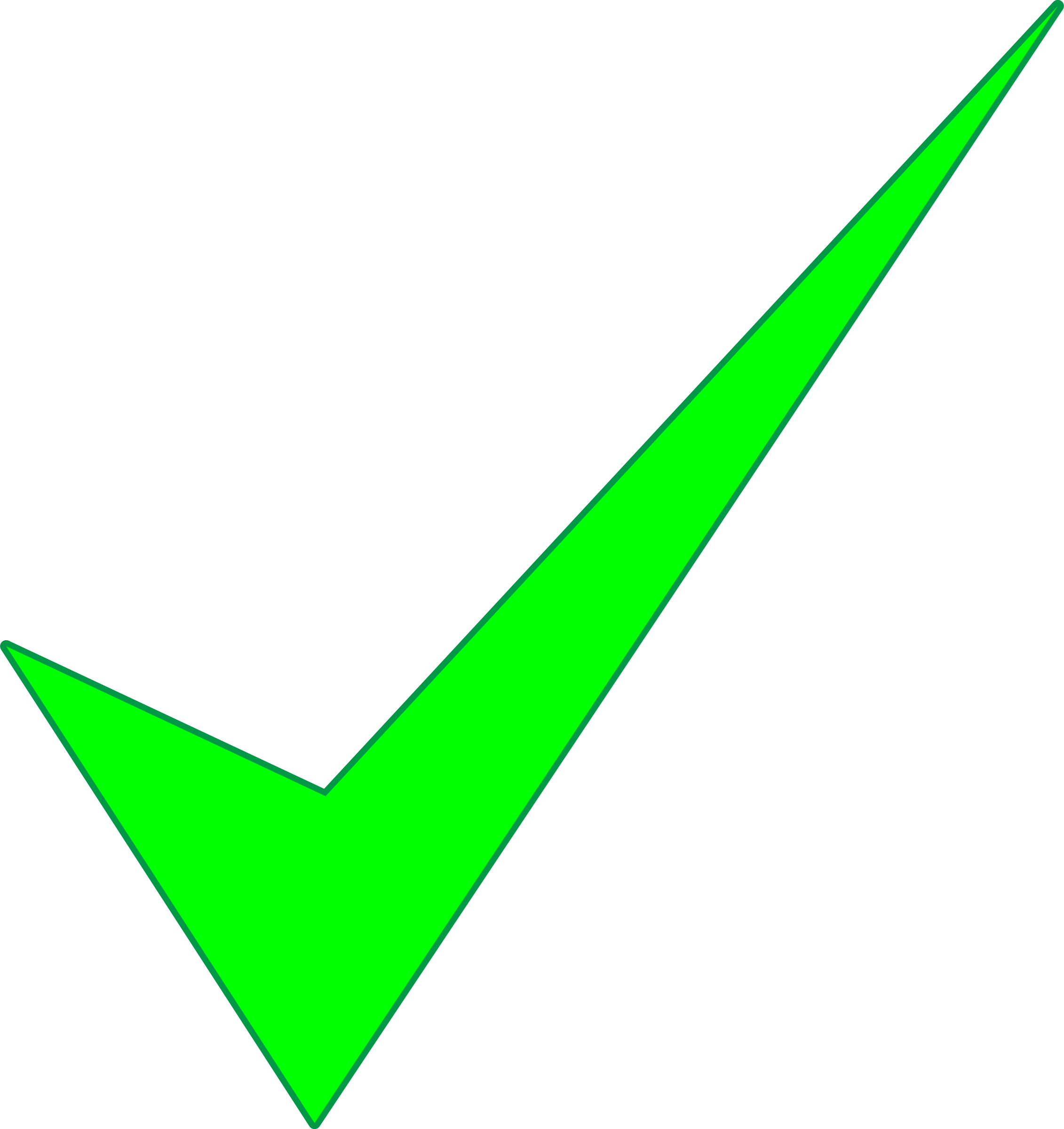 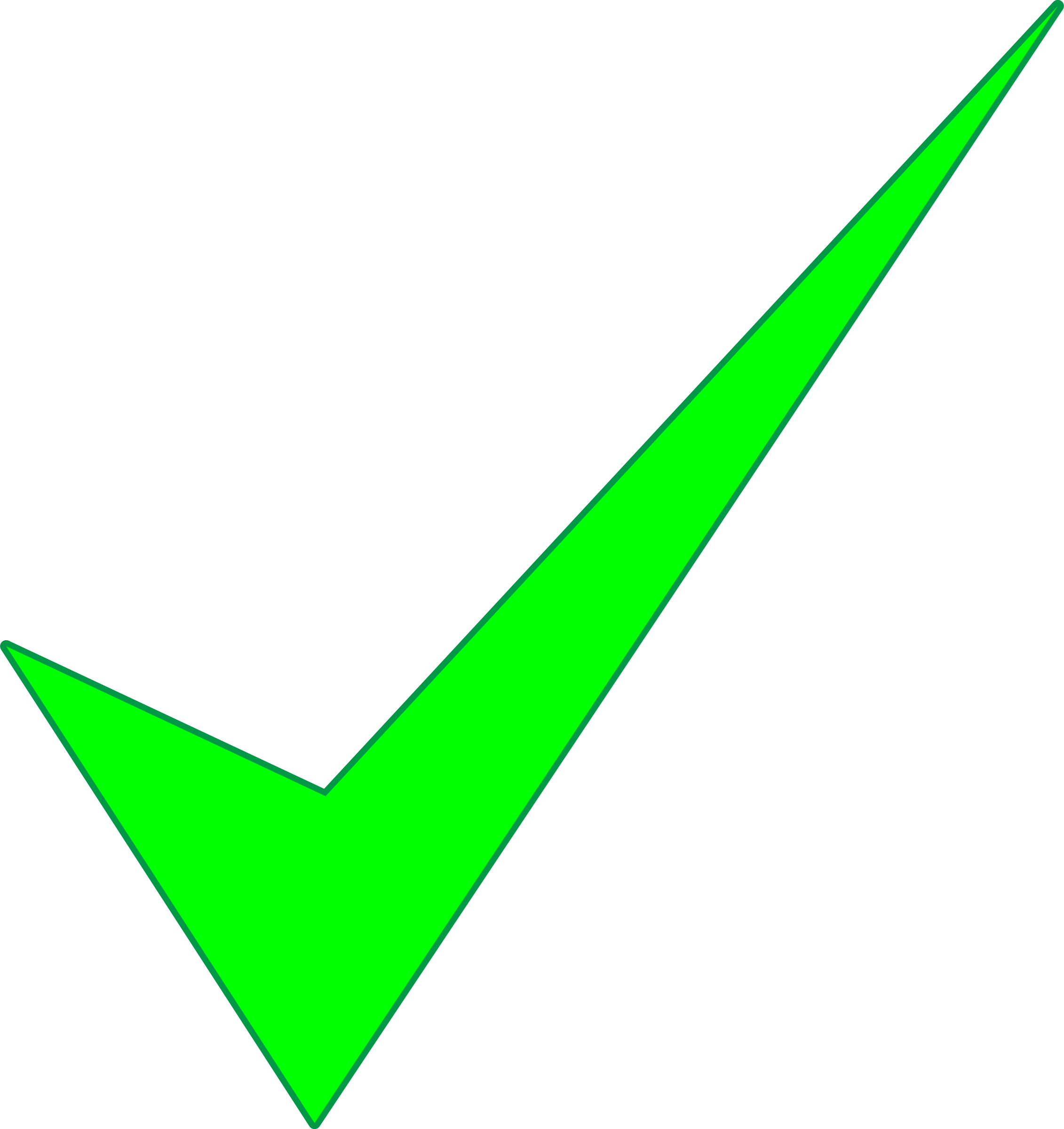 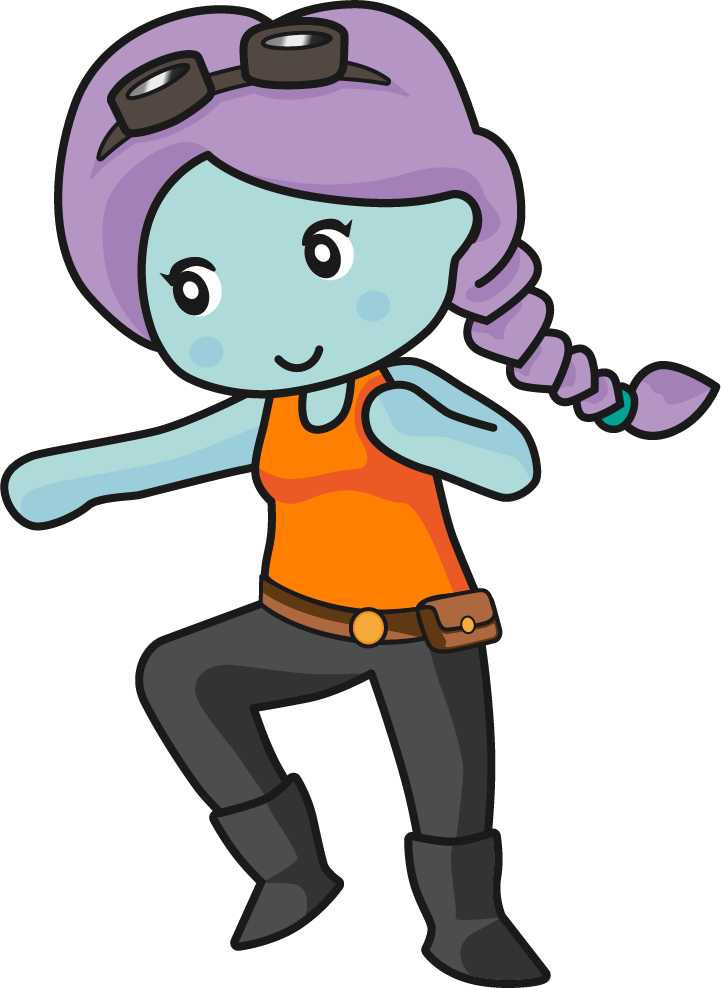 Teď je řada na tobě!
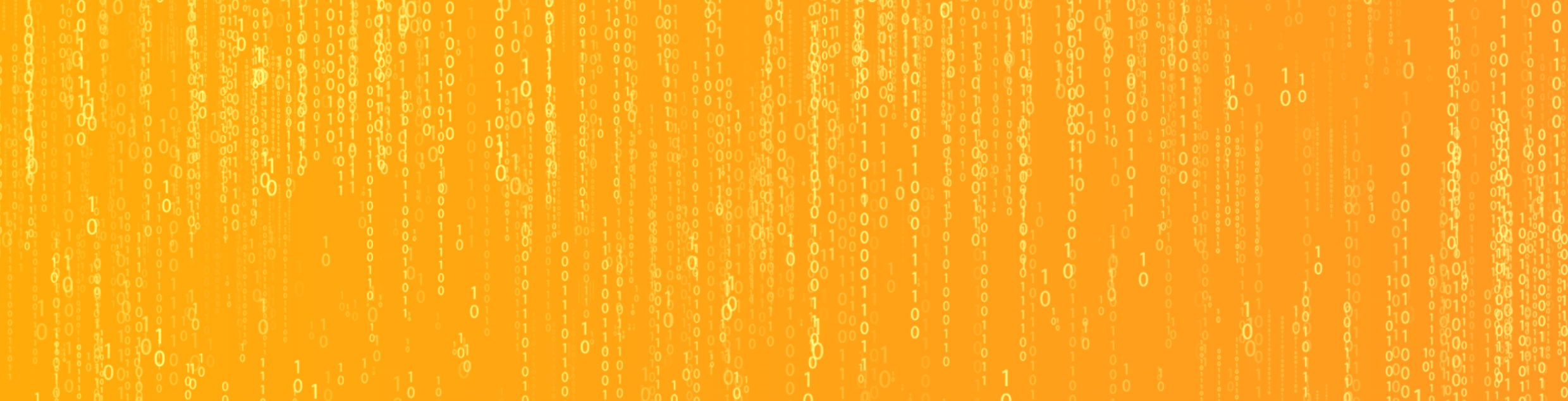 Tvorba
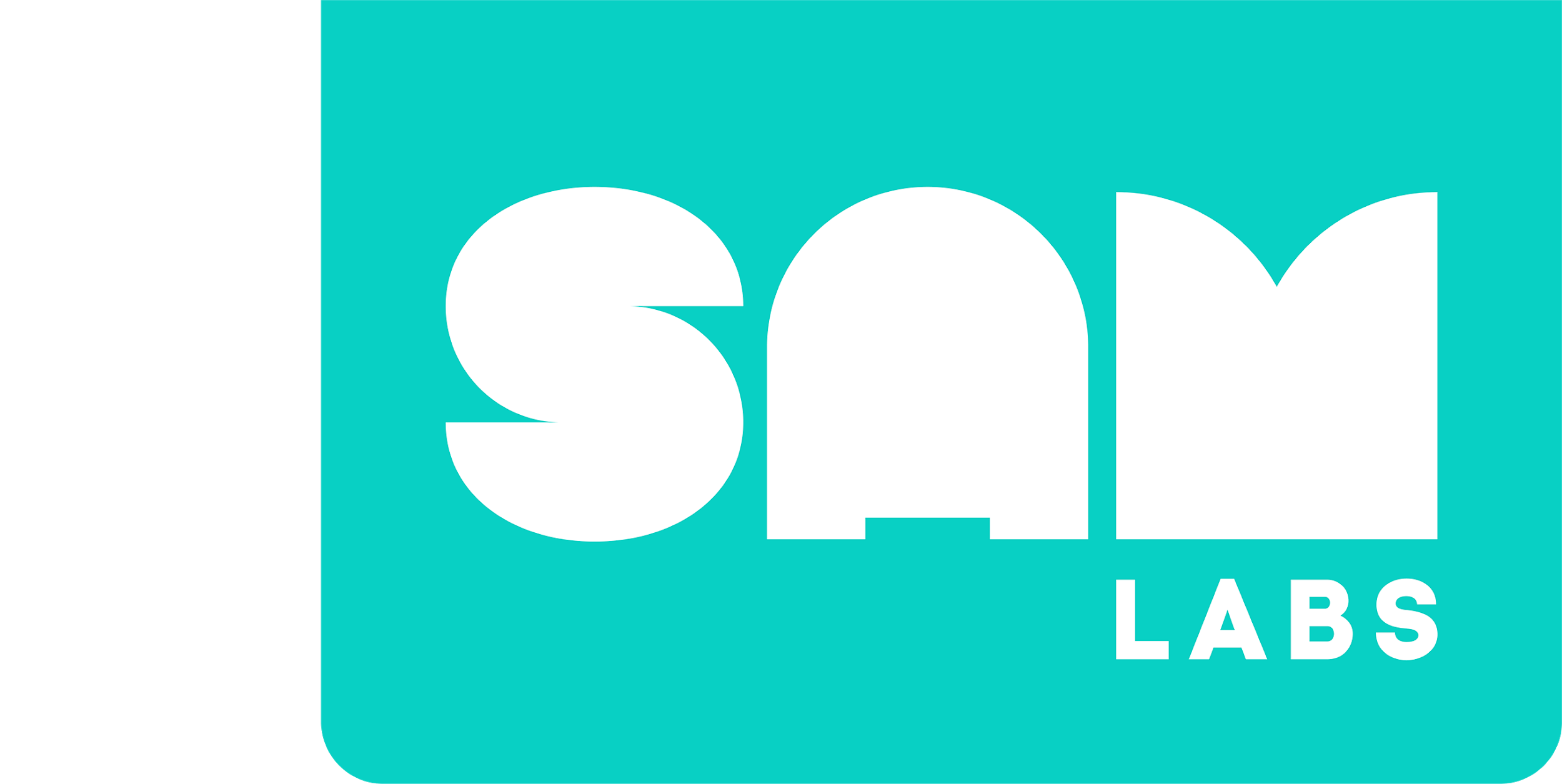 Tvorba
Vytvořte program pro výstup hodnot světelného senzoru na konzoli
1
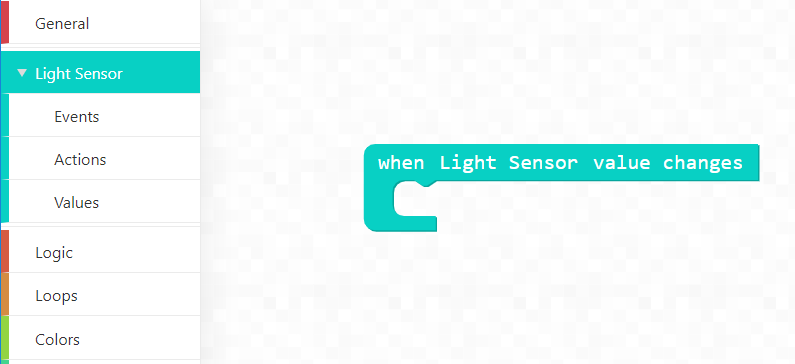 Ze záložky ‘Events’
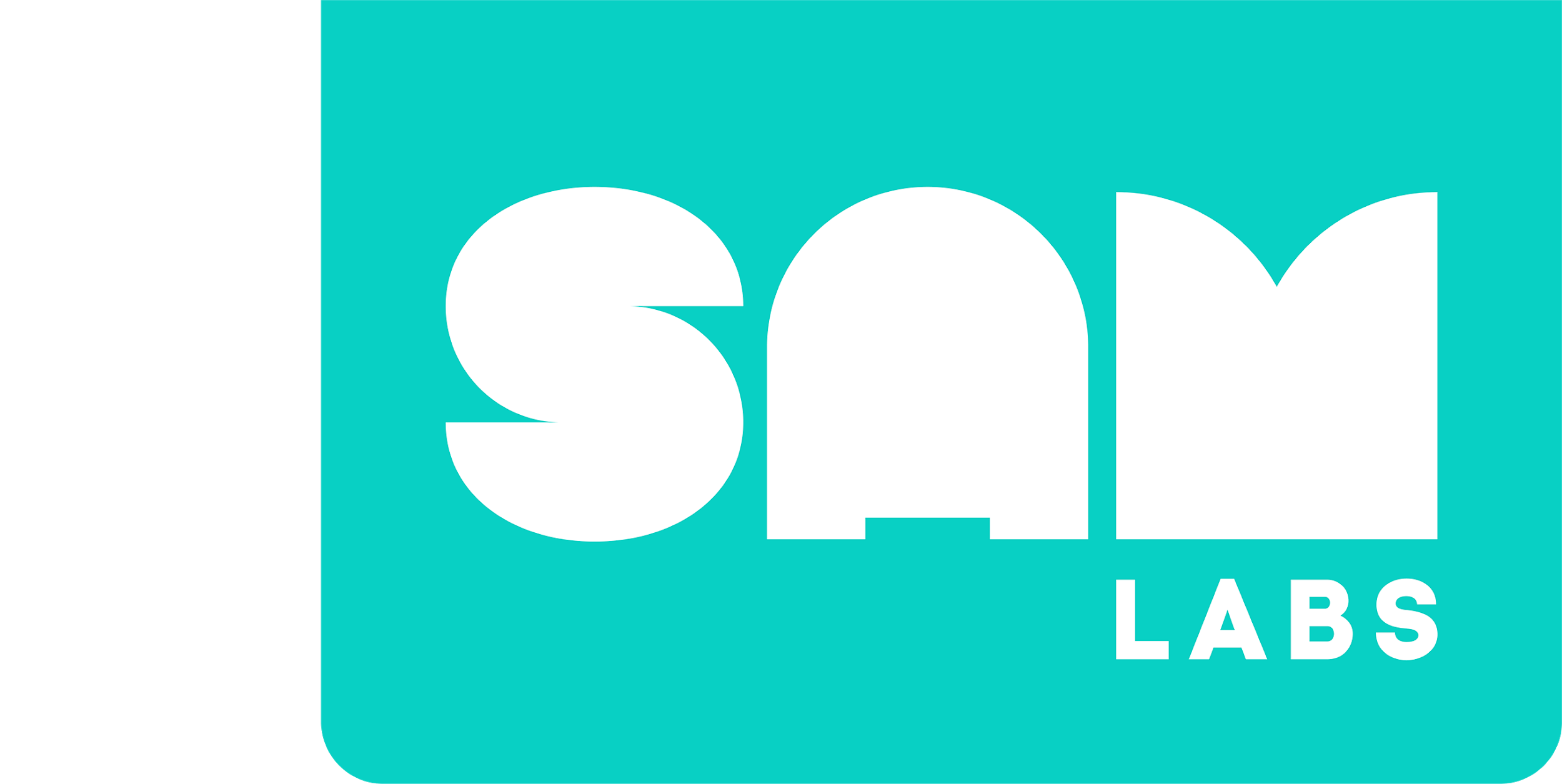 Let’s Build
Vytvořte program pro výstup hodnot světelného senzoru na konzoli
2
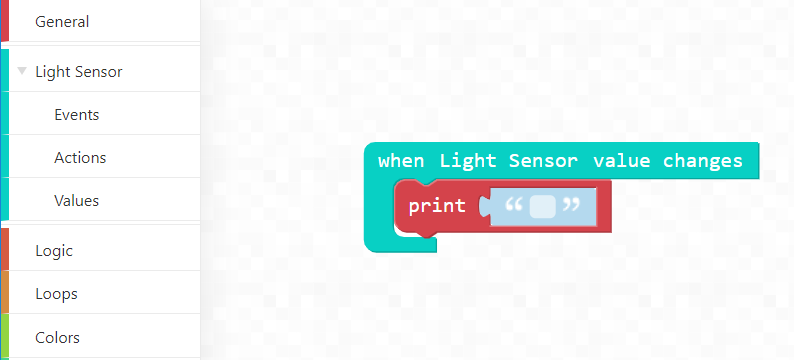 Zapojte blok ‘print’!
Ze záložky ‘General’
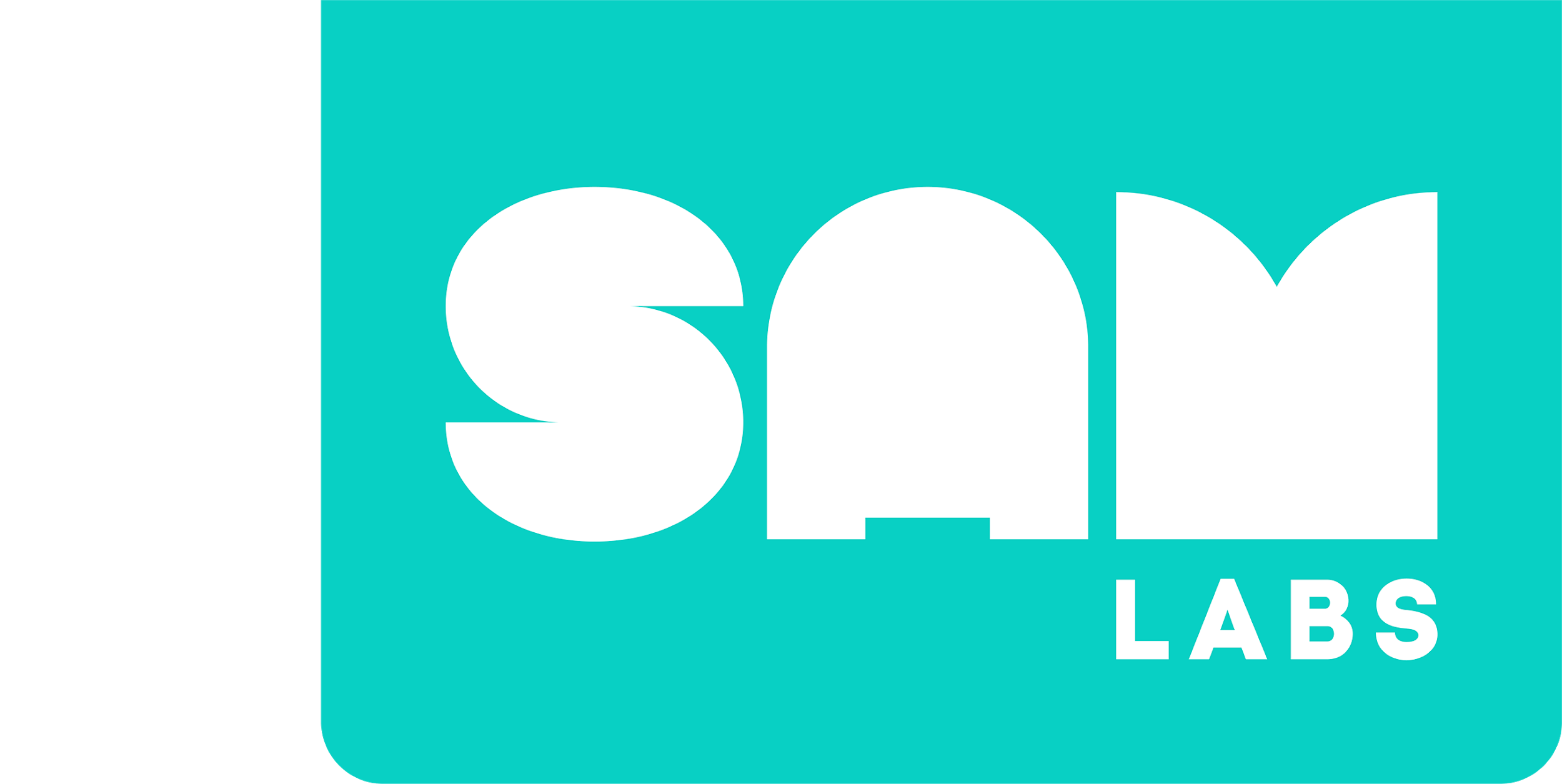 Tvorba
Vytvořte program pro výstup hodnot světelného senzoru na konzoli
3
Umístěte blok nad textové pole v bloku „print“.
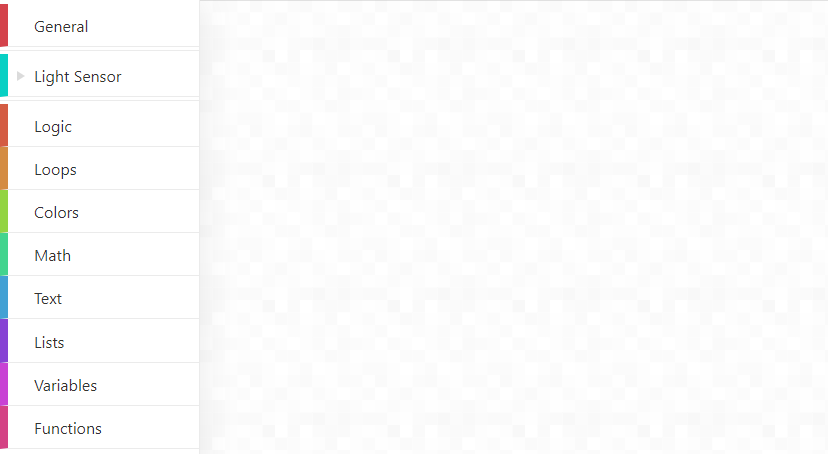 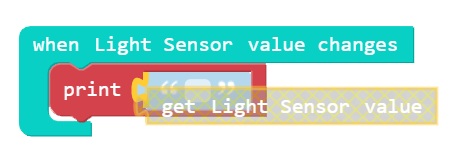 4
Objeví se žlutý obrys, který ukazuje možné spojení.
Ze záložky
‘Light Sensor’ ‘Values’
5
Potom blok zapojte do textového pole.
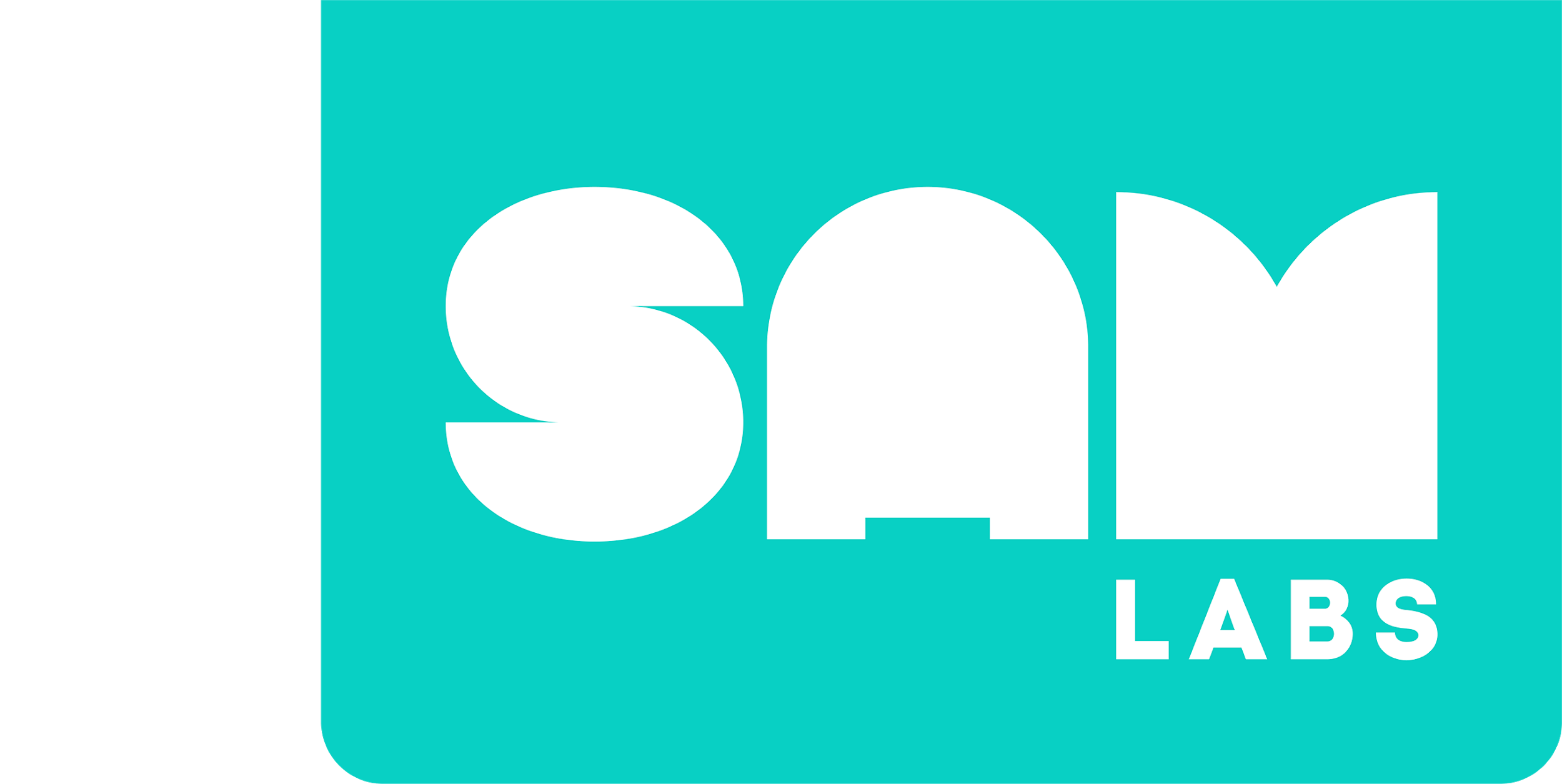 Tvorba
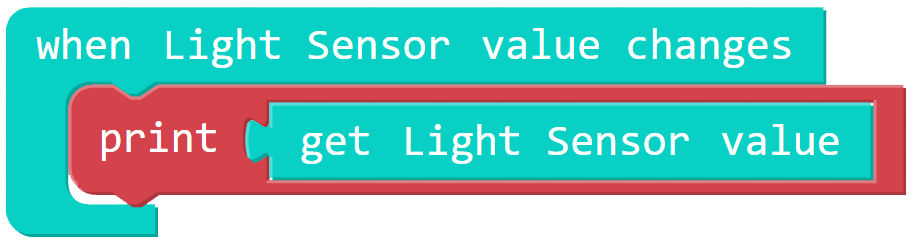 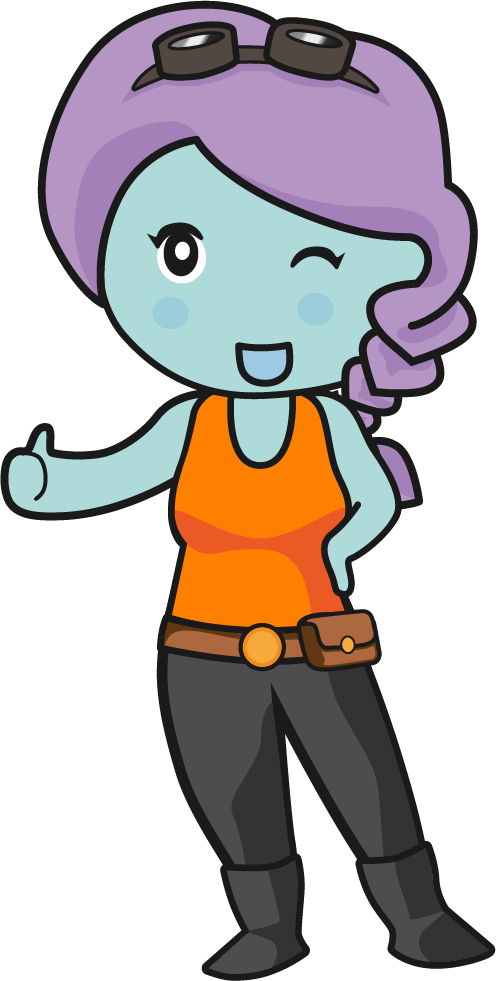 Dobrá práce! 
Vytvořili jste program, který zobrazuje hodnoty Světelného senzoru (mezi „0–100“) v oblasti konzole.
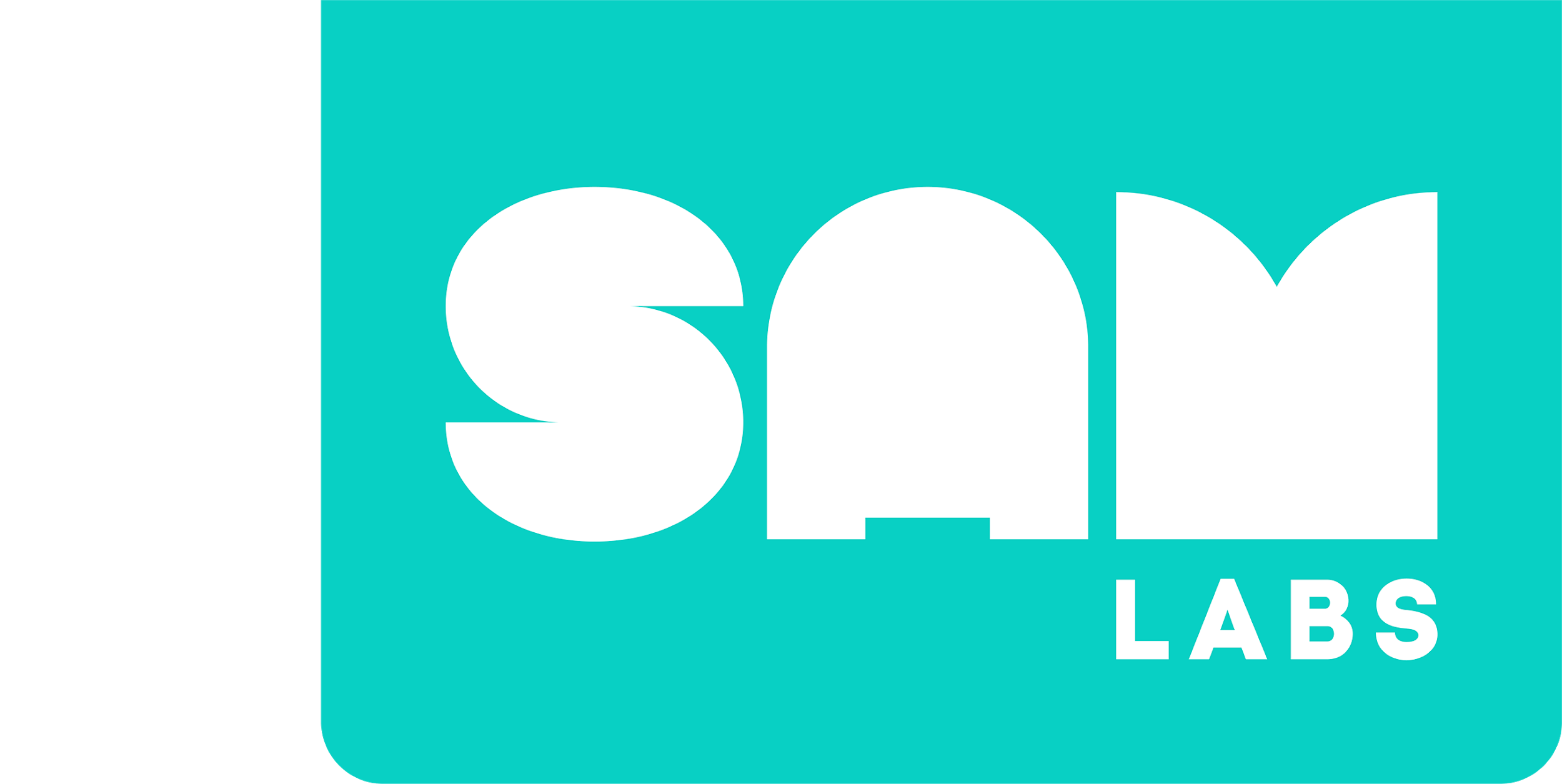 Tvorba
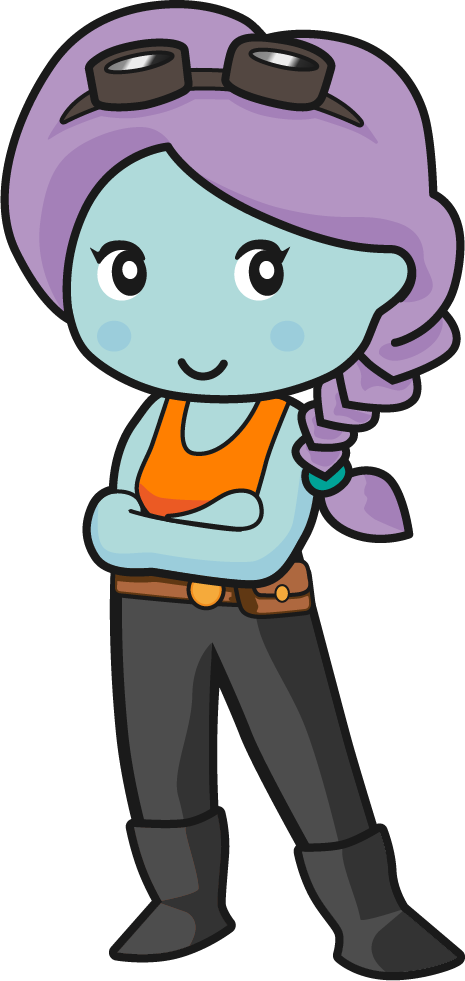 Klikněte na ‘RUN’ a otestujte program!
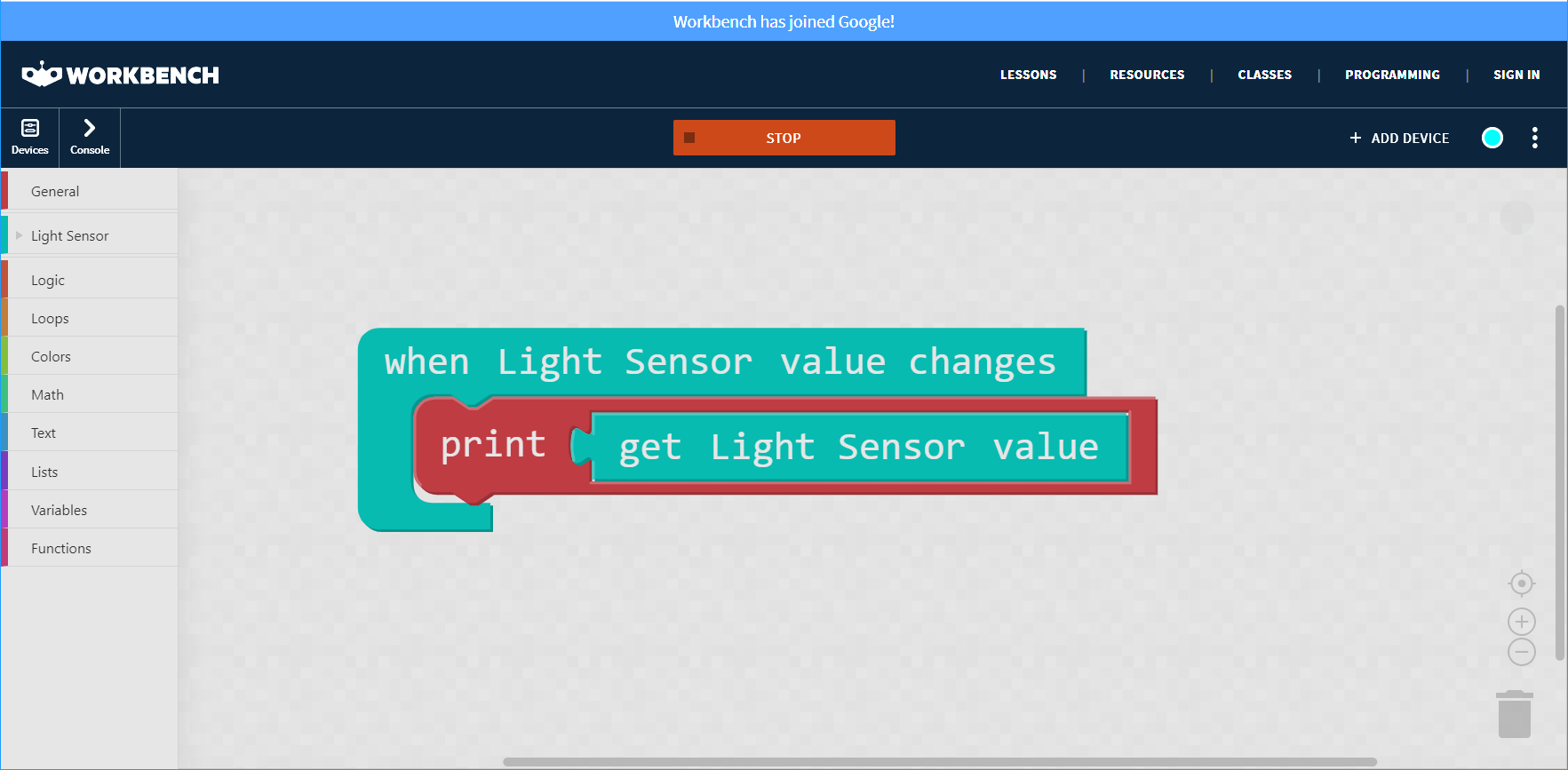 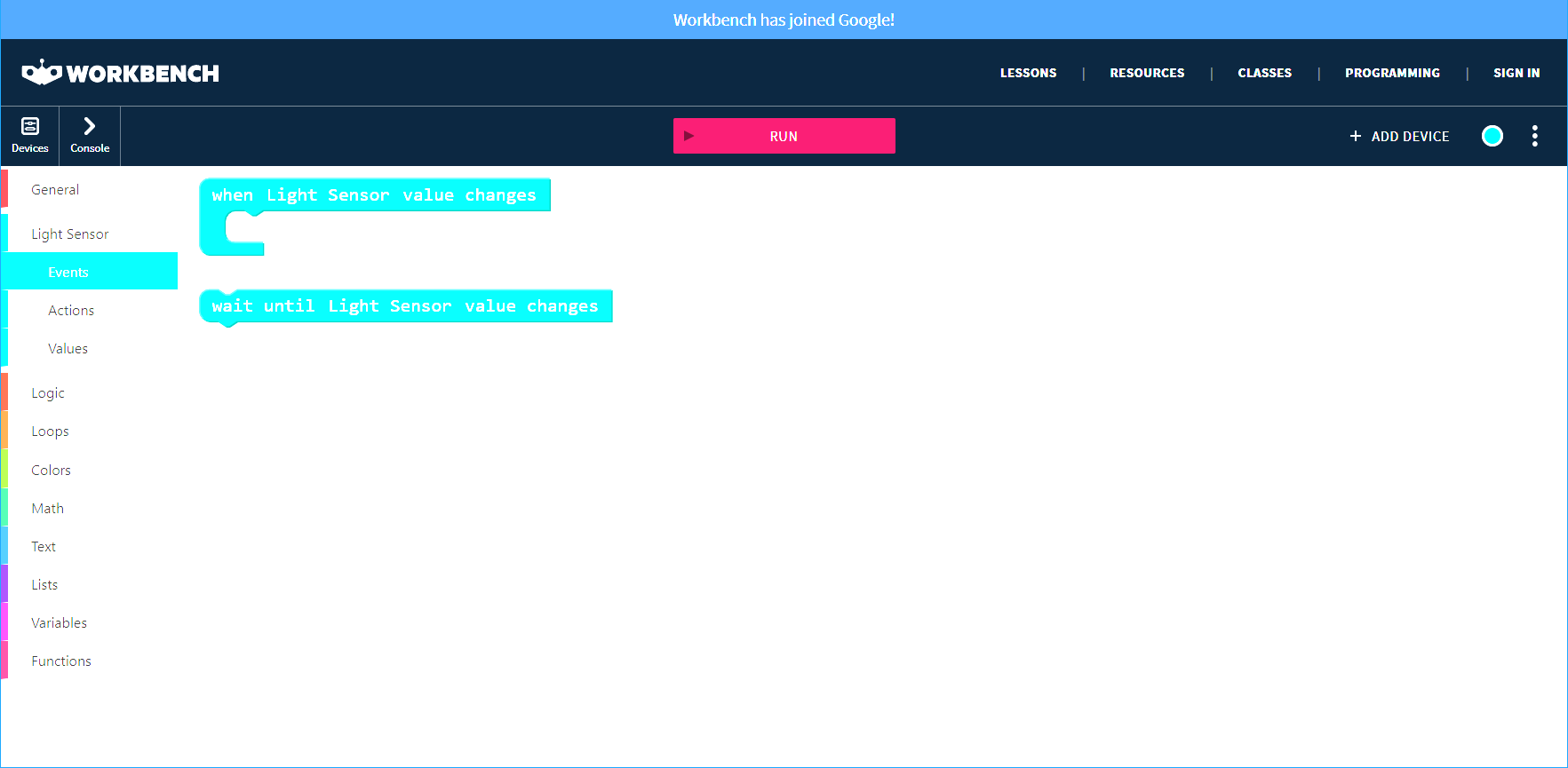 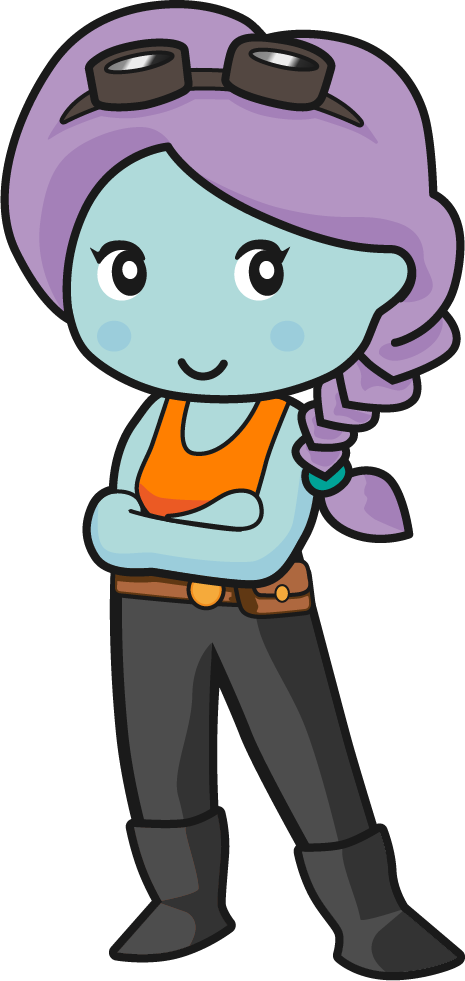 Když je program spuštěn, tlačítko „RUN“ se změní na „STOP“.

Po dokončení testování můžete zastavit běh programu.
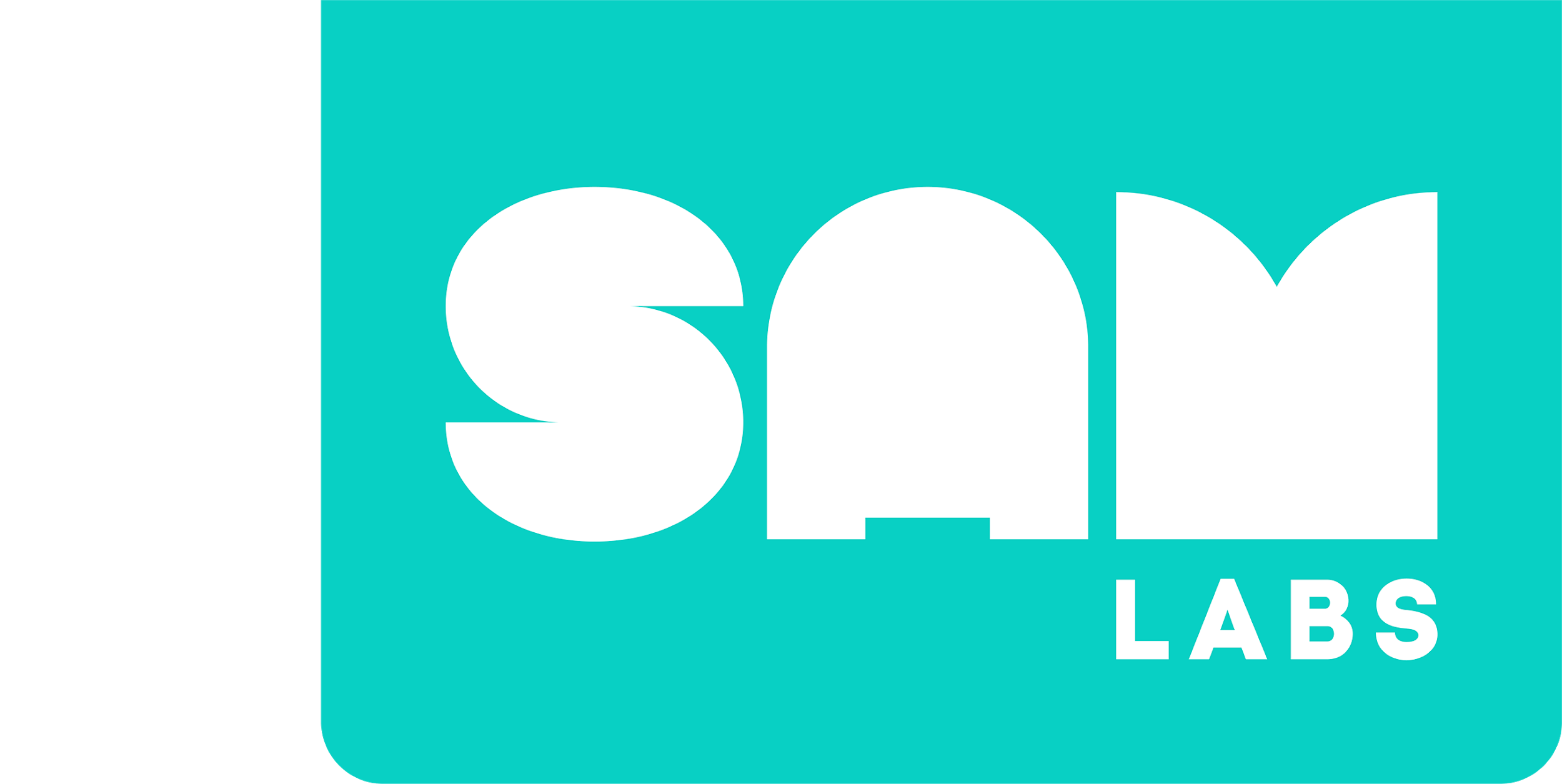 Tvorba
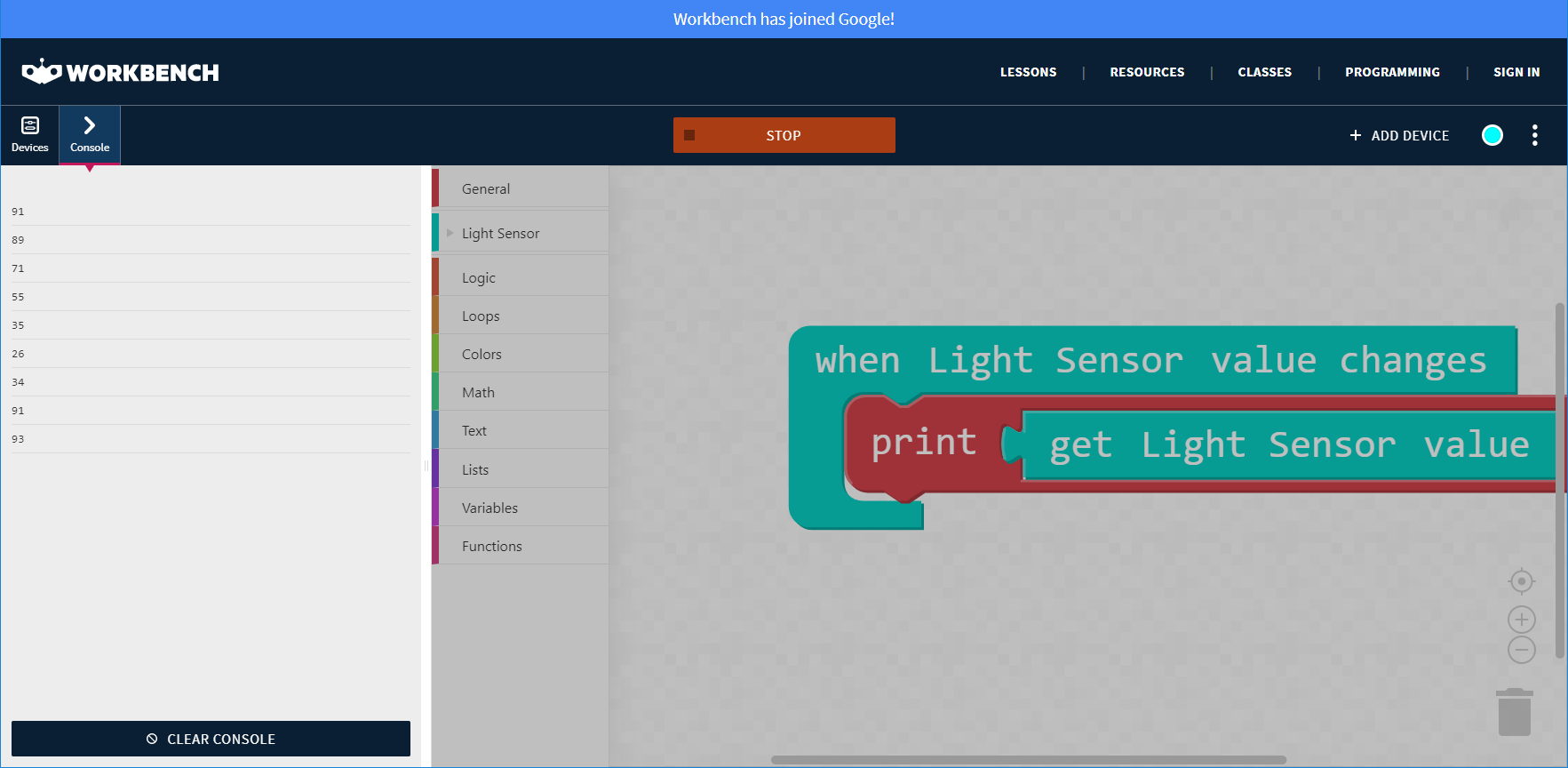 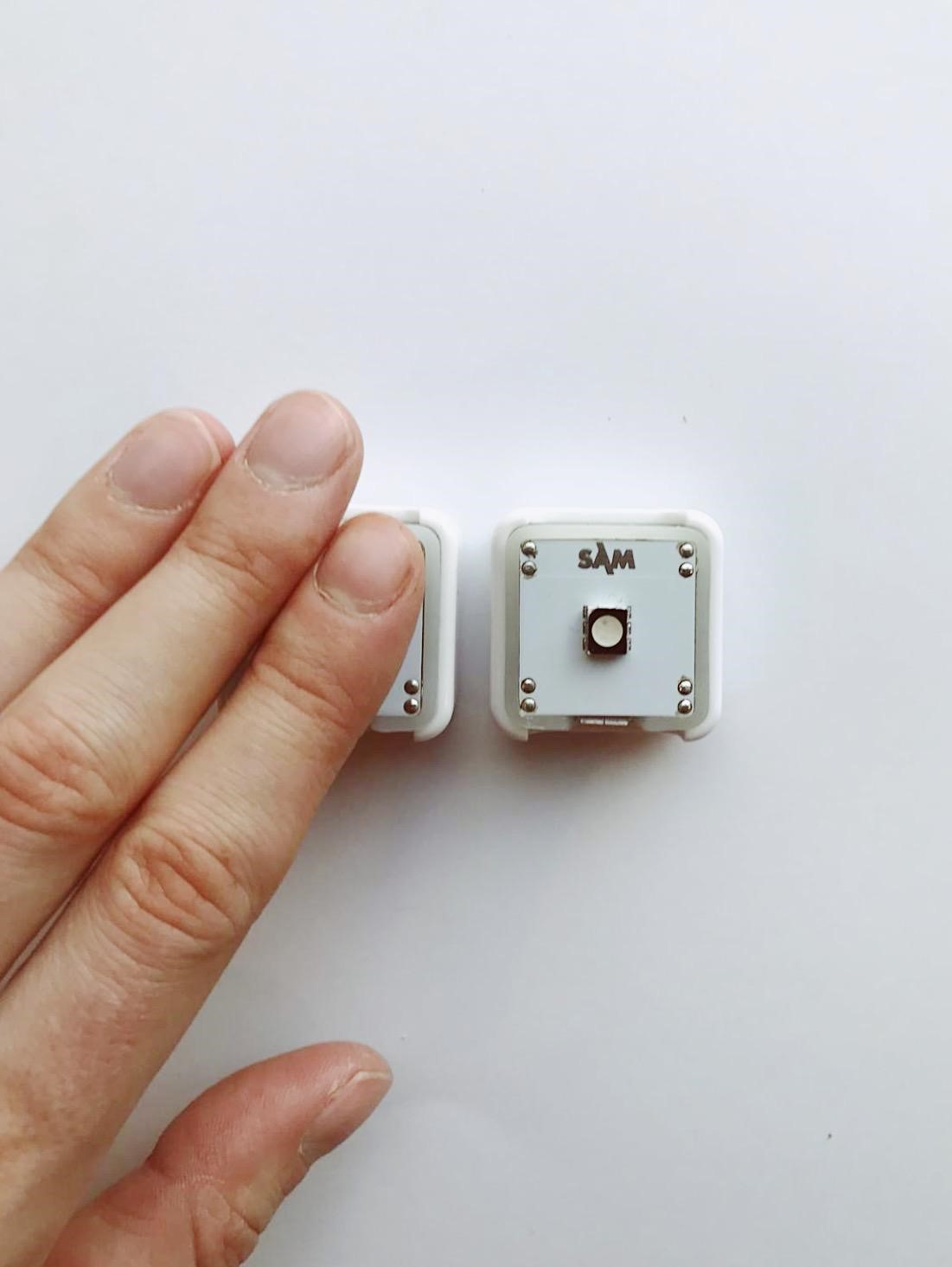 Když budete pohybovat rukou nad senzorem světla, můžete vidět změnu hodnot na výstupu z konzole v rozsahu 0–100.
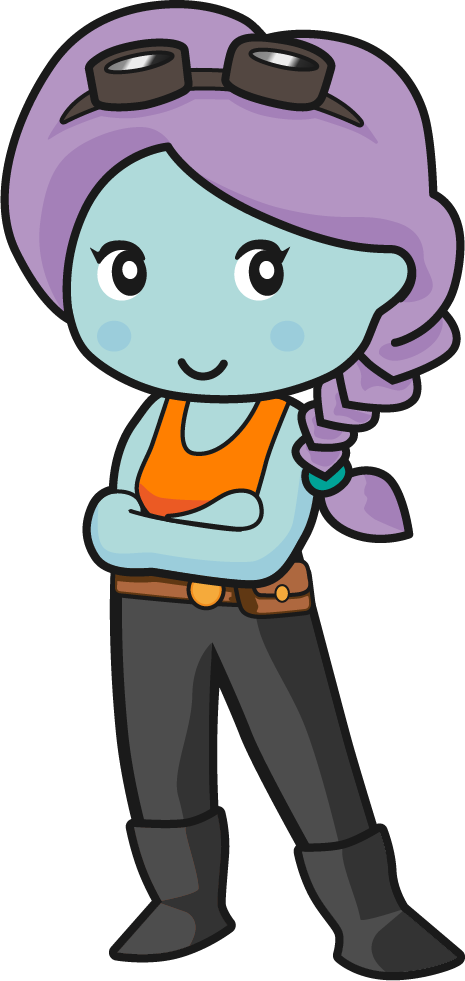 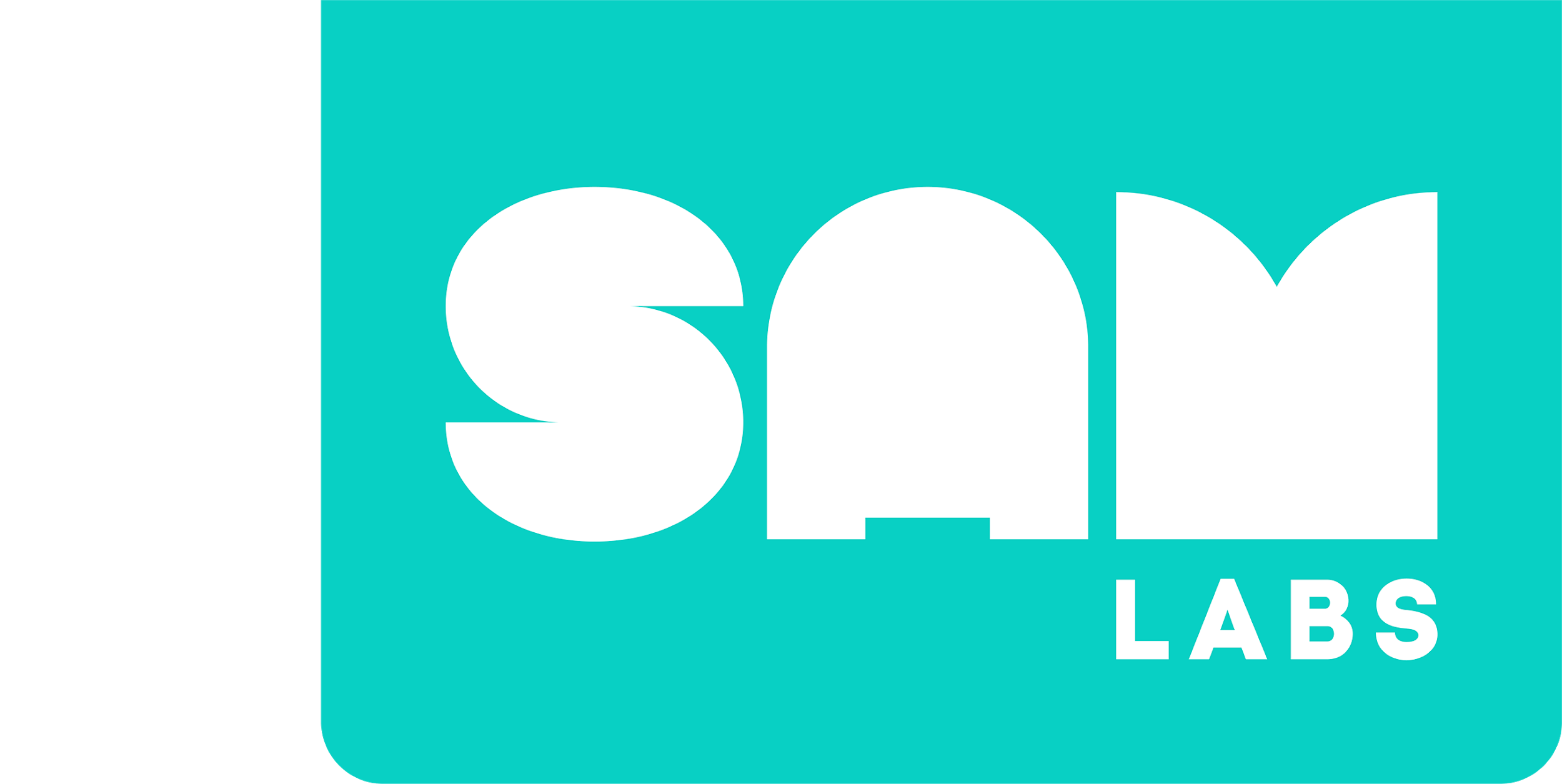 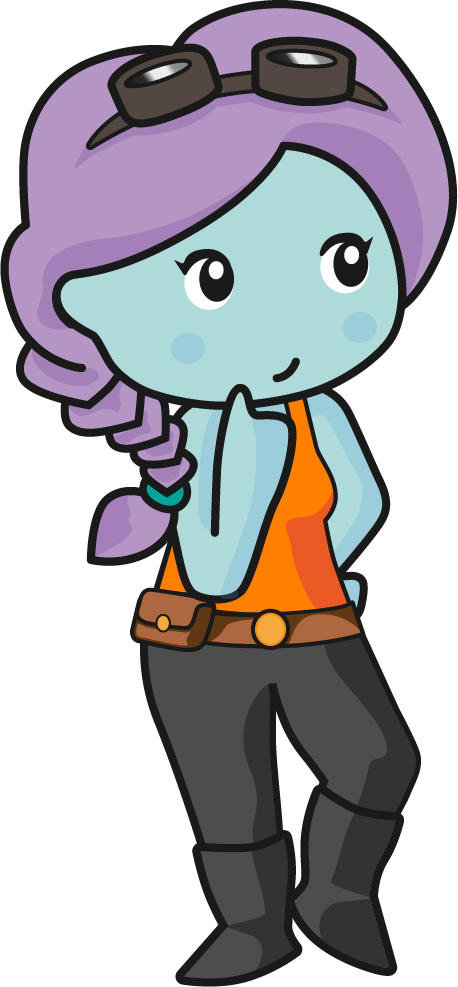 Reflexe: 
Jak můžete získat výstup hodnoty z konzole „0“?
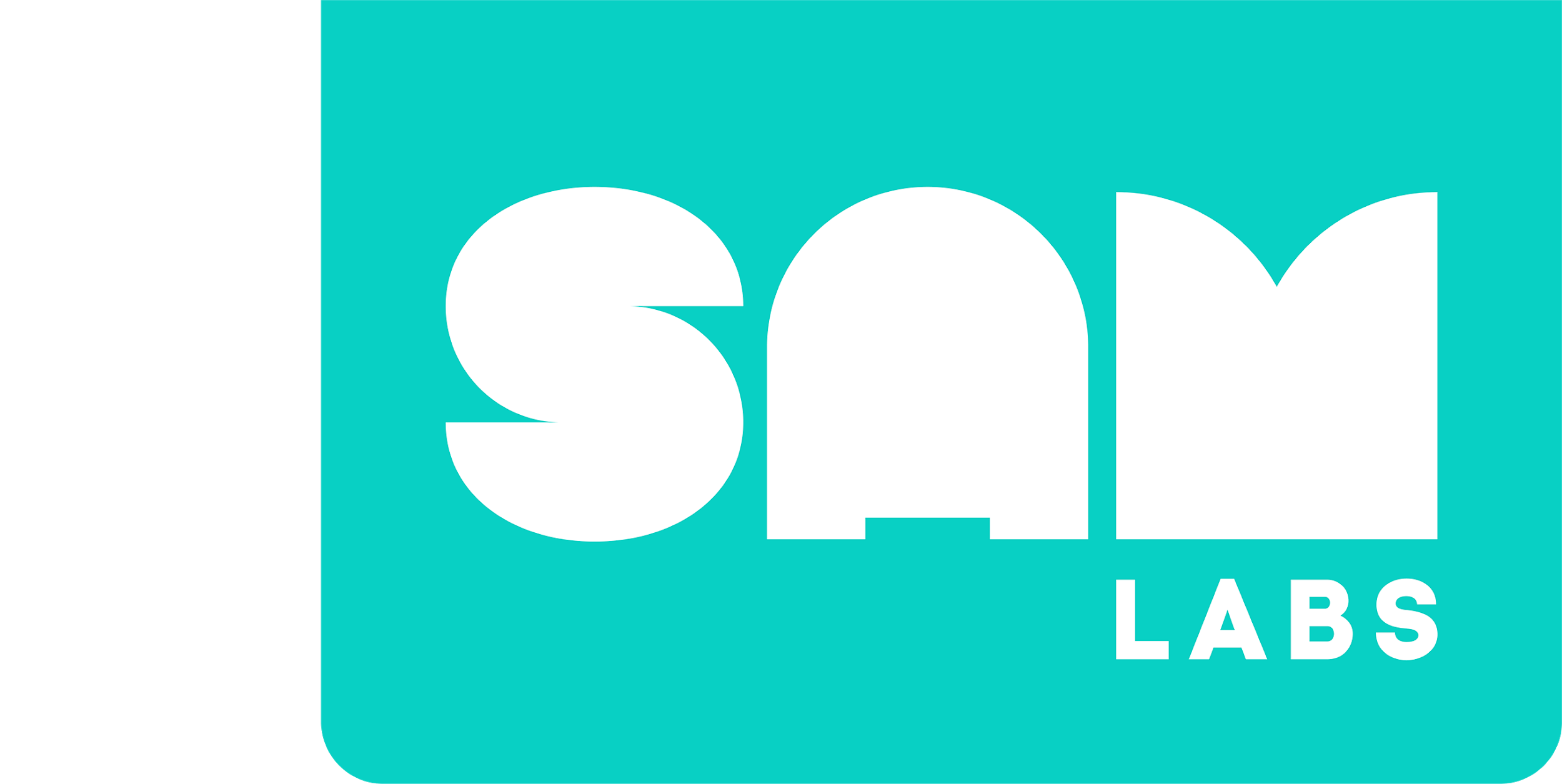 Výzva
Postupujte od bodu 1, pokračujte bodem 2
2
Klikněte na ‘Console’ pro skrytí panelu.
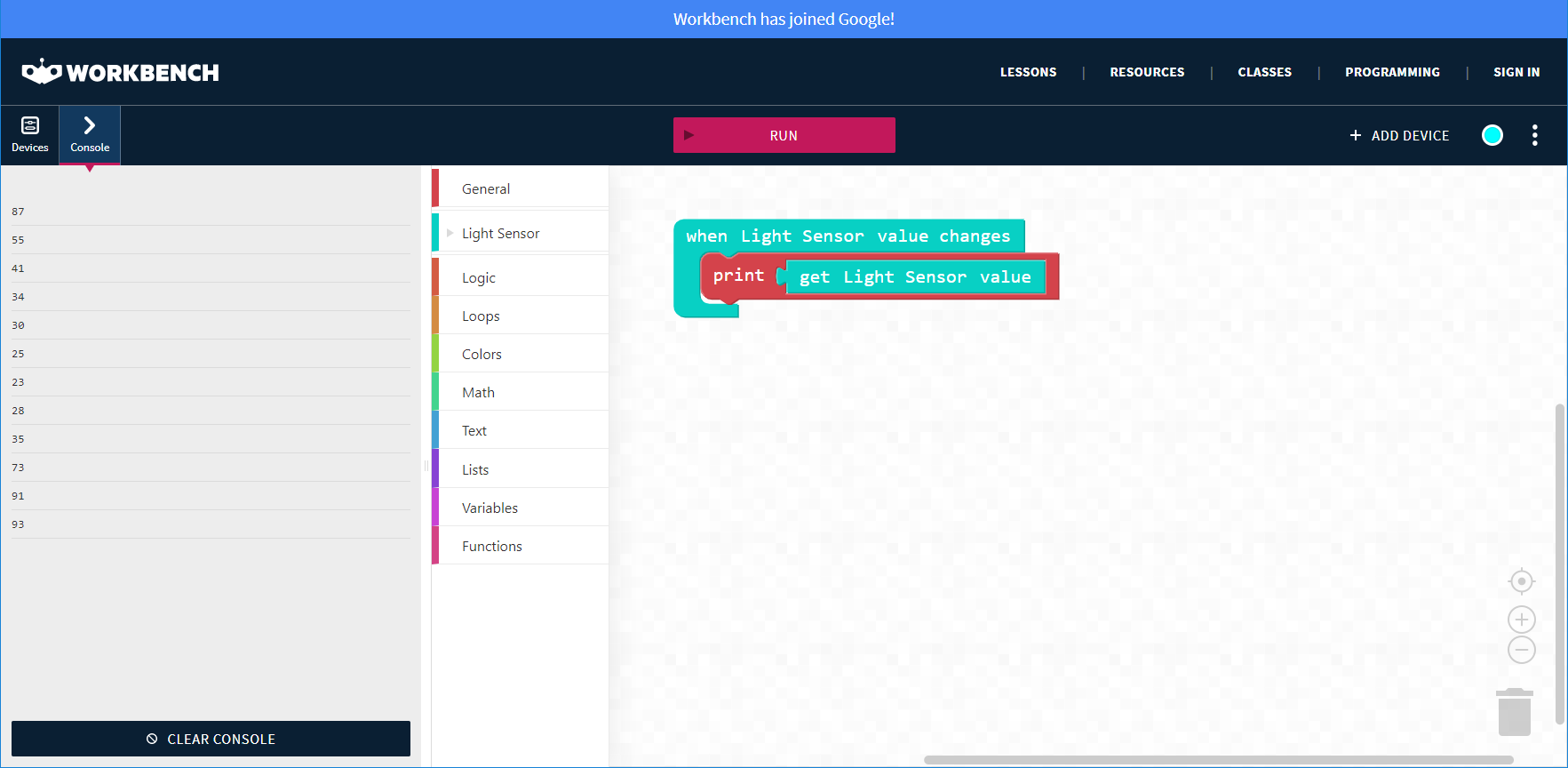 1
Klikněte na ‘CLEAR CONSOLE’ pro vymazání hodnot z konzole.
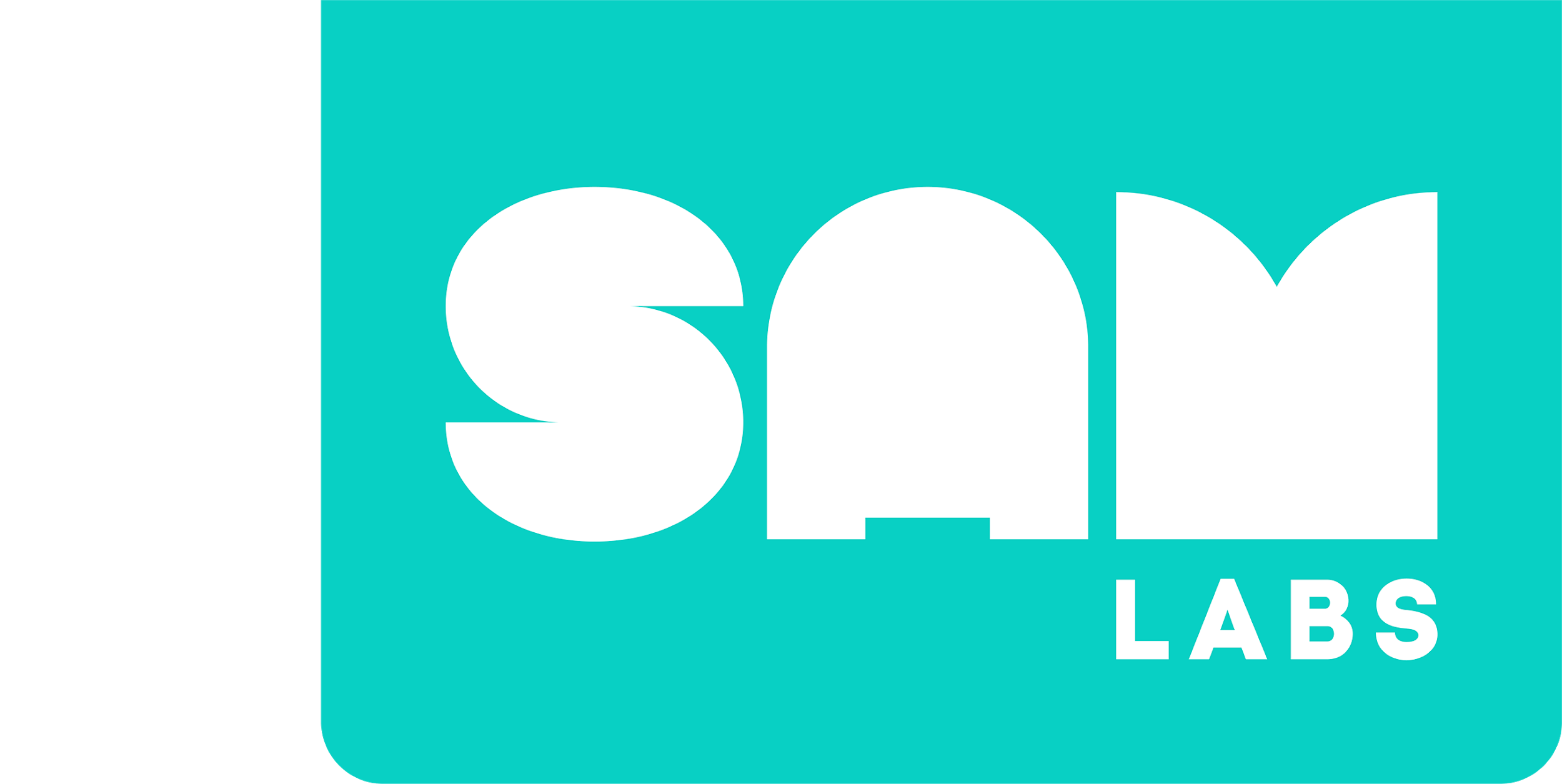 Výzva
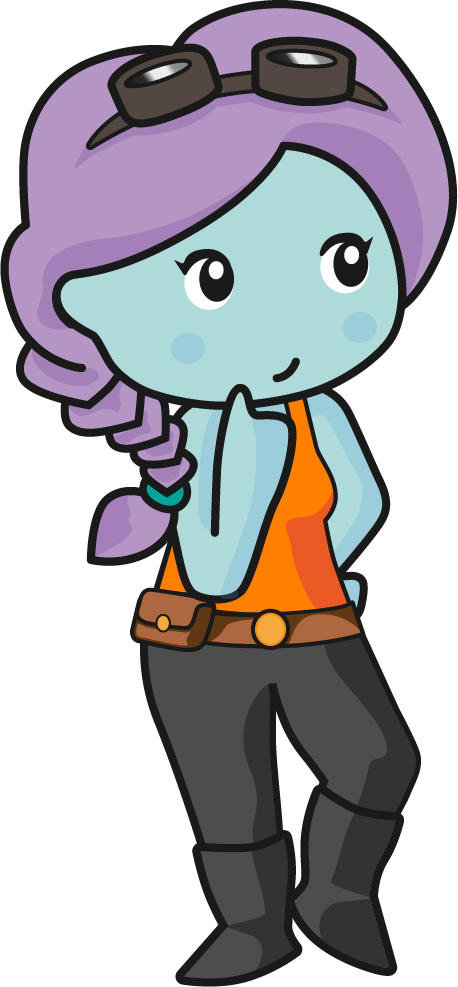 Můžete vyvinout program, který zpomalí výstup hodnot v konzole?
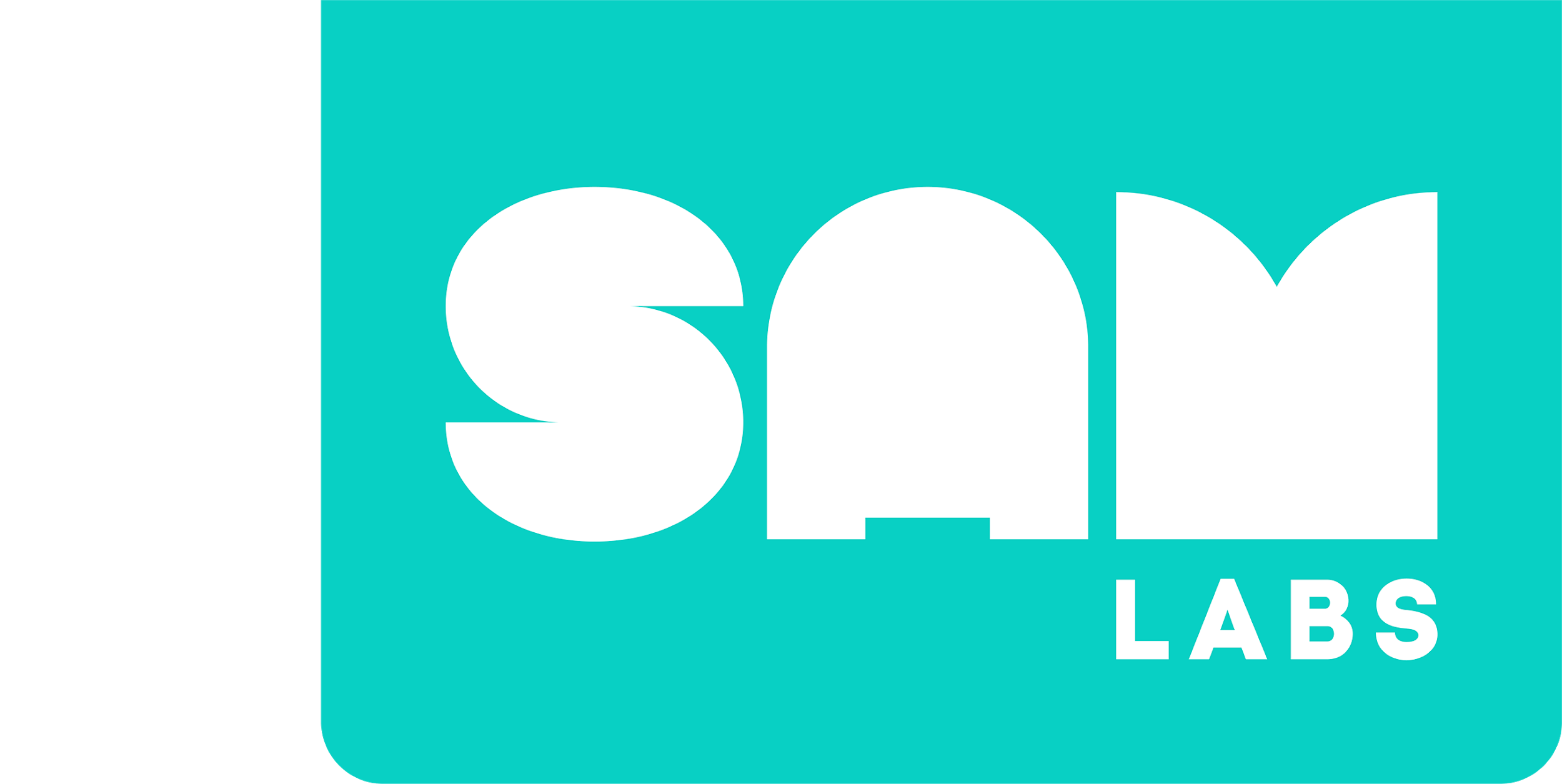 Výzva
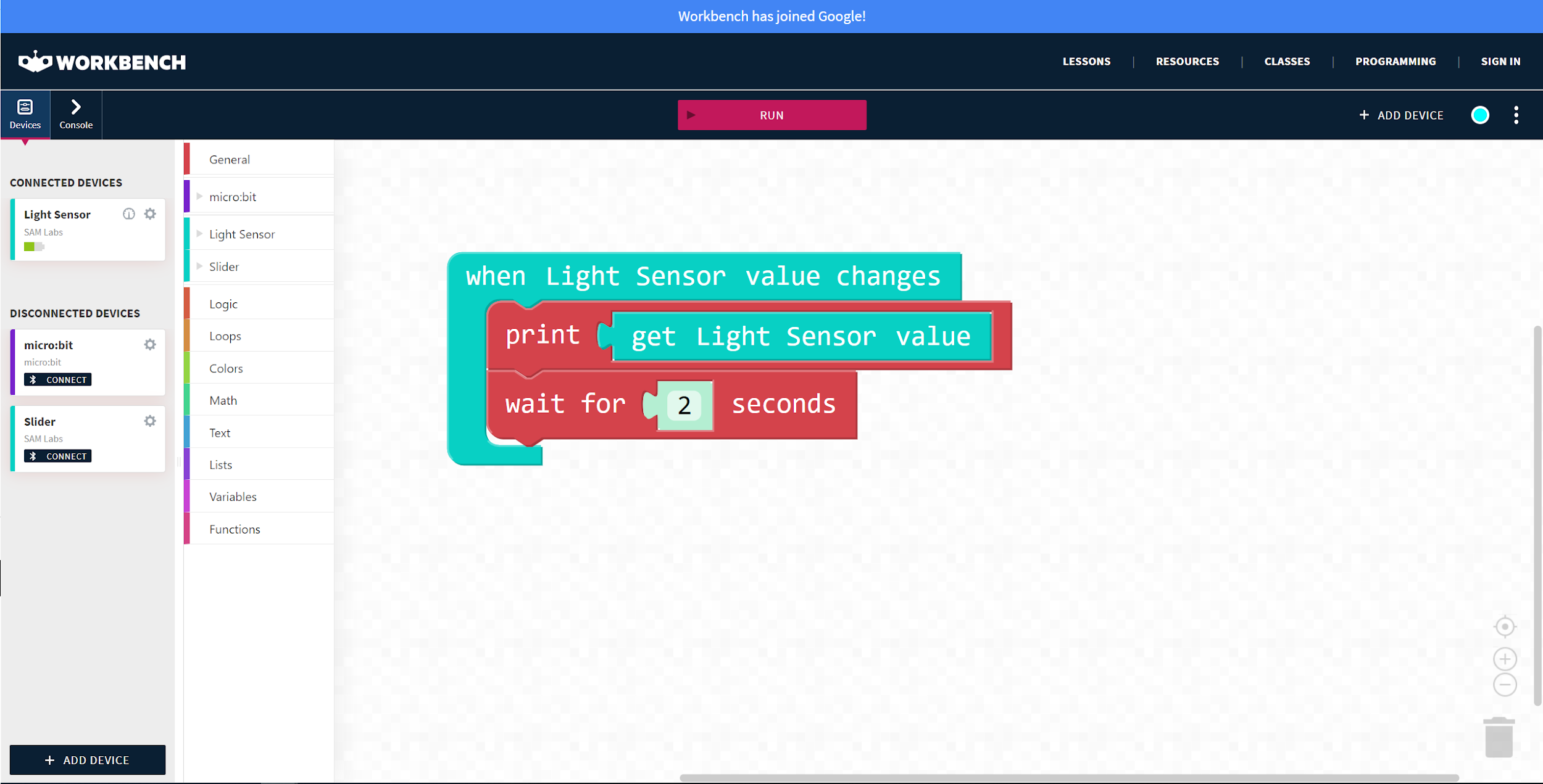 Ze záložky ‘General’
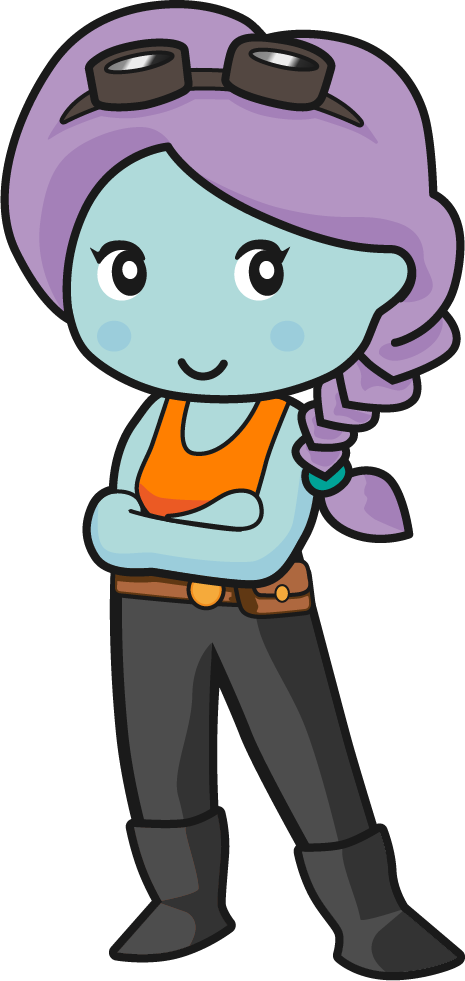 Základní nastavení tohoto bloku je ‘2 seconds’.
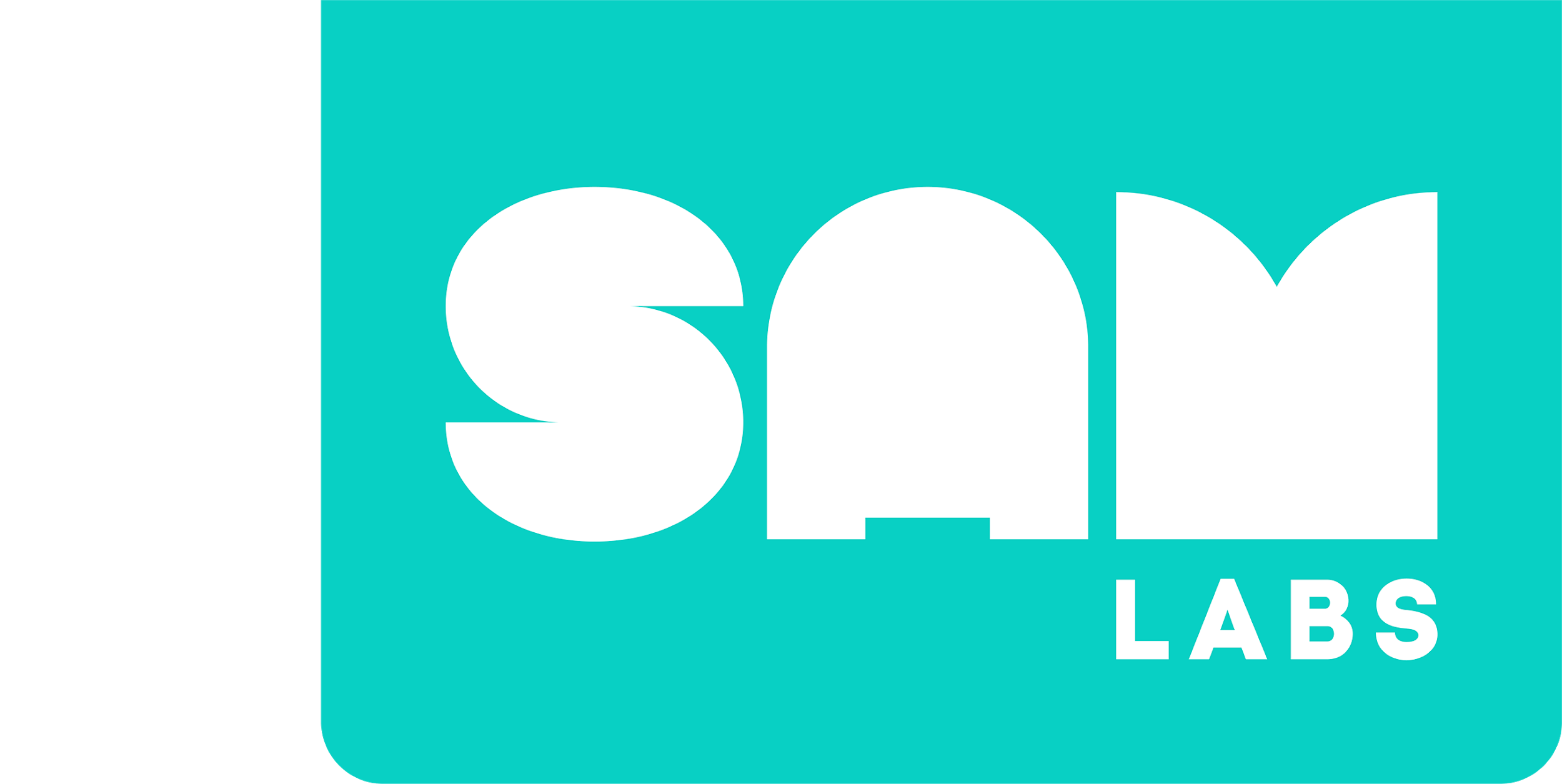 Výzva
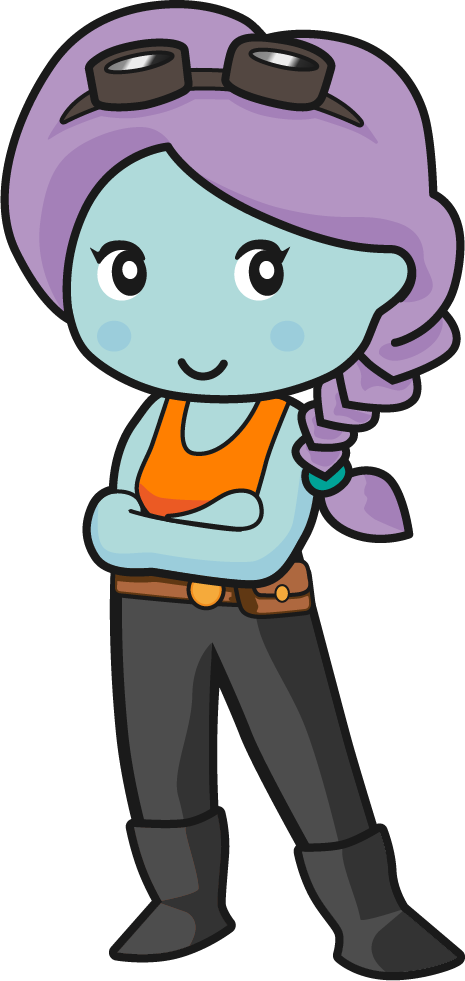 Takto vypadají programovací bloky v lekcích.
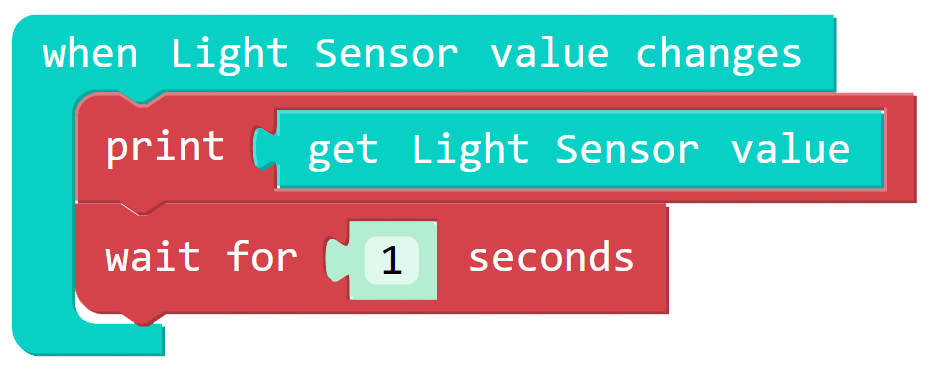 Změňte hodnotu číslem vyšším než ‘0’
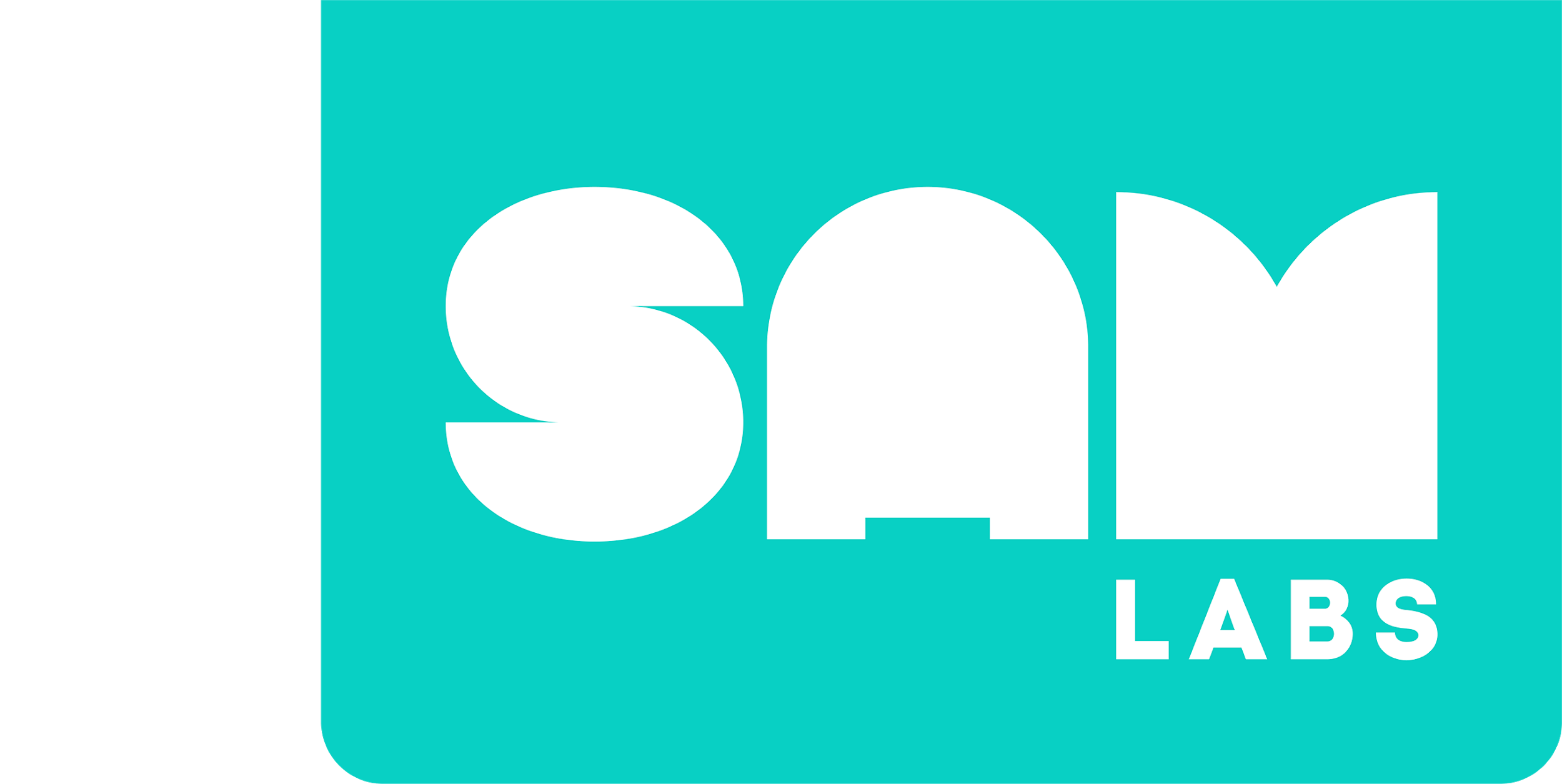 Výzva
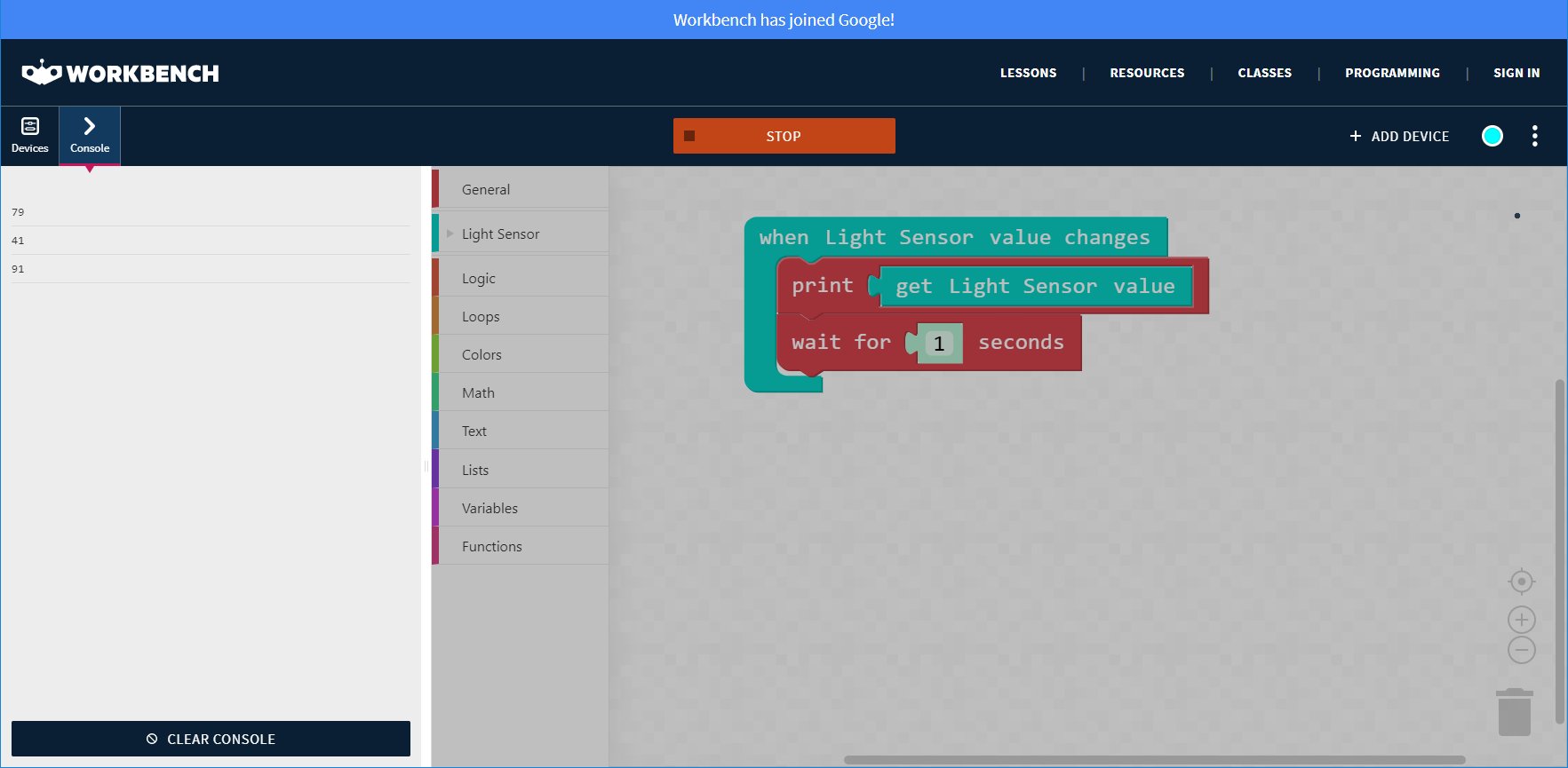 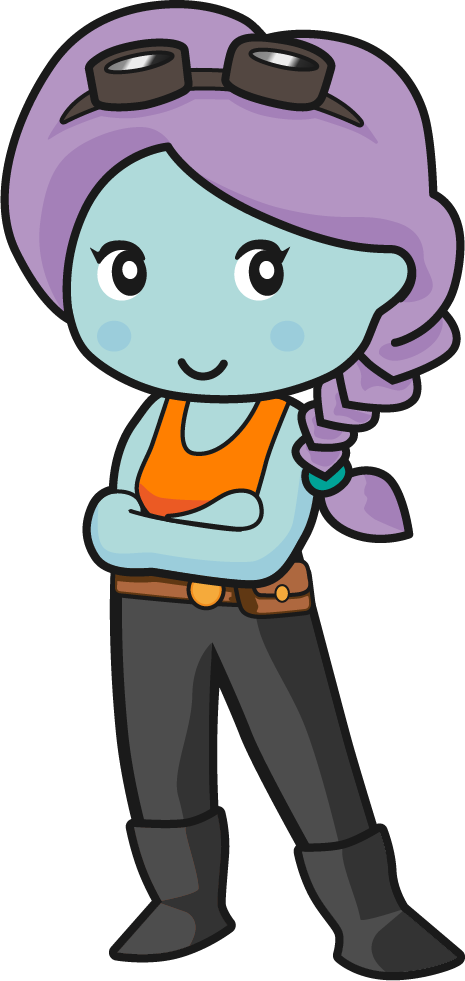 Klikněte na ‘RUN’ a otestujte program!
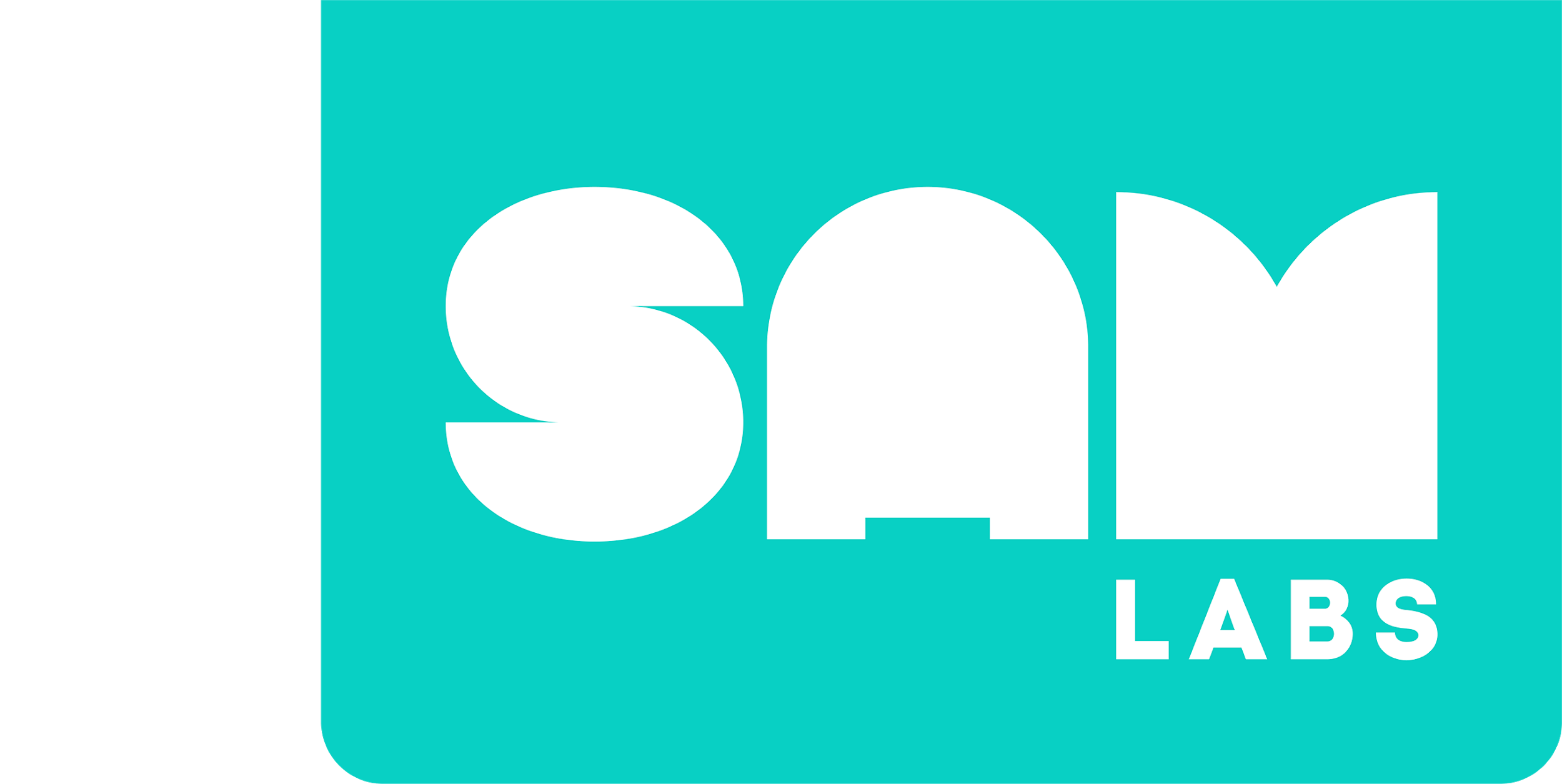 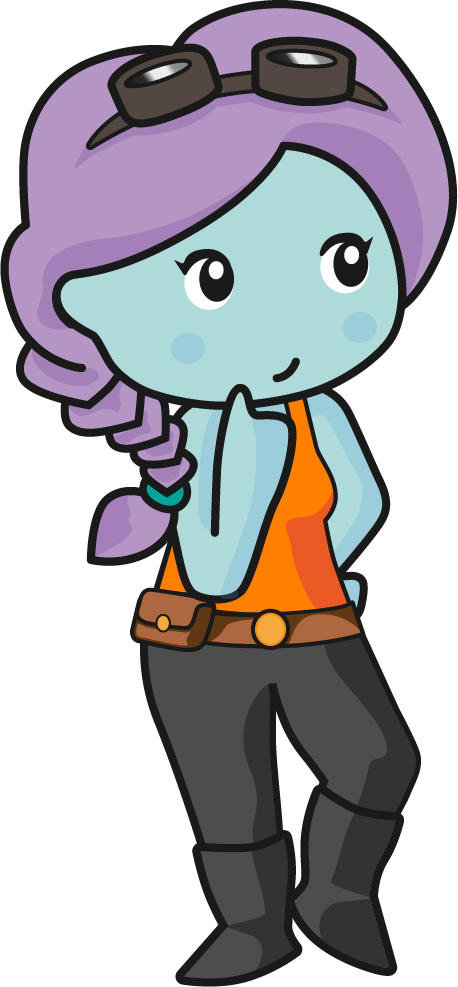 Reflexe: 
Jaký vliv měl blok ‘wait for (2) seconds’ na program?
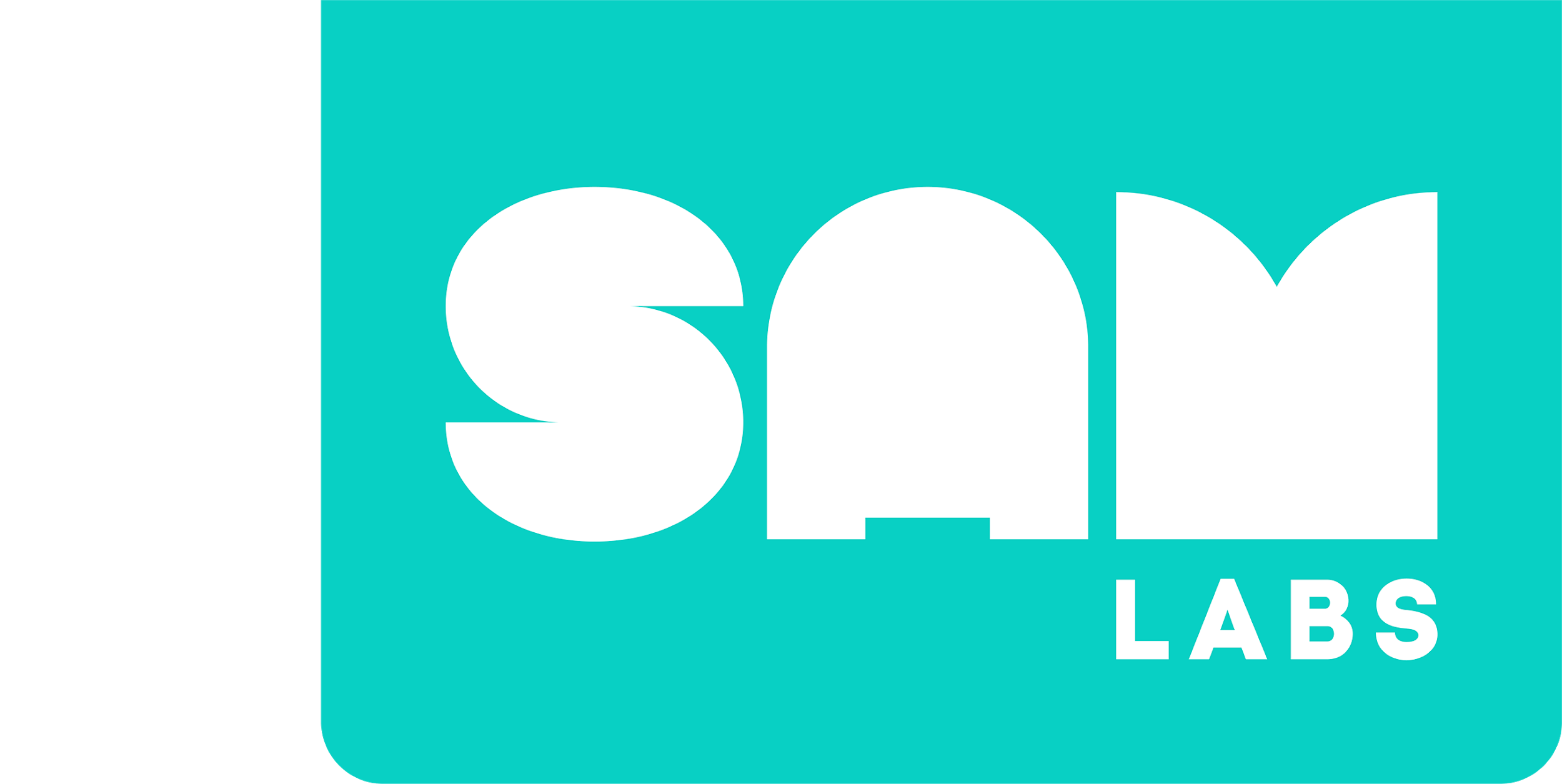 Rozšiřující výzvy
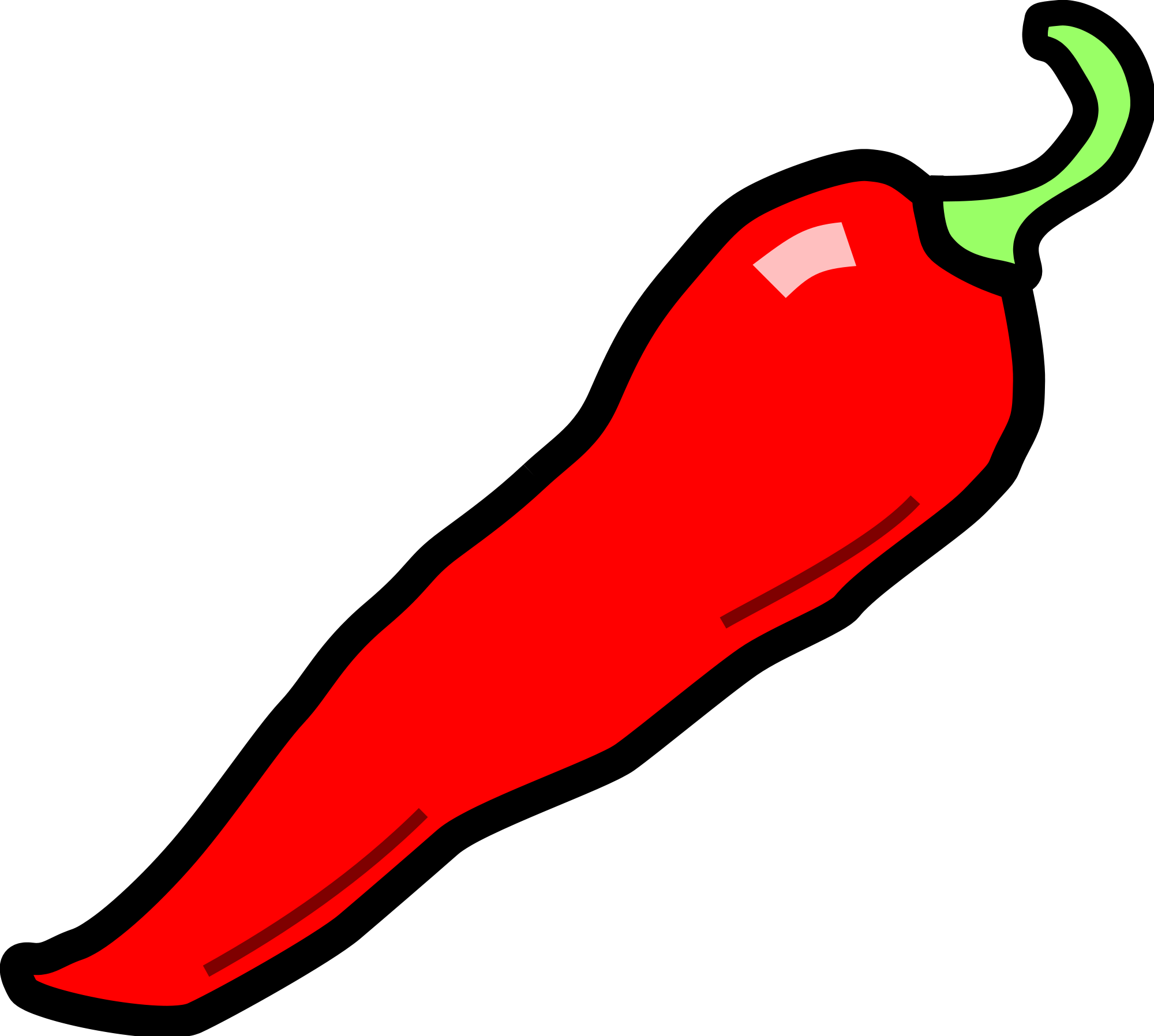 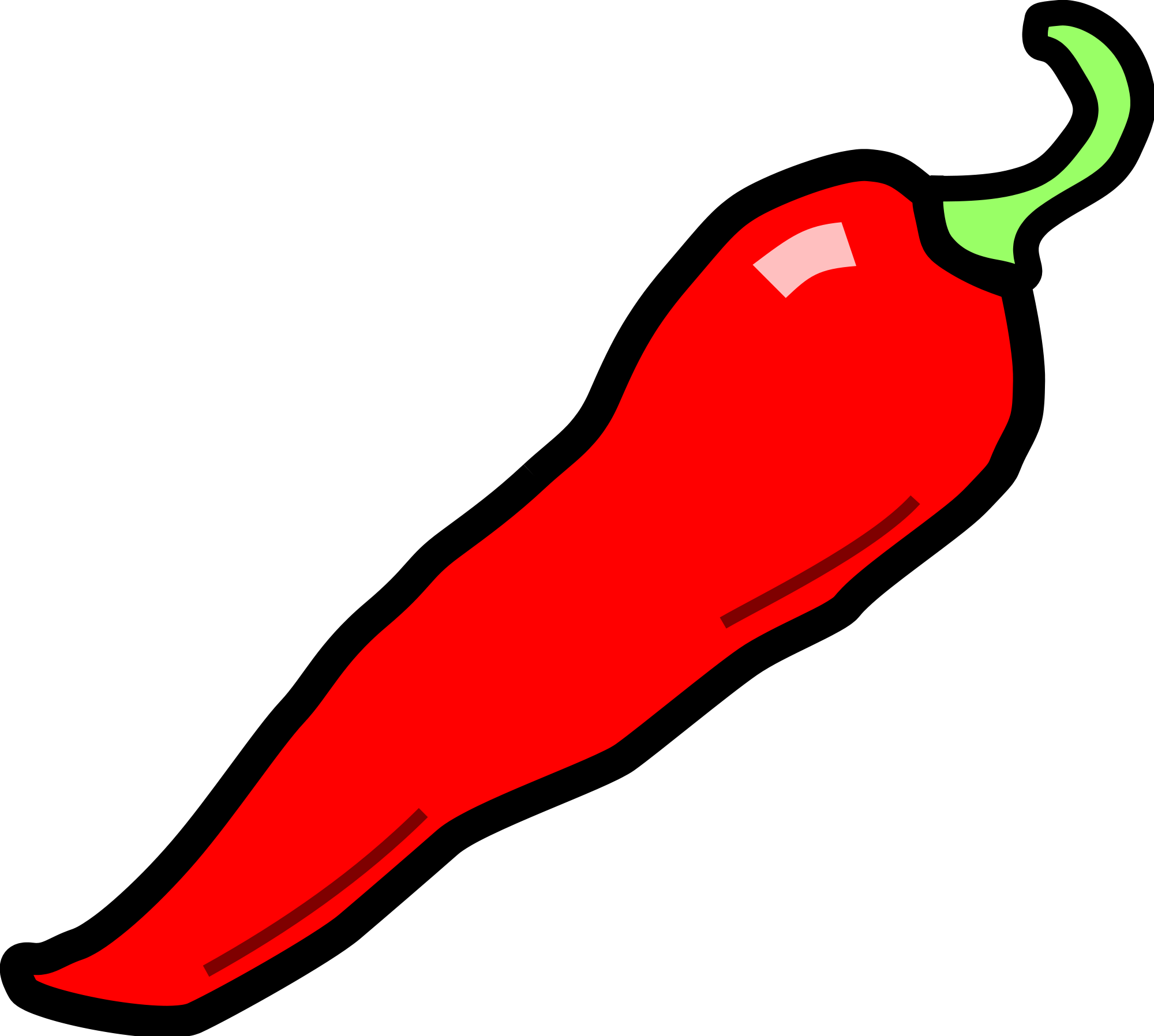 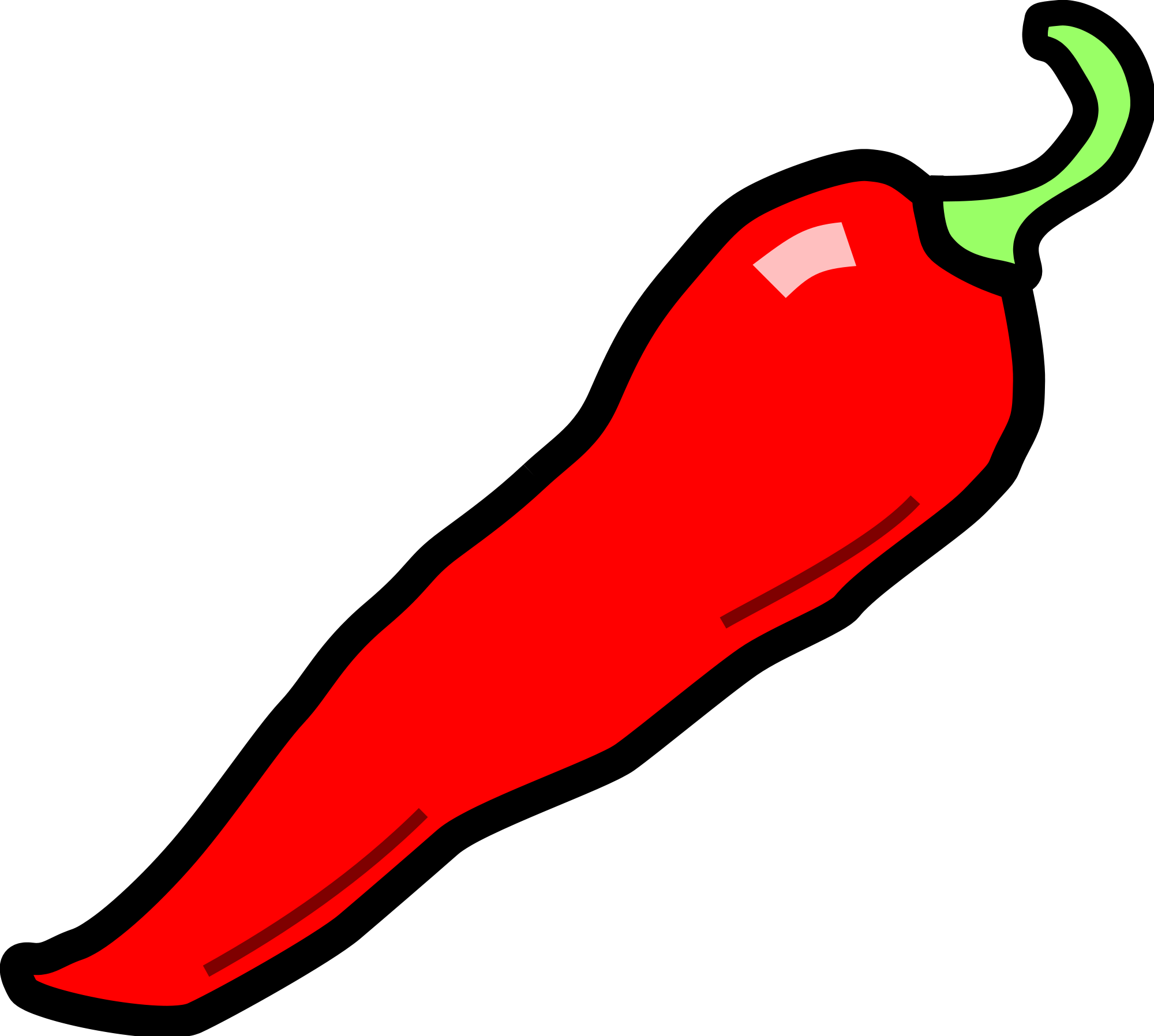 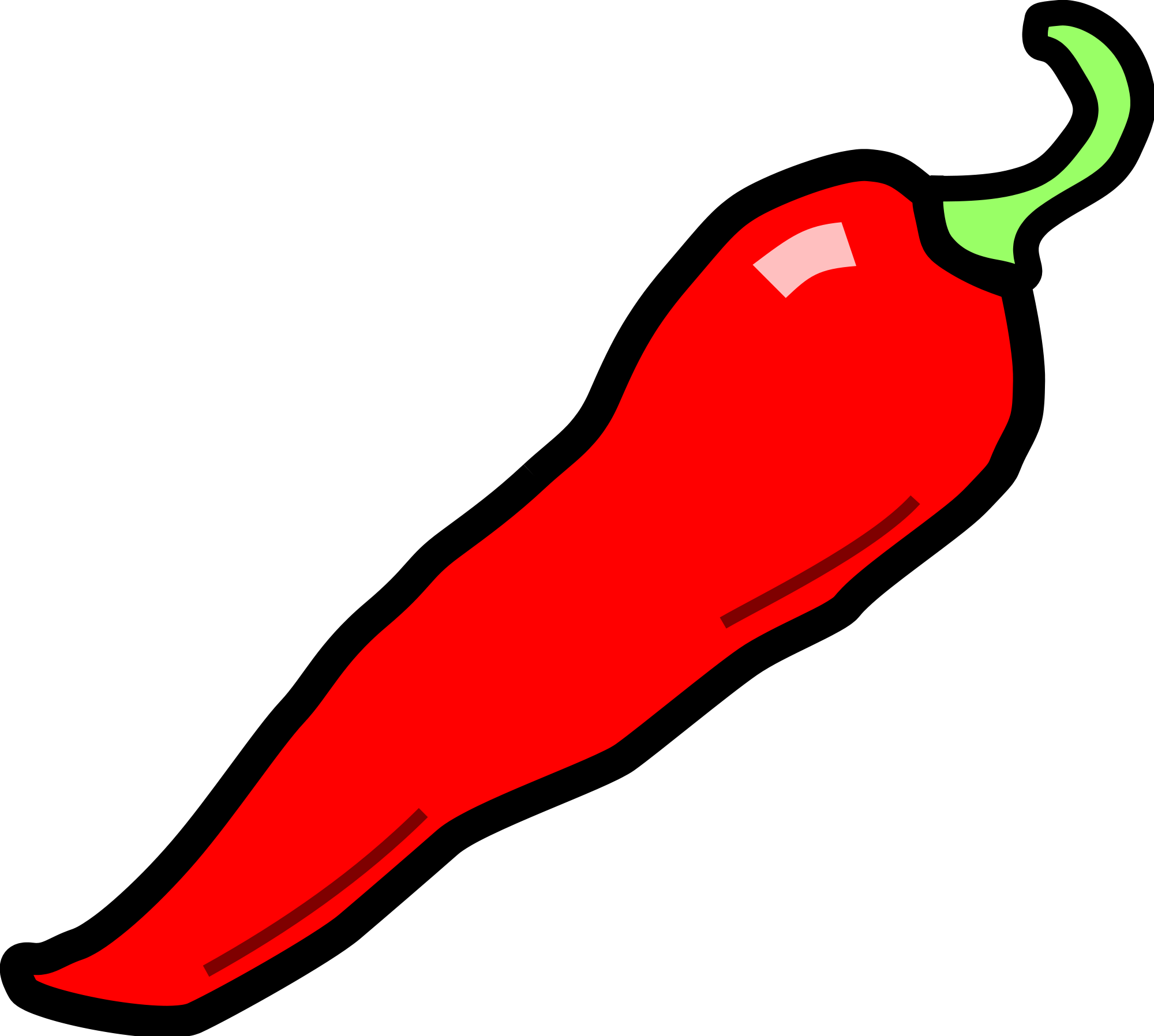 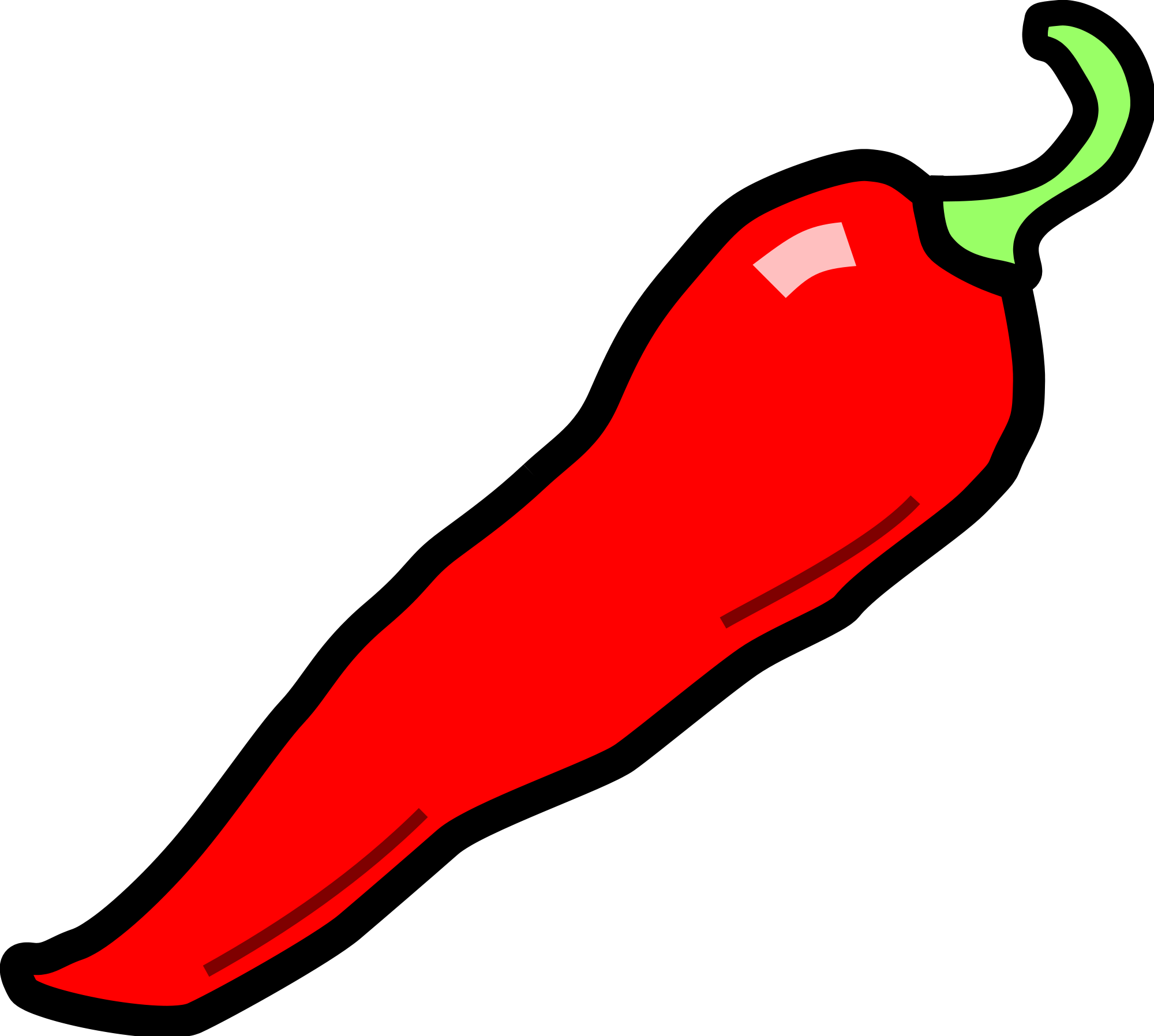 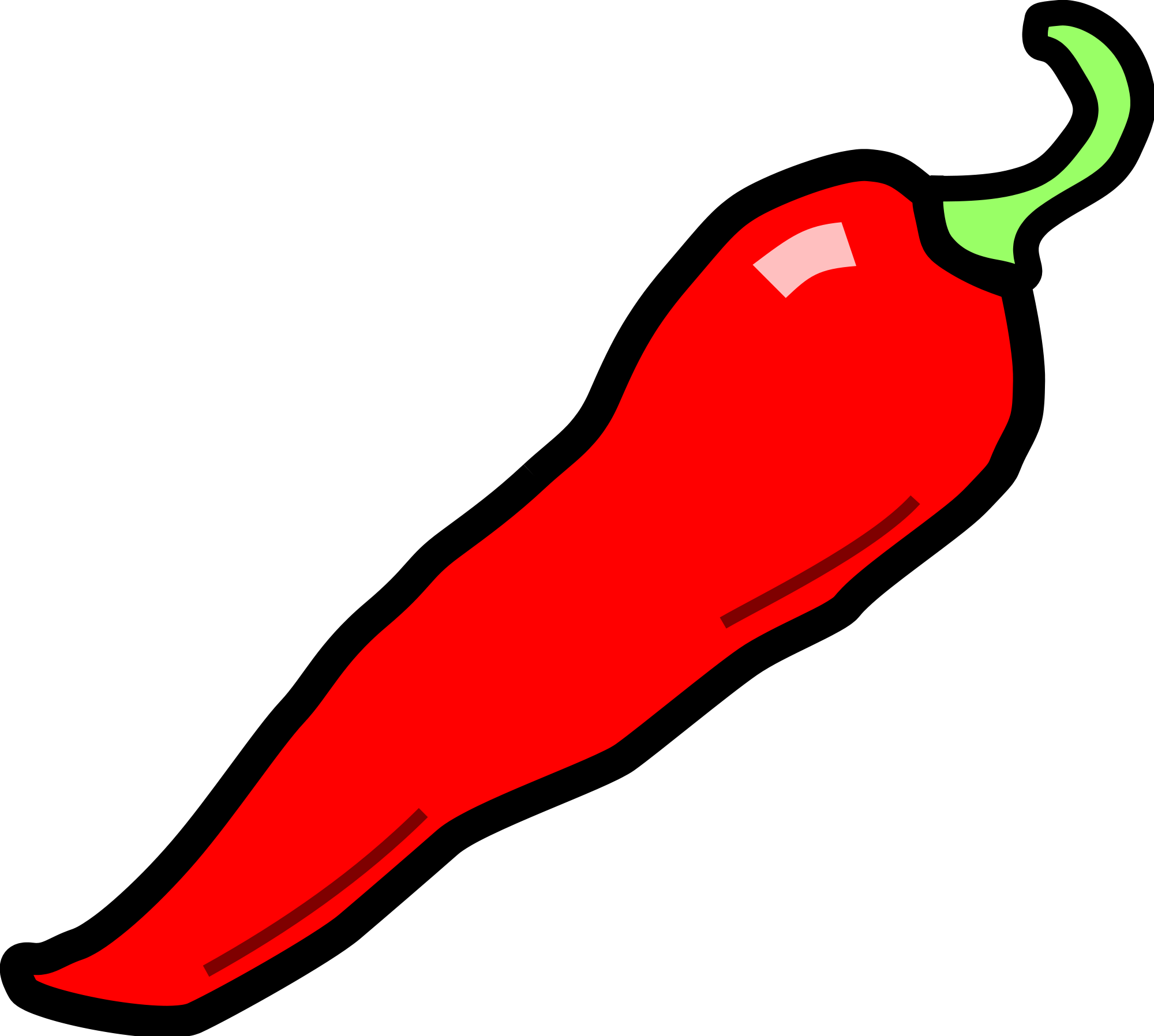 Můžete program ještě urychlit zadáním hodnoty „menší než 1 vteřina“?
Můžete do programu přidat další blok ze sekce „Světelný senzor“ „Akce“?
Můžete přidat blok bzučáku a použít kódovací blok z karty bzučák?
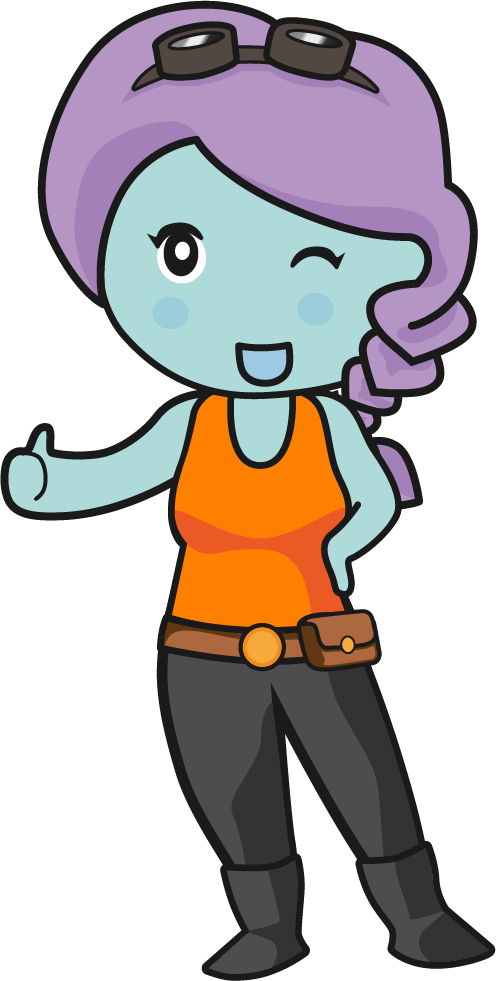 Dobrá práce!
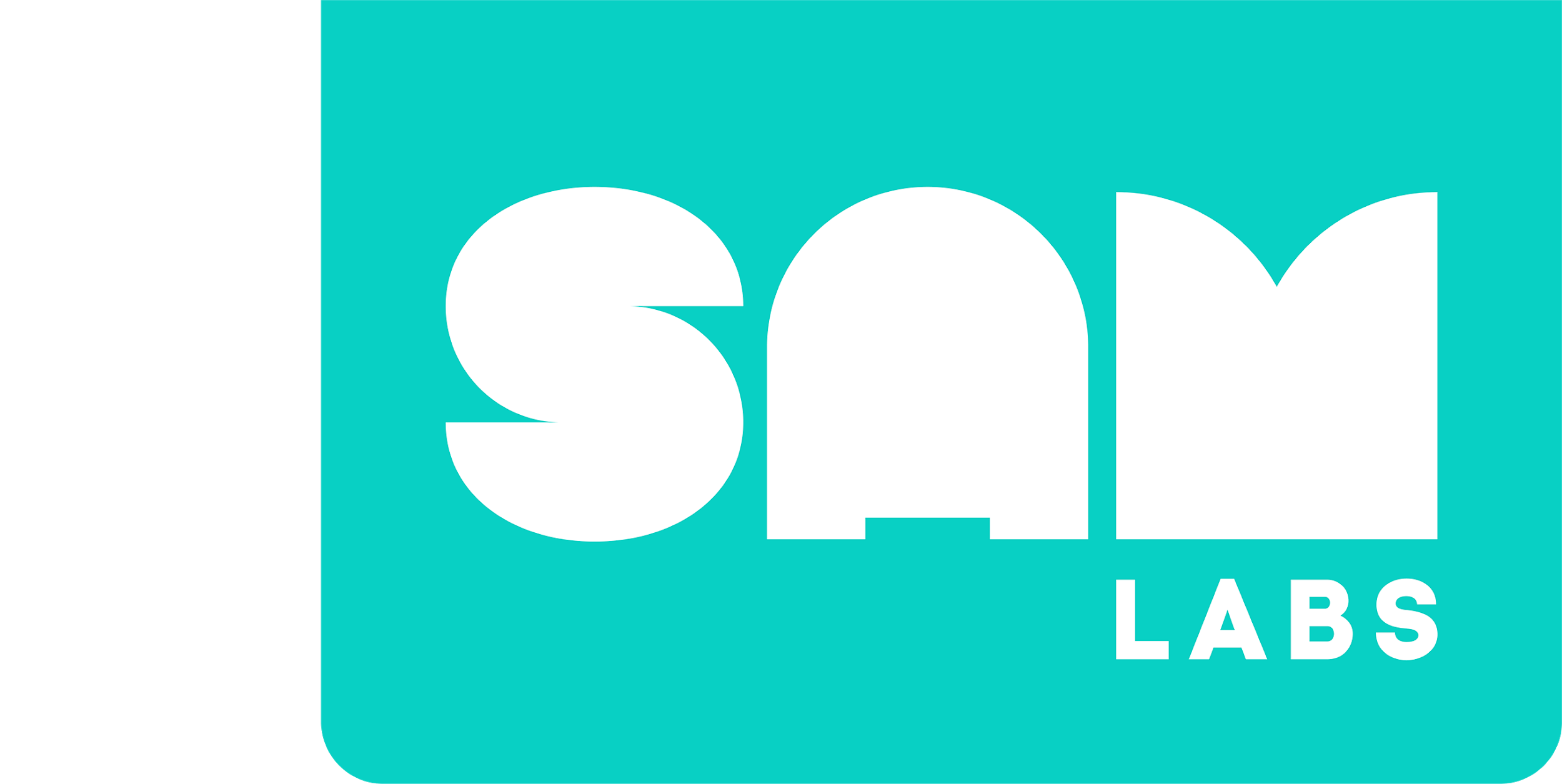 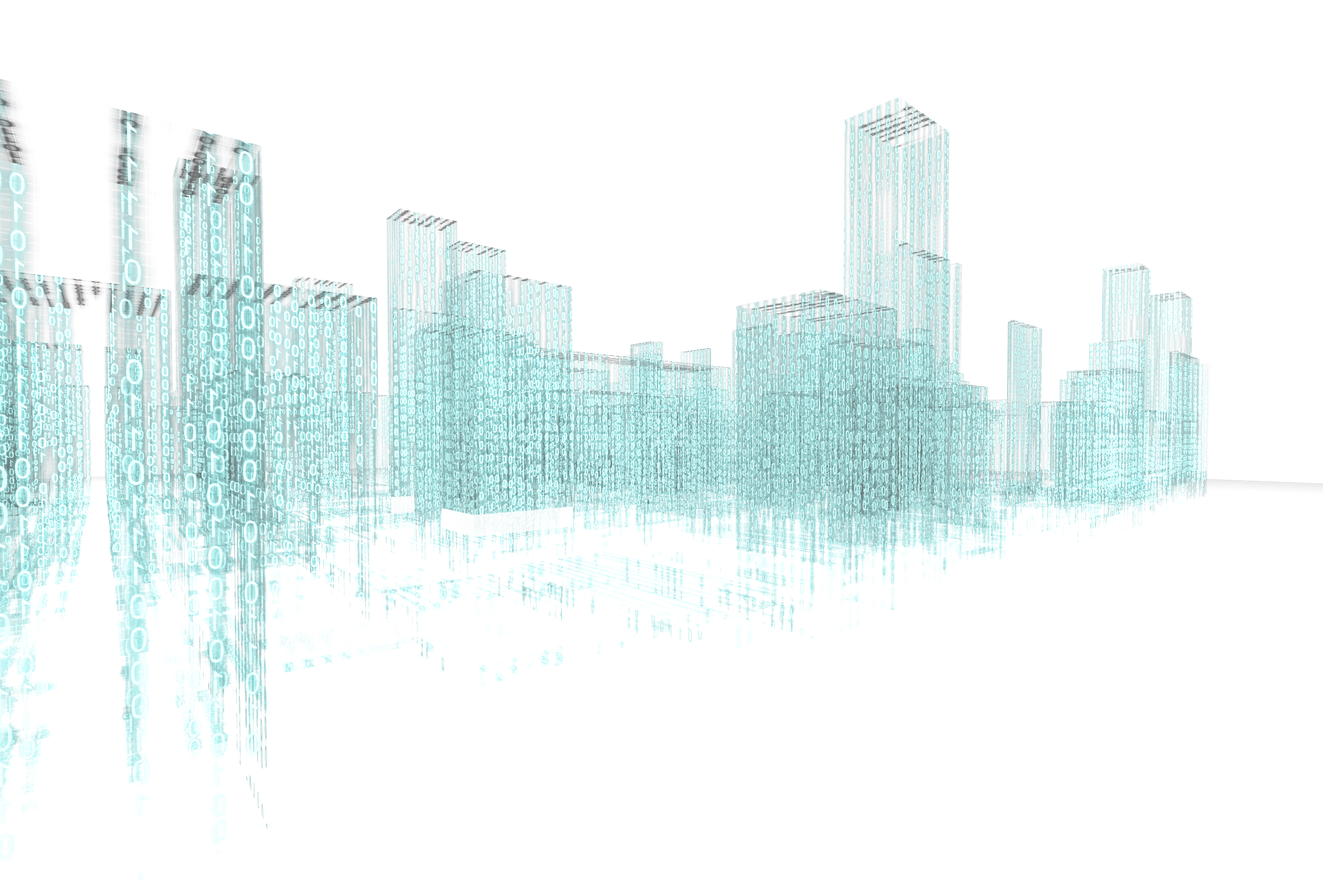 Reflexe
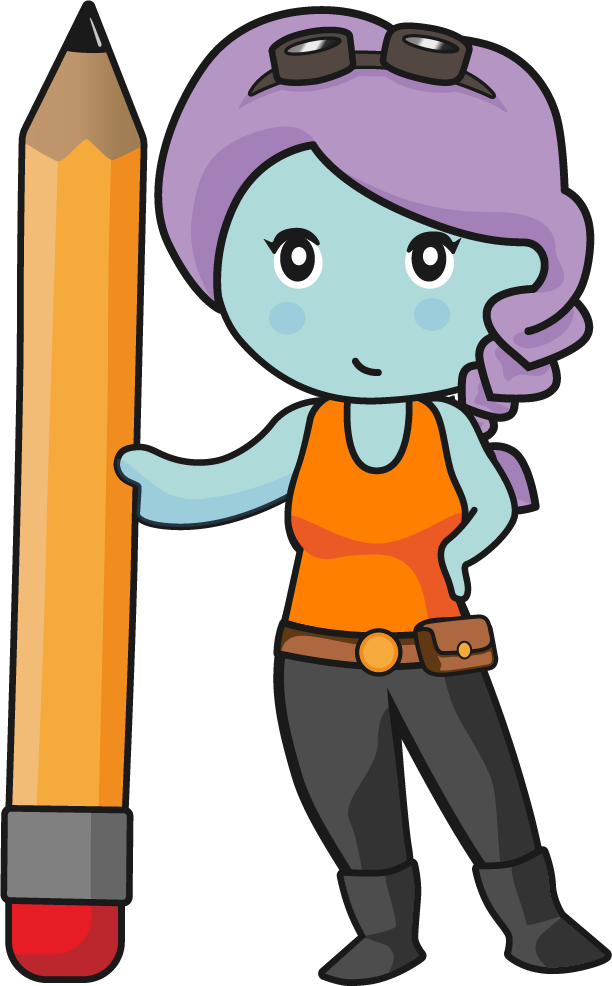 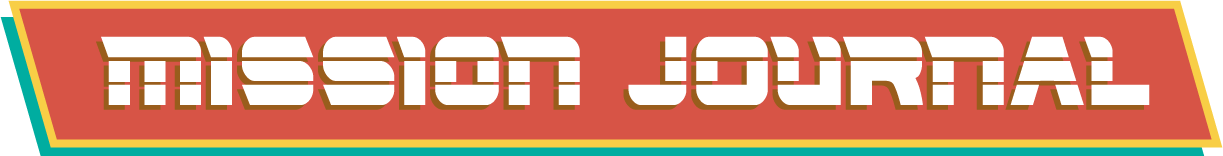 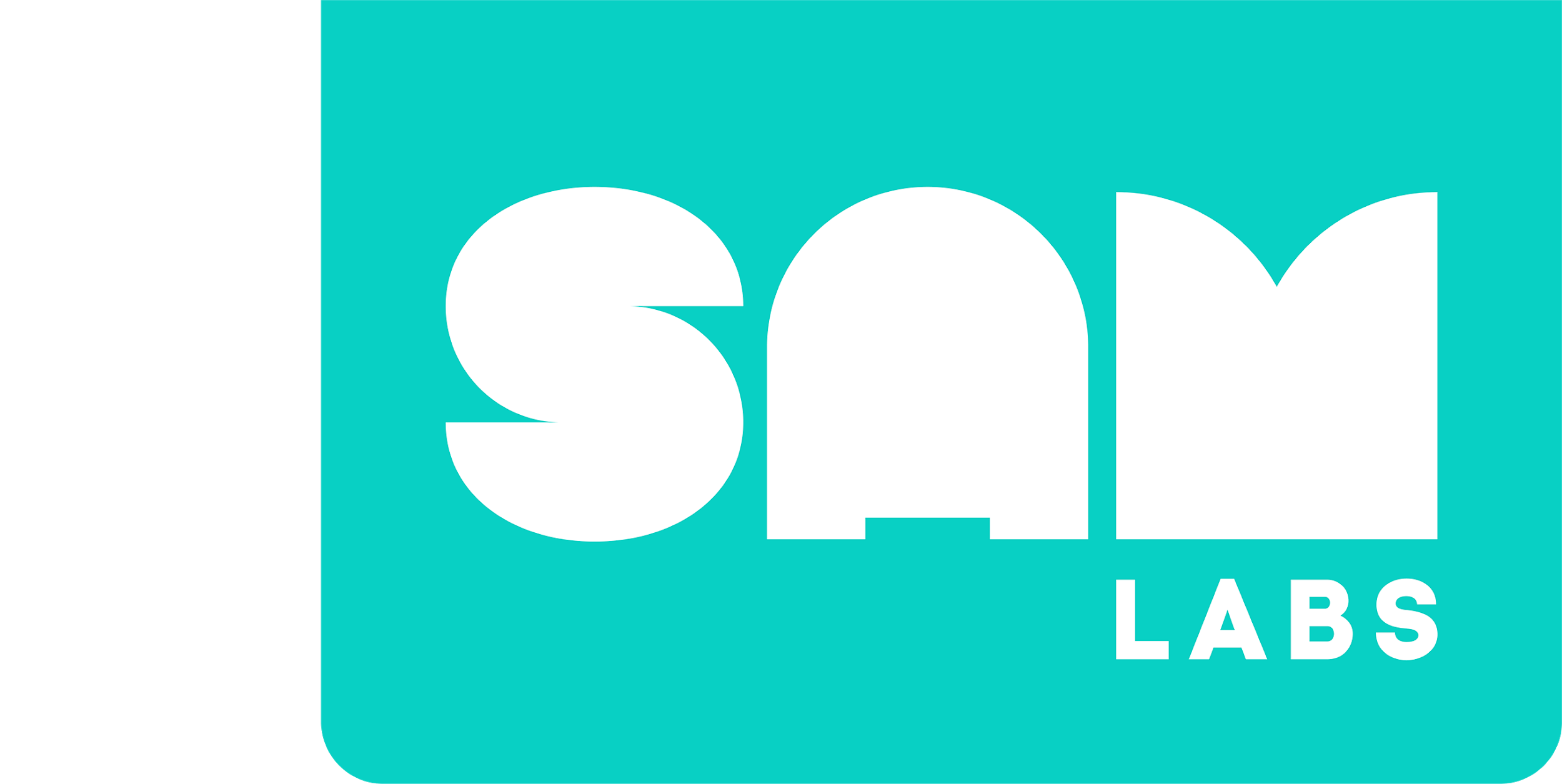 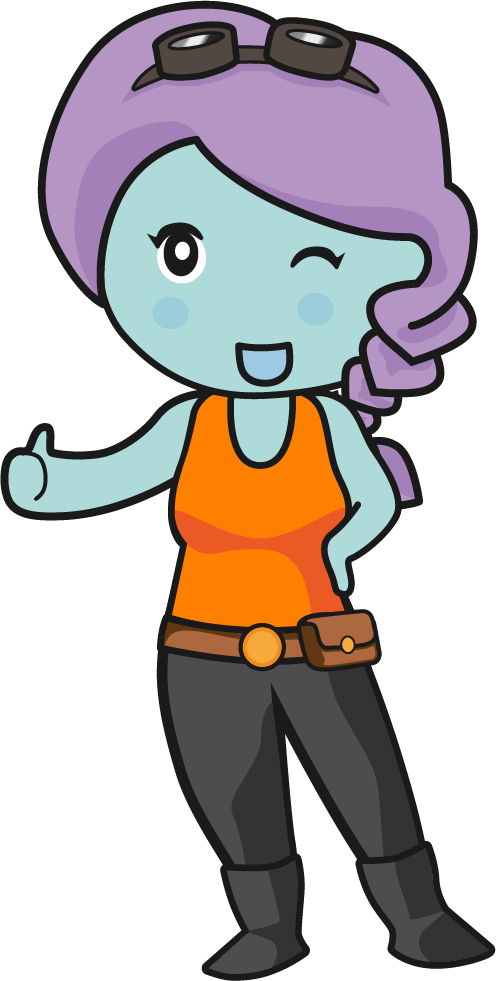 Úvodní lekce dokončena!